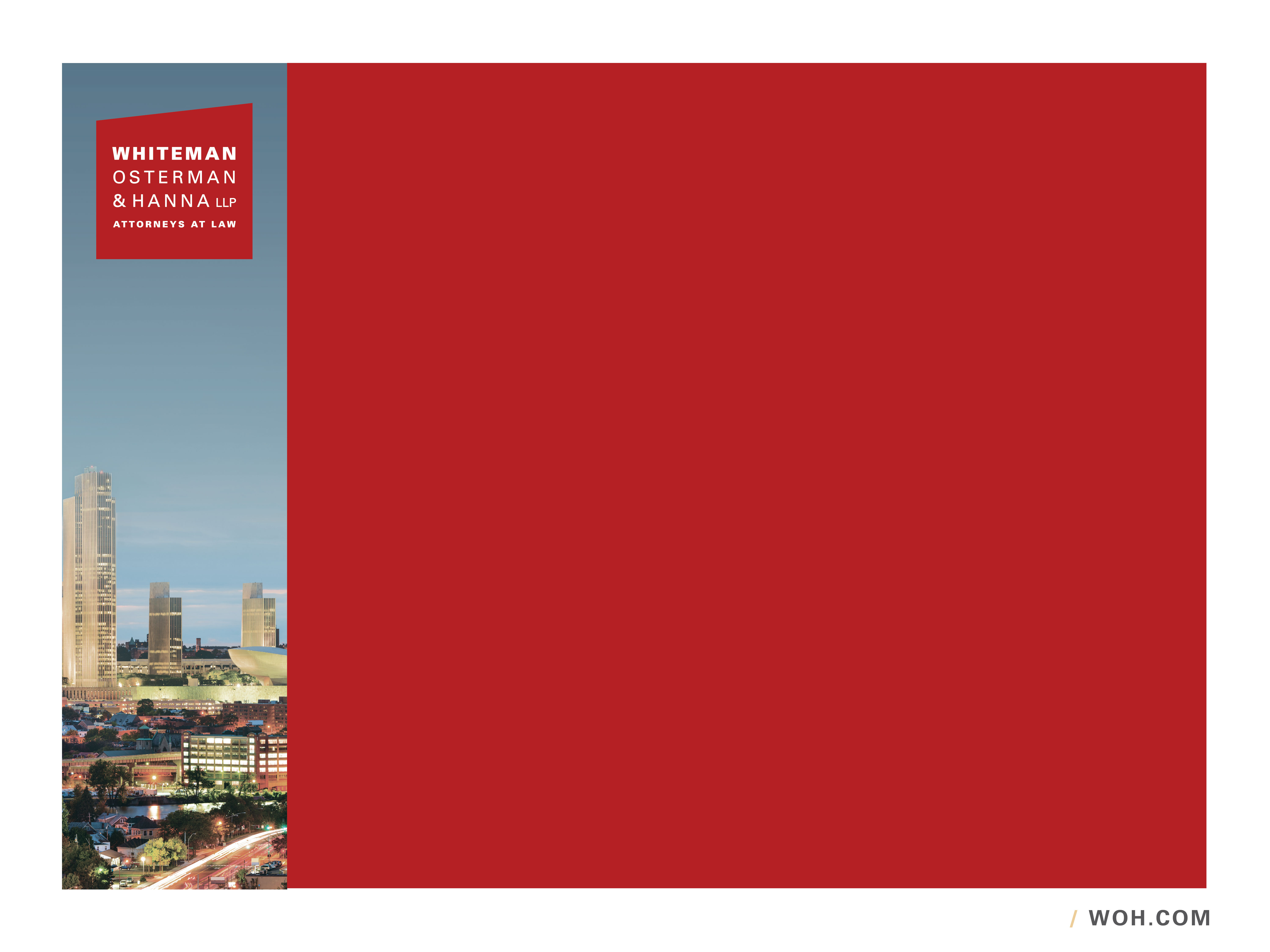 Case Law Update2018 Planning and Zoning School
Terresa M. Bakner, Esq.
Court of Appeals
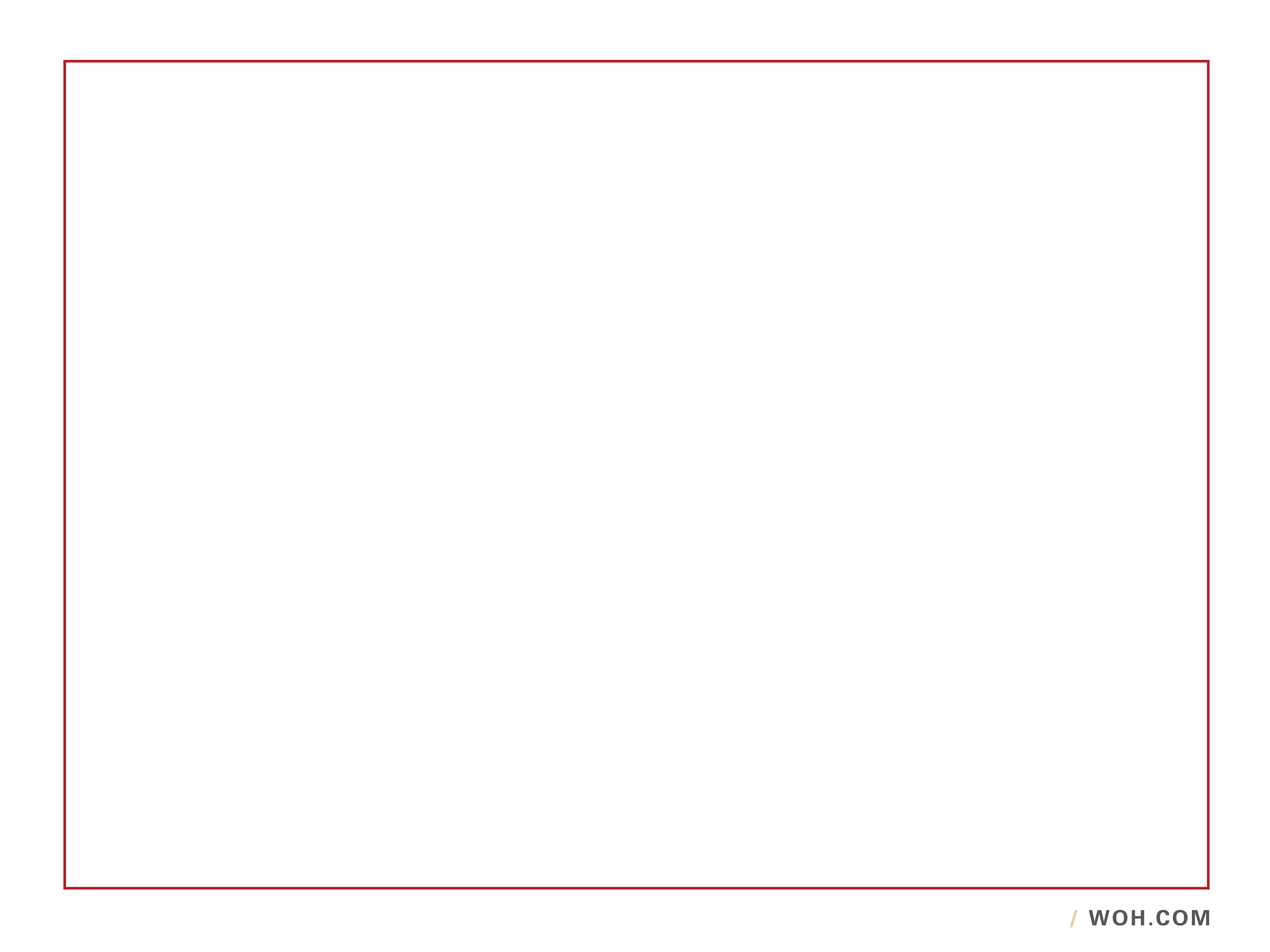 Matter of The Friends of P.S. 163, Inc. v Jewish Home Lifecare, Manhattan, No. 128 (NY Court of Appeals 2017)

Facts

NYS-DOH reviewed and approved a 20-story nursing home next to PS 163.

During the SEQRA review, DOH identified that the construction could potentially cause noise and toxic dust exposure issues, but concluded that the mitigation measures that were selected would ensure that the exposure would not exceed federally acceptable levels.

Opposition claimed that DOH’s SEQRA review didn’t take a hard enough look at the noise and toxic dust impacts and that the mitigation measures weren’t enough to protect the students next door

Supreme Court held that DOH did not take a hard enough look at the potential environmental impacts in light of the special concerns of having young elementary school students next door to the construction site.

Appellate Court held that a higher standard of environmental review doesn’t apply to this project because it is located next to a school.
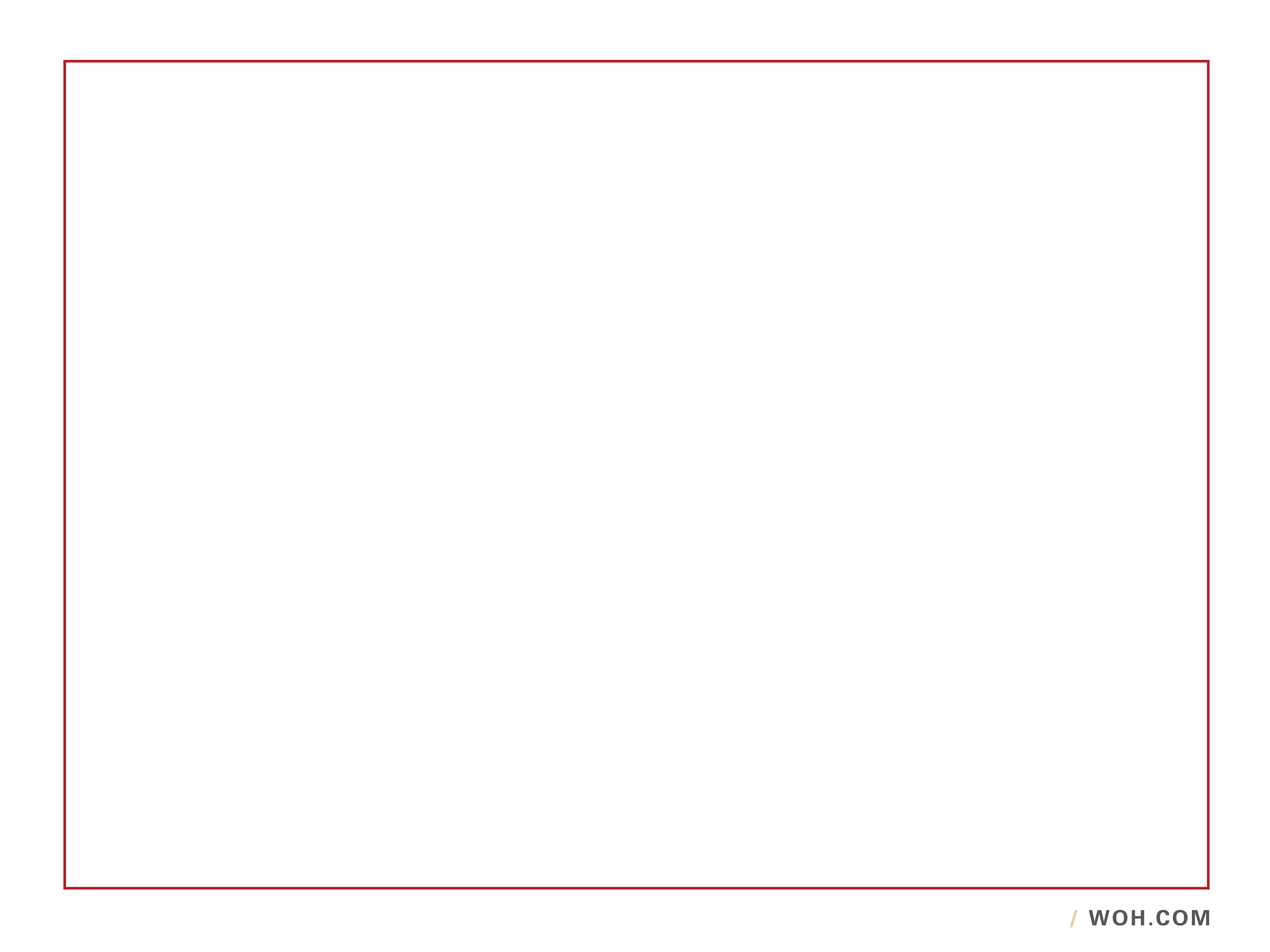 Matter of The Friends of P.S. 163, Inc. v Jewish Home Lifecare, Manhattan, No. 128 (NY Court of Appeals 2017) CONT’D

Holding
The Court of Appeals declined to hold DOH to a higher standard of review. 

DOH, as the SEQRA lead agency, took the requisite hard look at the noise and dust impacts, and determined that they could be appropriately mitigated.

The Court stated “[t]he fundamental premise of SEQRA review is that it is for the lead agency, not the courts, to consider the evidence of environmental impacts and determine how best to mitigate them to the maximum extent practicable.”
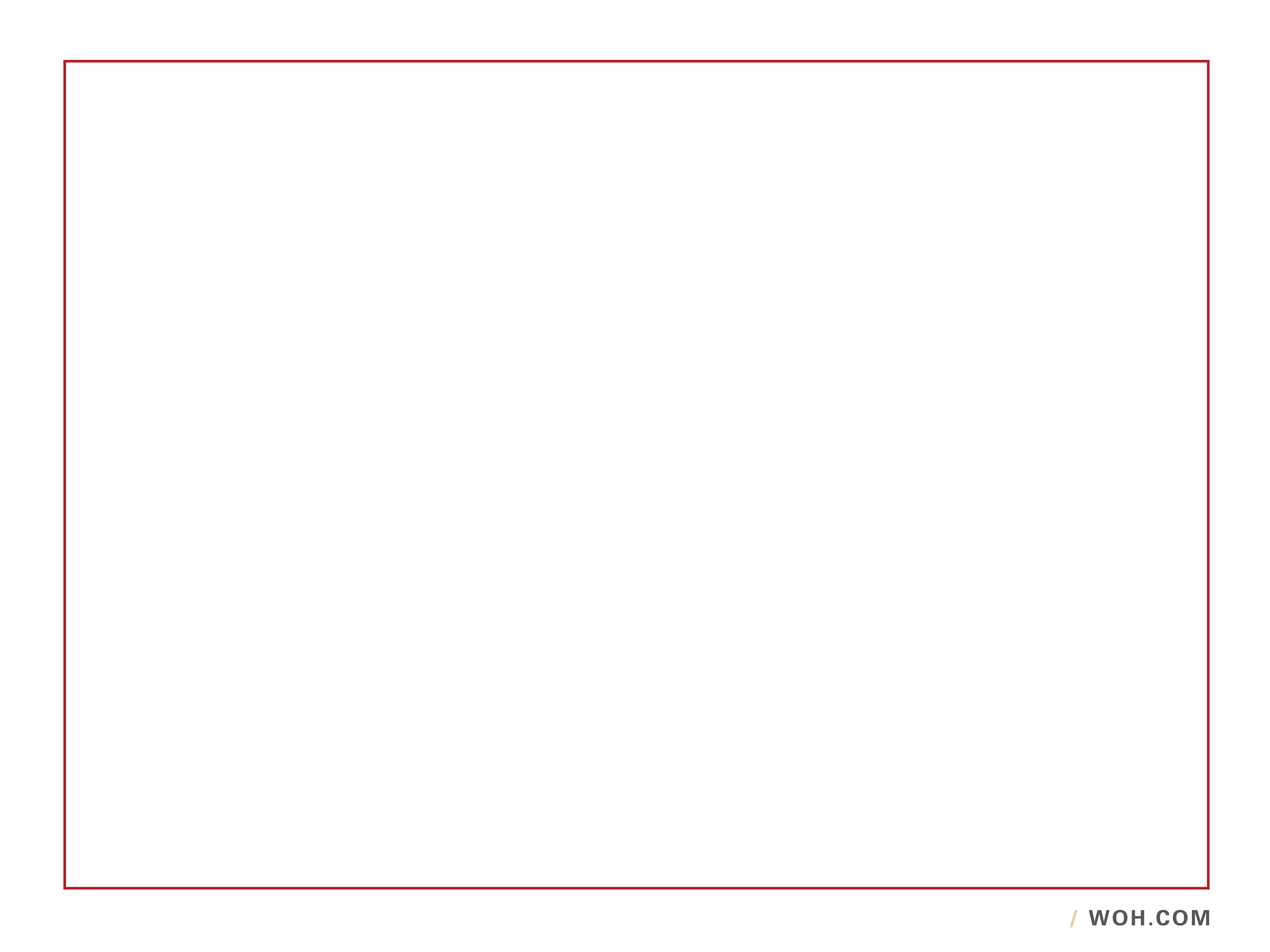 Matter of Ranco Sand & Stone Corp. v Vecchio, 27 NY3d 92 (2016)

Issue
Was the Town Board’s adoption of positive declaration a final agency decision subject to review?
Facts
Petitioner operated a nonconforming bus yard and trucking station on its property.
In 2002, Petitioner sought to rezone property from residential to heavy industrial use.
In 2004, Town Board recommended approval of the application.
In 2009, Town Board issued a positive declaration for the proposed rezoning, requiring Petitioner to prepare a DEIS.
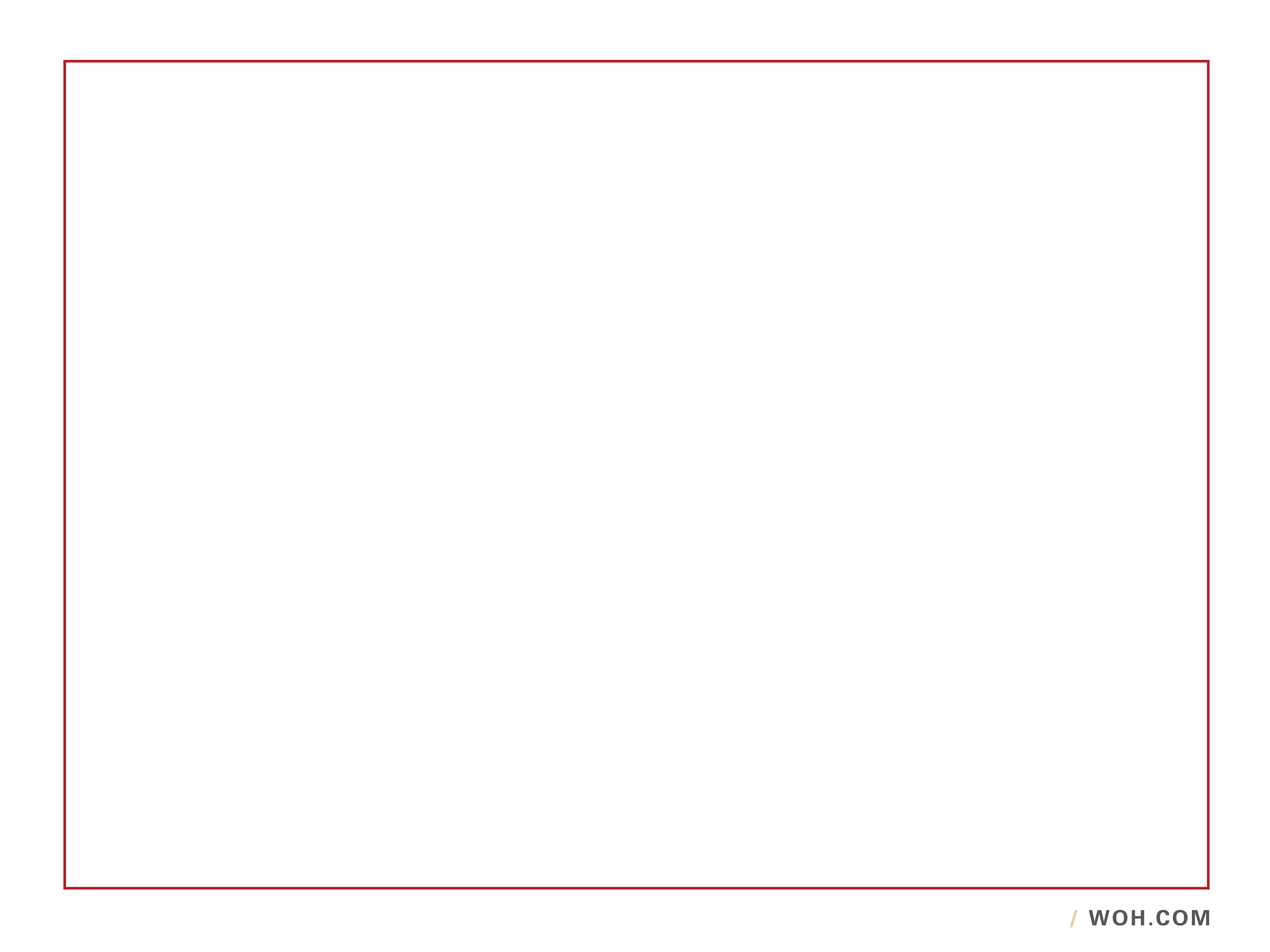 Matter of Ranco Sand & Stone Corp. v Vecchio, 27 NY3d 92 (2016)

Holding 
A positive declaration is ripe for review when (1) it imposes an obligation, denies a right, or fixes some legal relationship as a consummation of the administrative process, and (2) the apparent harm inflicted by the action may not be prevented or ameliorated by further administrative action available to the party.
The requirement to prepare a DEIS fulfilled the first requirement since it imposed a significant financial burden.
The second prong was not satisfied since Petitioner would be able to challenge the final decision if its application was denied after full SEQRA review.
Positive declarations requiring completion of a DEIS are only ripe for review when, inter alia, (1) the administrative agency is not empowered to serve as lead agency, (2) the proposed action is not subject to SEQRA, or (3) where there has been a prior negative declaration.
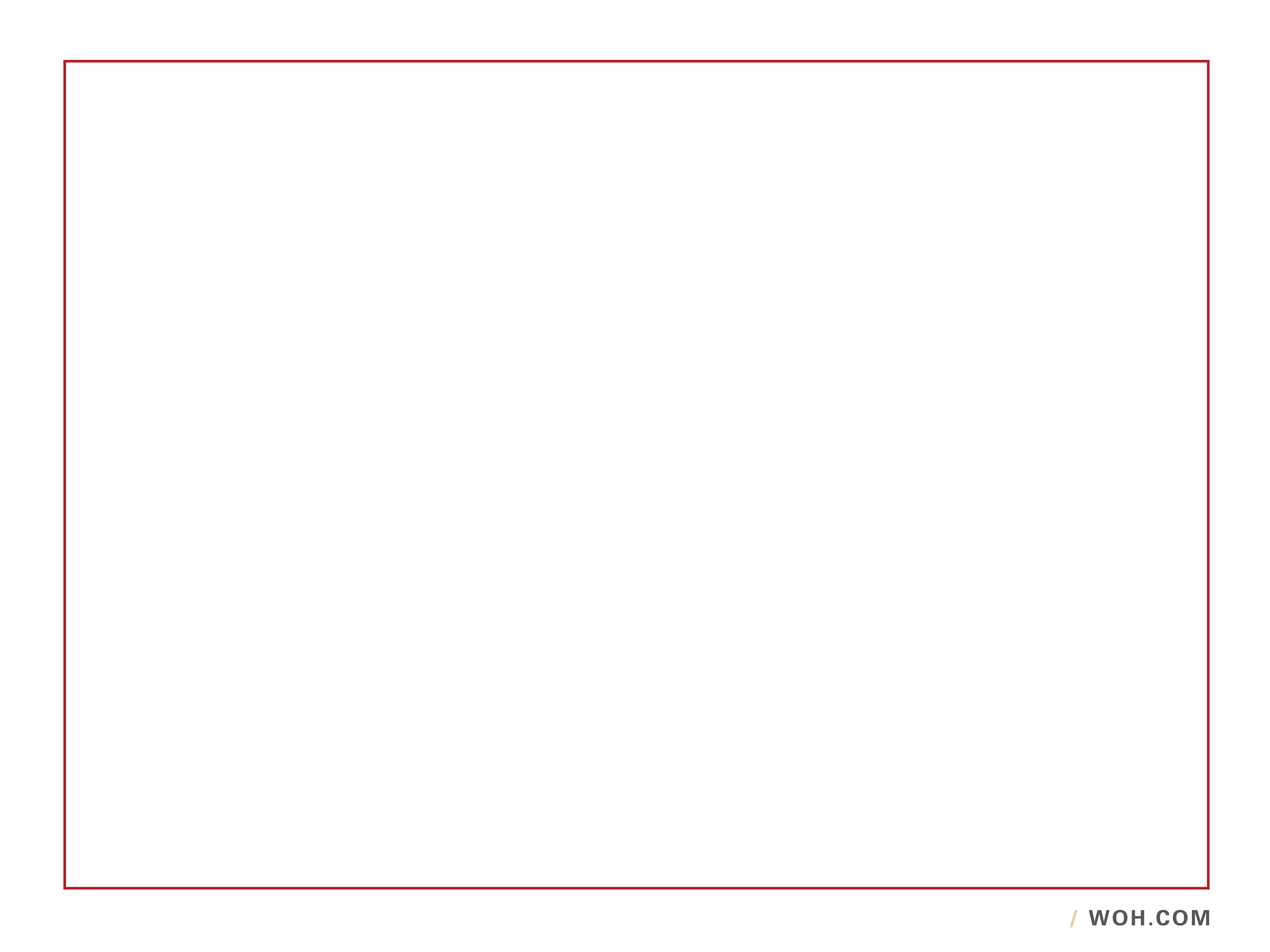 Matter of Exeter Bldg. Corp. v Town of Newburgh, 26 NY3d 1129 (2016)

Issue 
Does a conditional site plan approval grant Petitioner a vested right to the prior zoning scheme?
Holding 
The conditional site plan approval did not grant Petitioner a vested right in the prior zoning scheme because it was not reasonable for him to rely upon it given repeated warnings that his property was not zoned for the proposed development.
Appellate Division, First Department
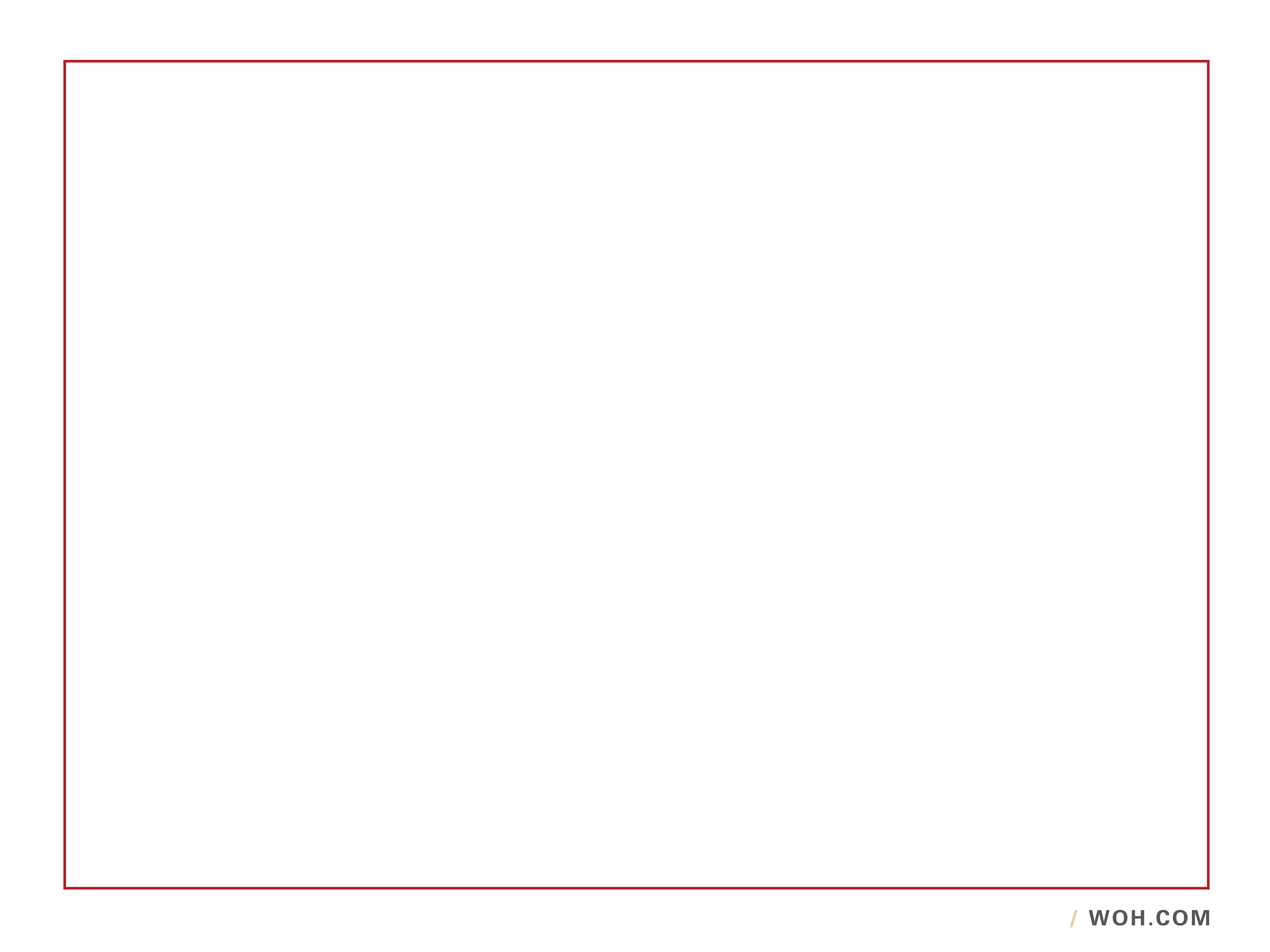 Friends of P.S., Inc. v Jewish Home Lifecare, 146 AD3d 576 (1st Dept 2017)

Issue 
Did DOH take an appropriate “hard look” at the environmental impacts of a nursing home facility in Manhattan?

Facts
Petitioner filed an application to construct a 20-story nursing home facility.
The New York Department of Health (“DOH”) prepared a FEIS considering issues of noise mitigation and off-site migration of lead-bearing dust associated with the proposed project.
DOH considered arguments that window air conditioning units should be replaced by a central air system for noise reduction, and provided a rough cost estimate for such work.
DOH also required installation of new acoustical windows as an alternative basis for noise reduction.
DOH imposed protective measures to keep lead levels in soil samples surrounding the project below the threshold for child play areas set by the National Ambient Air Quality Standards.
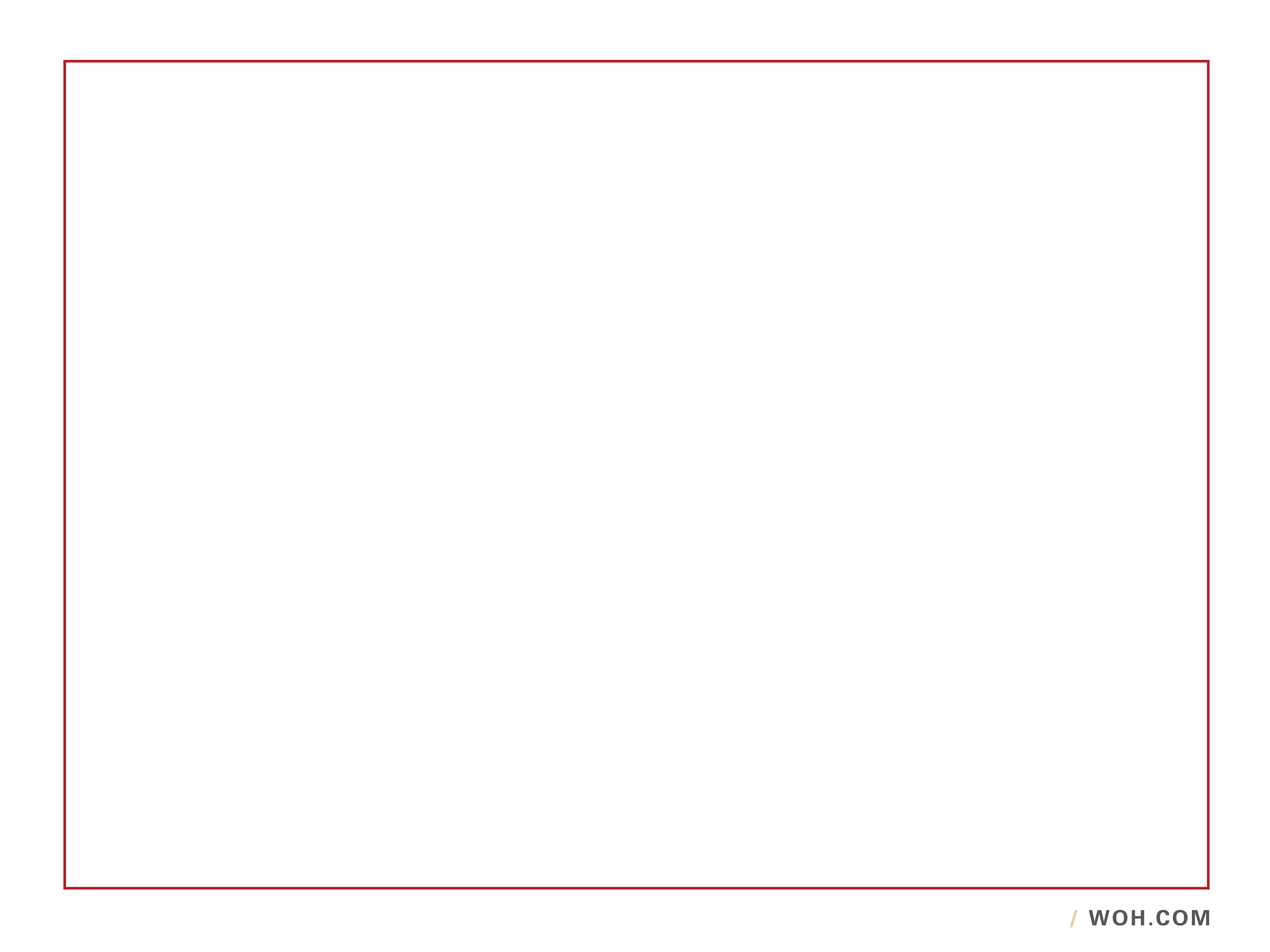 Friends of P.S., Inc. v Jewish Home Lifecare, 146 AD3d 576 (1st Dept 2017)

Holding
DOH took the appropriate “hard look” at both noise reduction and the containment of hazardous dust.
It was not necessary to provide a detailed study on the feasibility of a central air conditioning system, DOH’s rough estimate to determine that it was not feasible was sufficient.
While the proposed noise mitigation did not completely eliminate disruptive noise levels, the combination of air conditioning replacement and acoustical windows was consistent the requirement to impose mitigation measures “to the maximum extent possible.”
DOH was not required to completely eliminate hazardous dust migration, and the mitigation of such dust to below established federal standards was sufficient.
The Appellate Division granted leave to appeal.
Appellate Division, Second Department
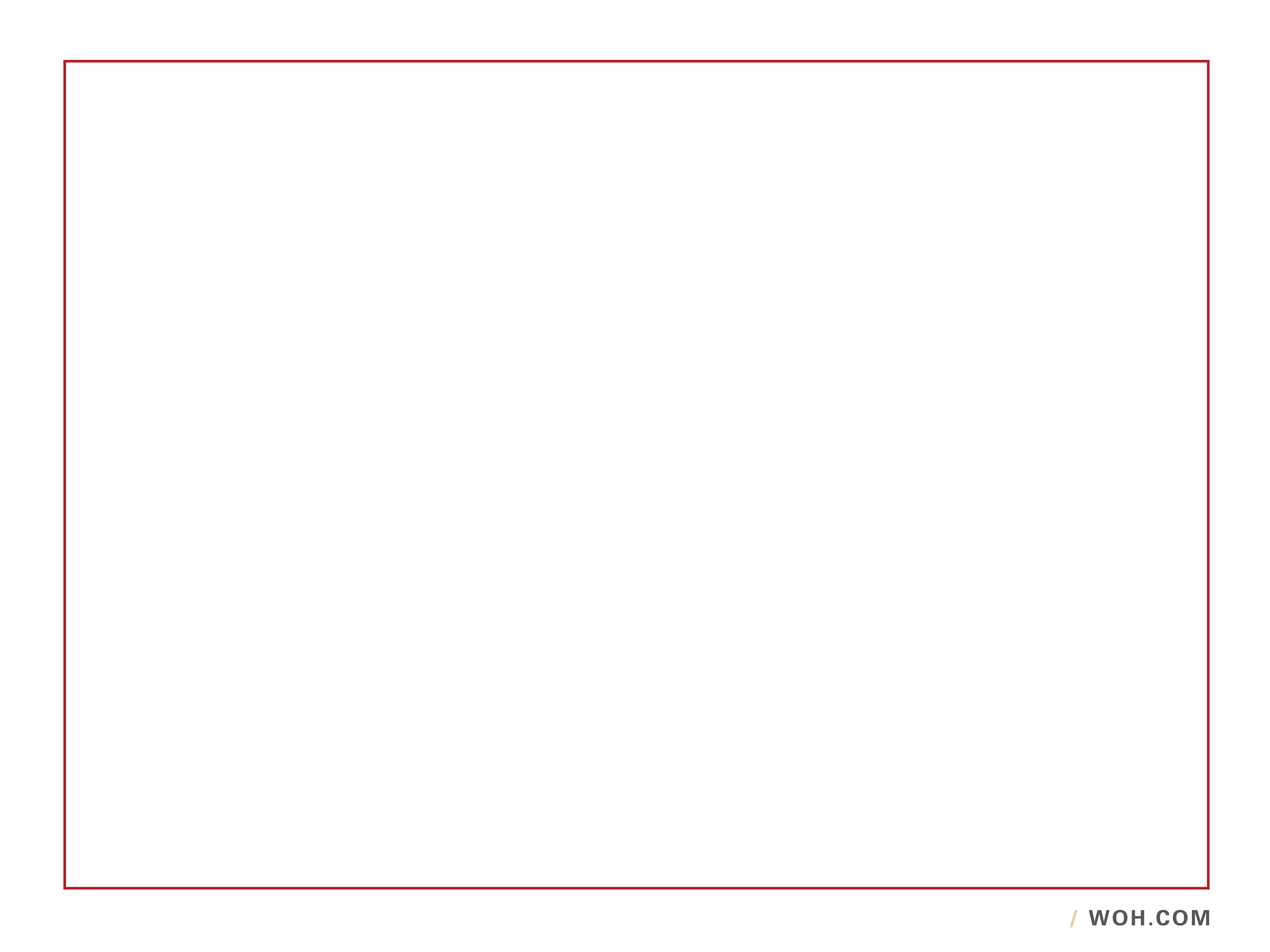 Ramapo Pinnacle Propeties, LLC v. Village of Airmont Planning Board, 145 AD3d 729 (2d Dep’t 2016)

Issue
Whether Planning Board’s denial of site plan application was arbitrarily based on generalized community objections.
 
Facts & Holding 	

Application was for a secondary means of access to a medical office building. 

A negative declaration was issued indicating no potential traffic impacts would result. 

Based on community opposition to the project, including from two Village Board of Trustees, the applicant revised its plan.  The amended site plan was approved but the Planning Board eliminated the secondary access. 

The Court held that the record lacked sufficient evidence to support the rationality of the Planning Board’s partial denial.  

The Court stated that the record only included “conclusory opposition of neighboring residents, which was not supported by any of the Village’s consultants and was contradicted by the negative SEQRA declaration.”
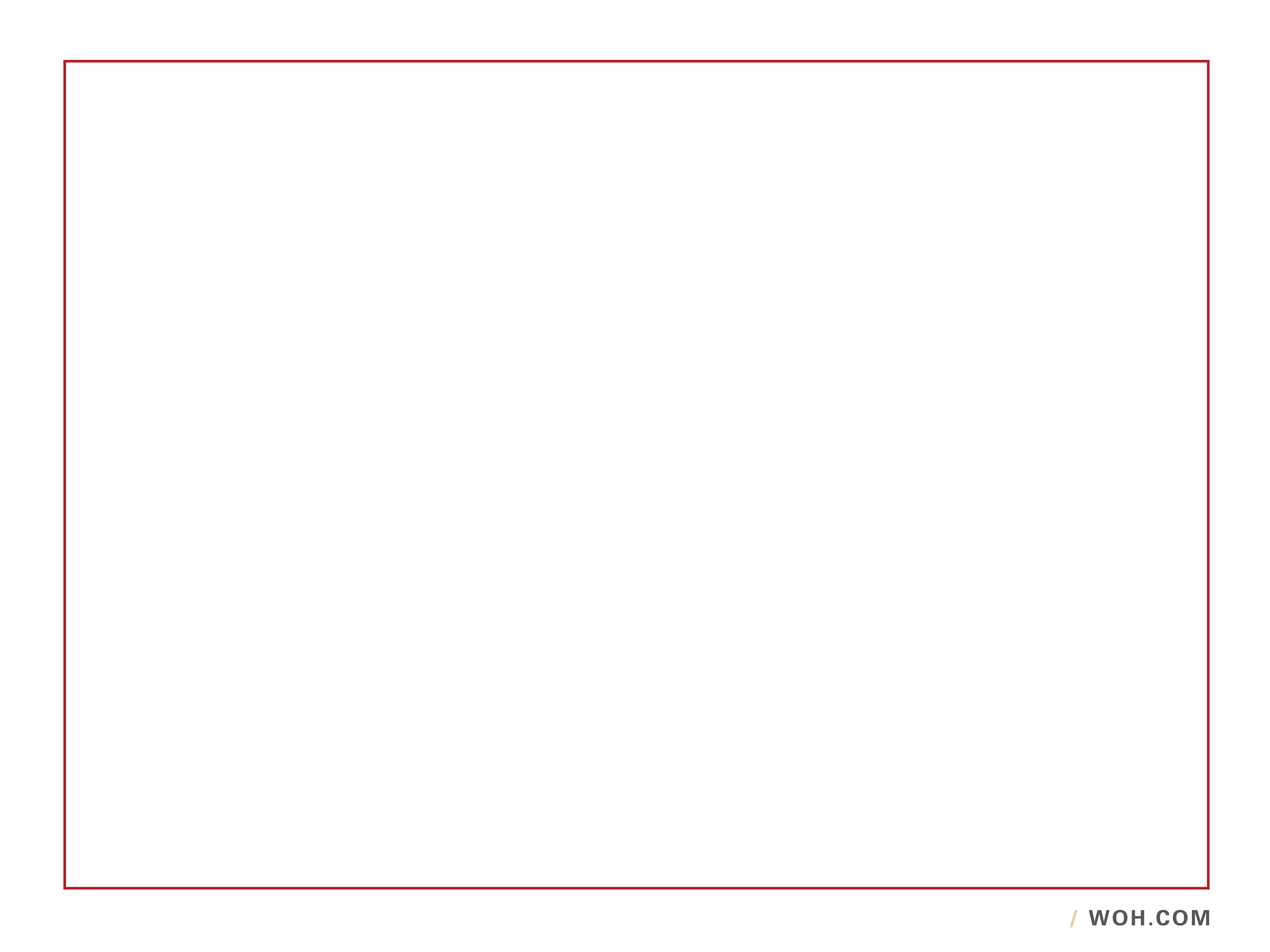 Gedney Association, et. al. v. City of White Plains, 2017 WL 600519 (2d Dep’t 2017)

Issue
Whether it was a violation of the Open Meetings Law to make revisions to a SEQRA Findings Statement outside of a publicly noticed meeting. 

Facts & Holding 
Revisions to the SEQRA Findings Statement were made between a publicly noticed meeting held on December 9, 2013 and a publicly noticed meeting held on December 19, 2013. 

The SEQRA Findings Statement was adopted at the December 19, 2013 meeting.

No violation of the Open Meetings Law because:
Revisions were based upon discussions between members of the Common Council, individually, and the Corporation Counsel for the City.
No quorum of the Common Council was present at the time of these discussions.
Revisions were posted on the website for the City in advance of the December 19, 2013 meeting, where they were approved.
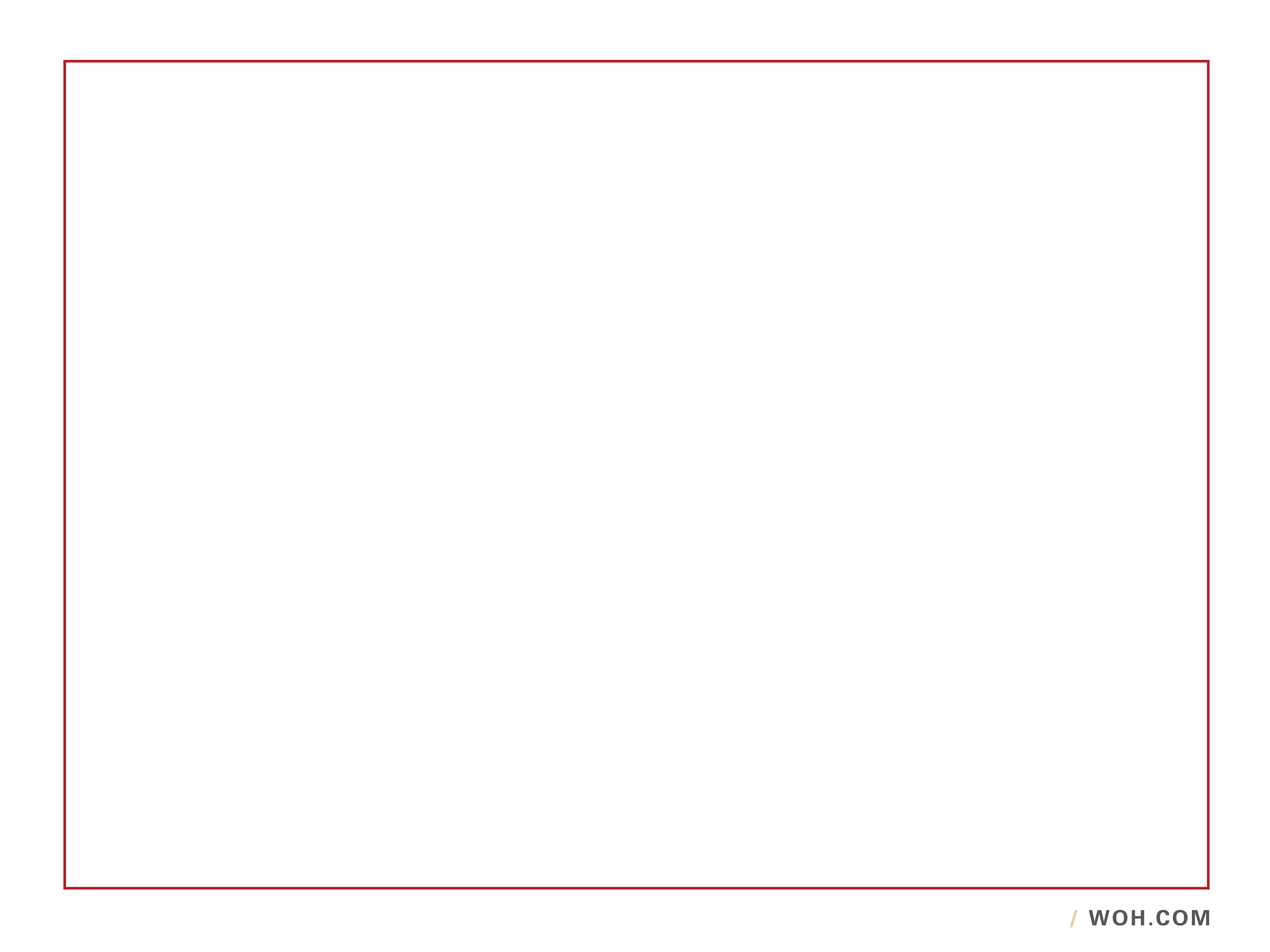 Matter of 24 Franklin Ave. R.E. Corp. v Heaship, 139 AD3d 742 (2d Dept 2016)

Facts
Petitioner received final subdivision approval to subdivide two parcels into three.
The submitted subdivision site map indicated that one house existing on the property was to remain, and two new two-family homes would be constructed.
After receiving final subdivision approval and a negative declaration, Petitioner sought building permits to construct three new two-family homes.
The Town Board subsequently enacted a zoning amendment providing that only single family homes could be built on the subject property.
The Town Board did not comply with referral requirements of General Municipal Law (“GML”) § 239-m, which requires town to submit a “full statement” of the proposed zoning amendment to the county planning agency.
The Town Board did comply with the County Administrative Code, which required that a town must provide to the County Planning Board 10 days notice of any hearing as to a zoning amendment.
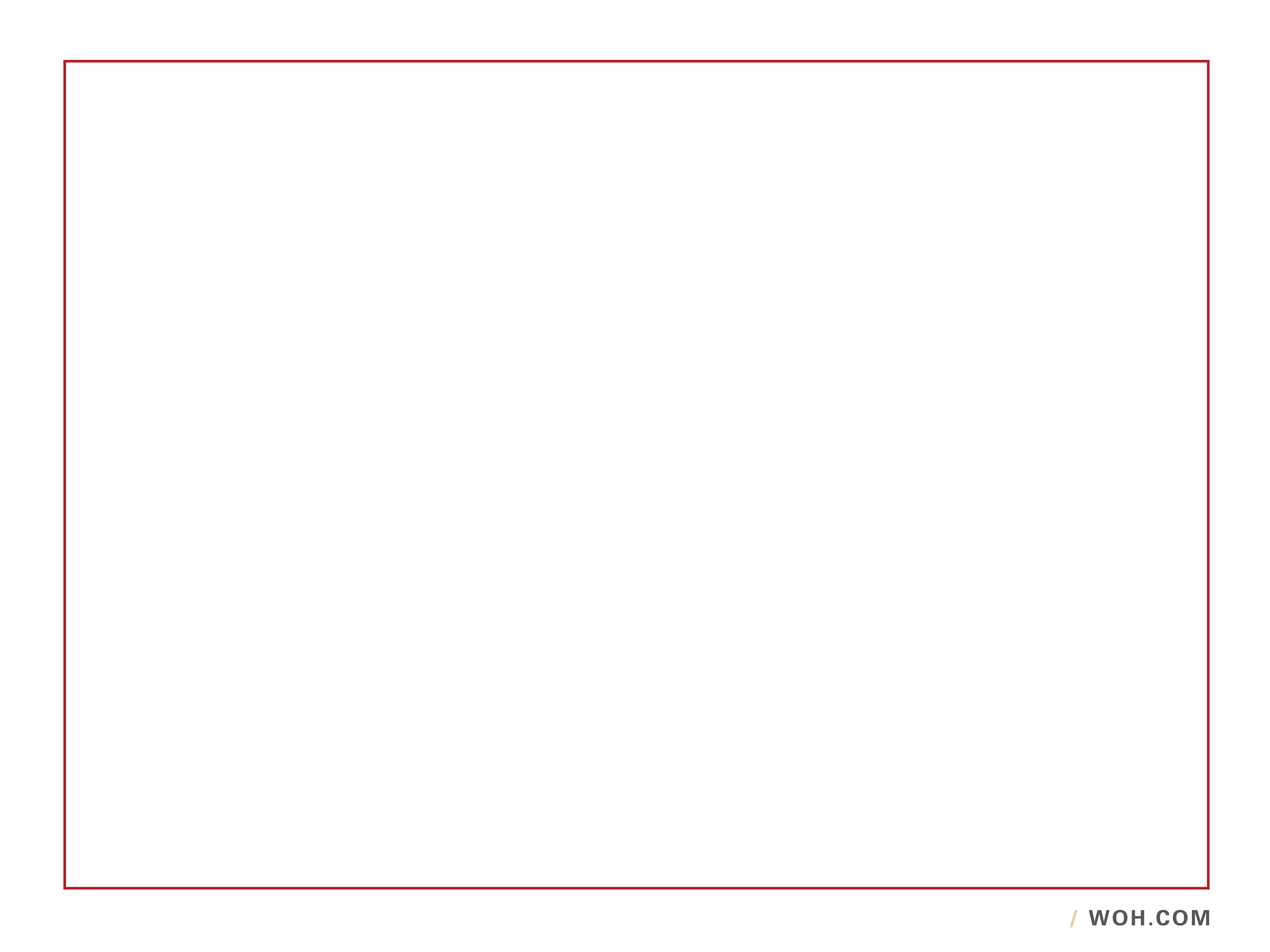 Matter of 24 Franklin Ave. R.E. Corp. v Heaship, 139 AD3d 742 (2d Dept 2016)

Issues
Does the County’s administrative code supersede the GML 239-m referral requirements?
Did the Town Board properly issue a negative declaration for Petitioner’s proposed development?
Holding
Town Board erred in failing to comply with GML 239-m referral requirements since the County Administrative Code did not conflict with, and thus, did not supersede GML 239-m referral requirements.  Thus, the zoning amendment was invalid.
The negative declaration for the proposed subdivision was improper because it was based upon a site plan submitted that indicated two, not three, two-family homes, such that the County Planning Board did not have a “full statement” of the proposed development for its consideration.
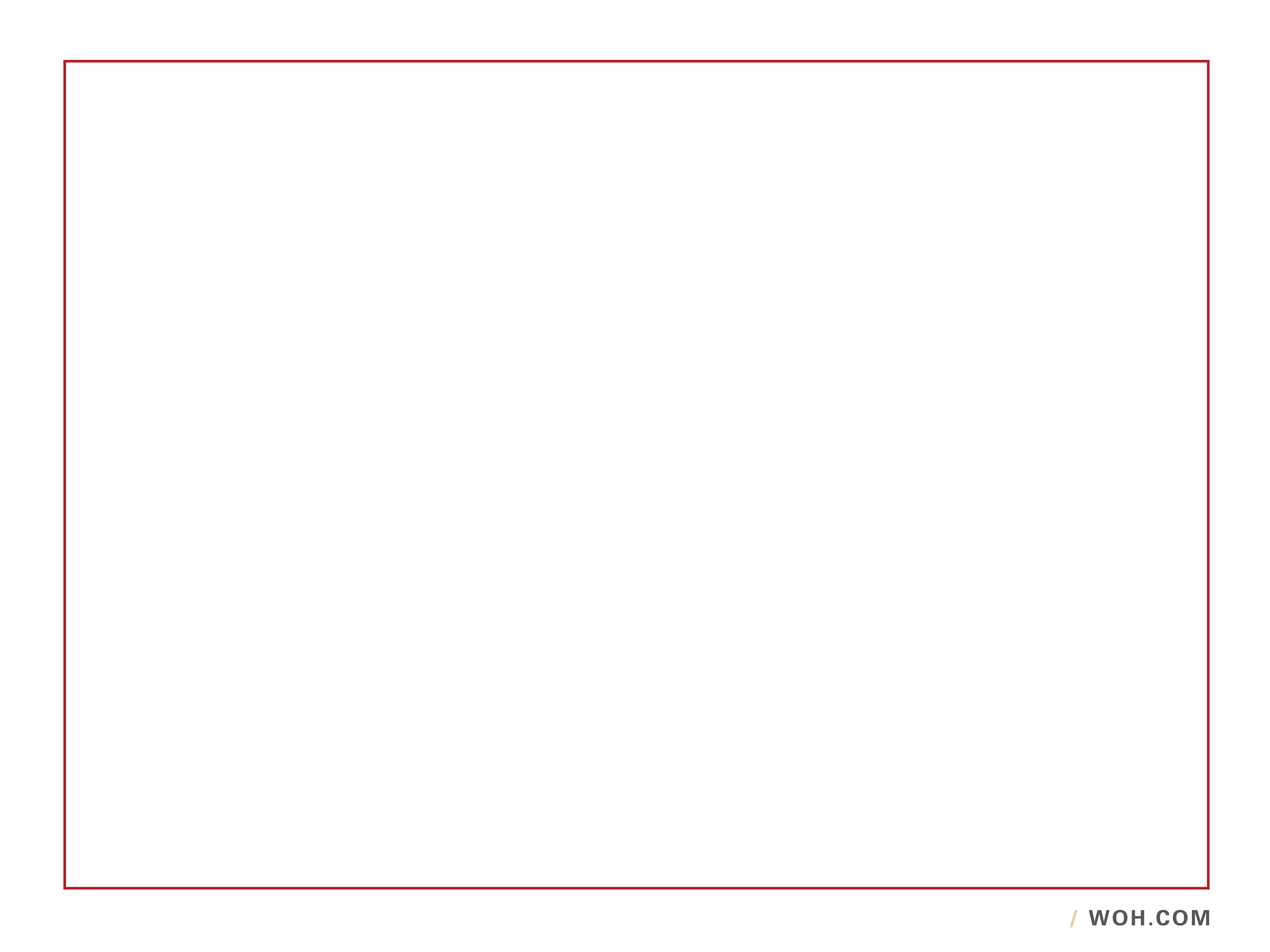 Matter of Citrin v Board of Zoning & Appeals of Town of N. Hempstead, 143 AD3d 893 (2d Dept 2016)

Facts
Pursuant to provisions in the Town Code, the Town Zoning Board of Appeals granted Petitioner’s application to continue the use of a parking lot in a residential district for a period of five years.
Issue
Did the Town ZBA have the authority to impose a durational limit on the permit issued pursuant to its Town Code?
Holding
The Town Code “does not explicitly provide the Town ZBA with the authority to impose durational limits upon permits granted pursuant to that section.”
Thus, the durational limit was improper and it must be annulled because conditions imposed by a Town ZBA “must be authorized by the zoning ordinance.”
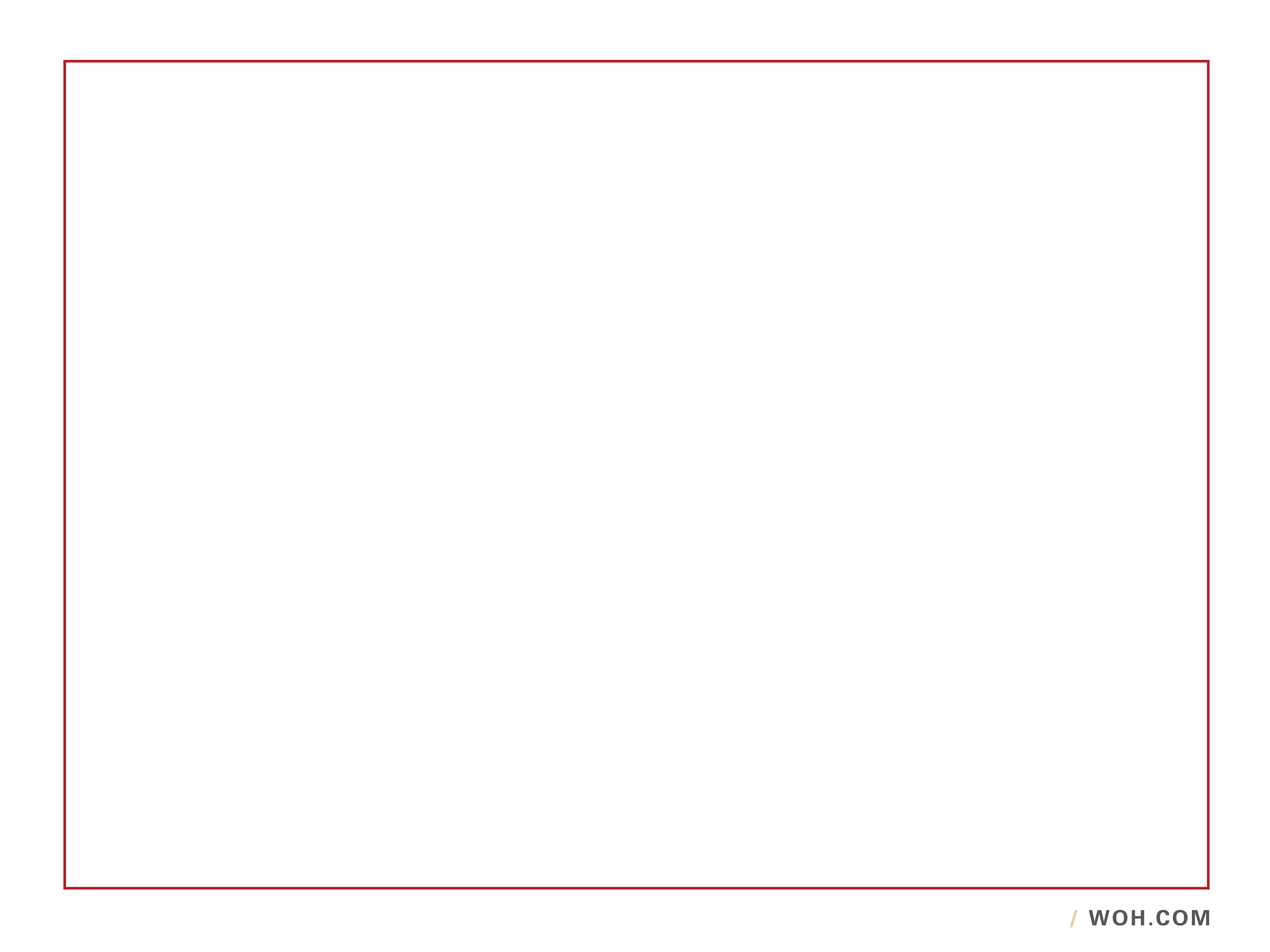 Phair v Sand Land Corp., 137 AD3d 1237 (2d Dept 2016); Matter of Sand Land Corp. v Zoning Bd. of Appeals of Town of Southampton, 137 AD3d 1289 (2d Dept 2016)

Facts
Plaintiffs, as a resident taxpayers of the Town, commenced action to enjoin Defendant from using residentially zoned property for certain mining operations.
After action was commenced, Defendant applied for a “pre-existing certificate of occupancy” for (1) the operation of a sand mine, (2) receipt and processing of clearing debris into mulch, (3) receipt and processing of construction debris into a concrete blend, and (4) storage, sale, and delivery from the property of sand, mulch, and concrete blend.
Town Building Inspector determined Defendant was entitled to certificate of preexisting use for three of the operations, but not for processing construction debris into concrete blend.
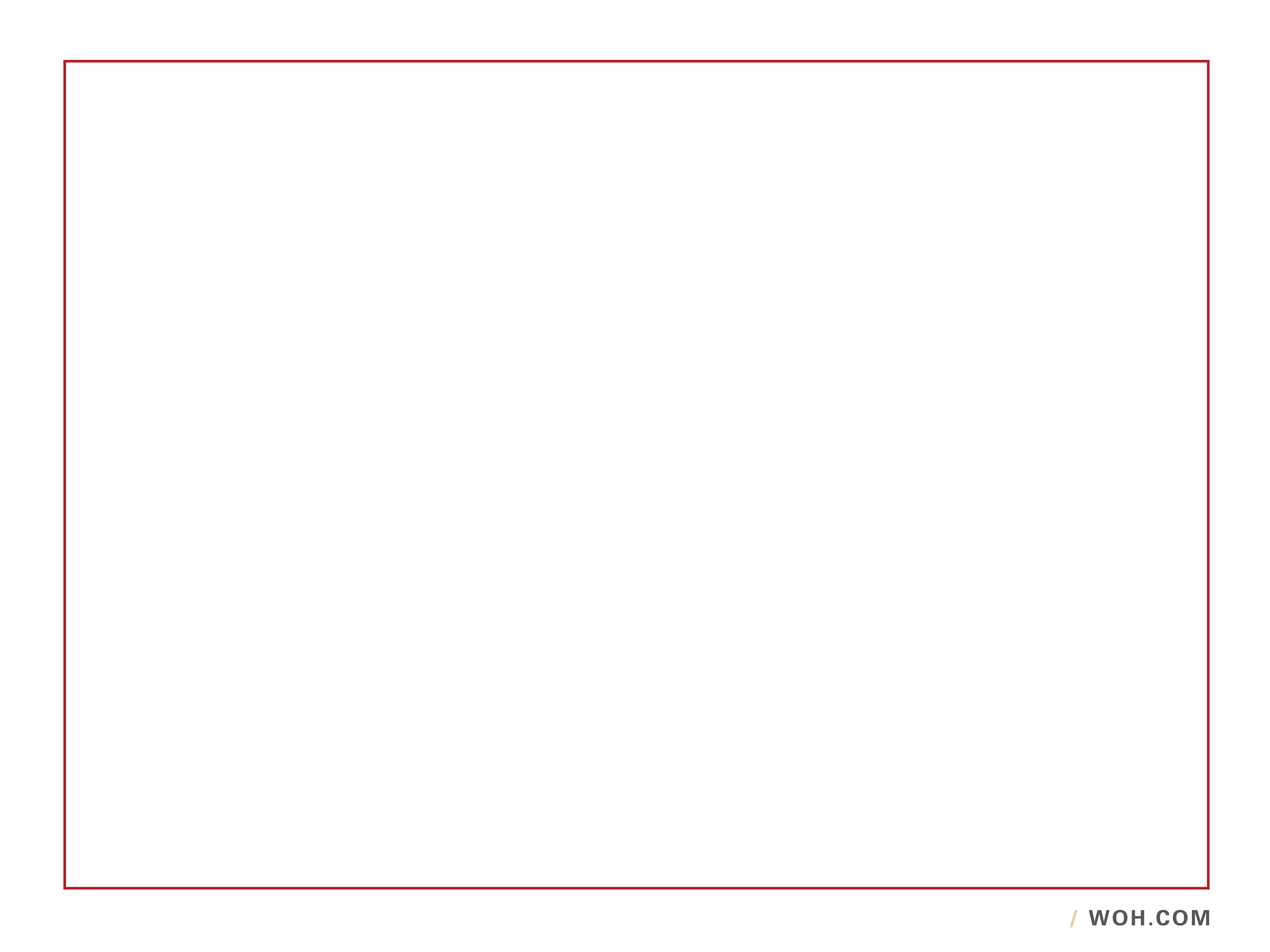 Phair v Sand Land Corp., 137 AD3d 1237 (2d Dept 2016); Matter of Sand Land Corp. v Zoning Bd. of Appeals of Town of Southampton, 137 AD3d 1289 (2d Dept 2016)

Facts
Town Zoning Board of Appeals (“ZBA”) determined that only the operation of the sand mine, sale and delivery of sand, and receipt of clearing debris was legal preexisting uses, and all other proposed uses, including the processing and sale of clearing debris, were unpermitted expansions of these operations
Supreme Court annulled the ZBA’s determination to the extent that it found that processing and sale of clearing debris were not preexisting uses, since the processing and sale of such debris is inherently consistent with the collection of such debris.
Issues
Were Defendant’s operations legal nonconforming uses?
Did the Plaintiffs have standing to bring the action pursuant to a Town Law authorizing direct action by taxpayers to challenge the failure of Town Officials to enforce zoning regulations?
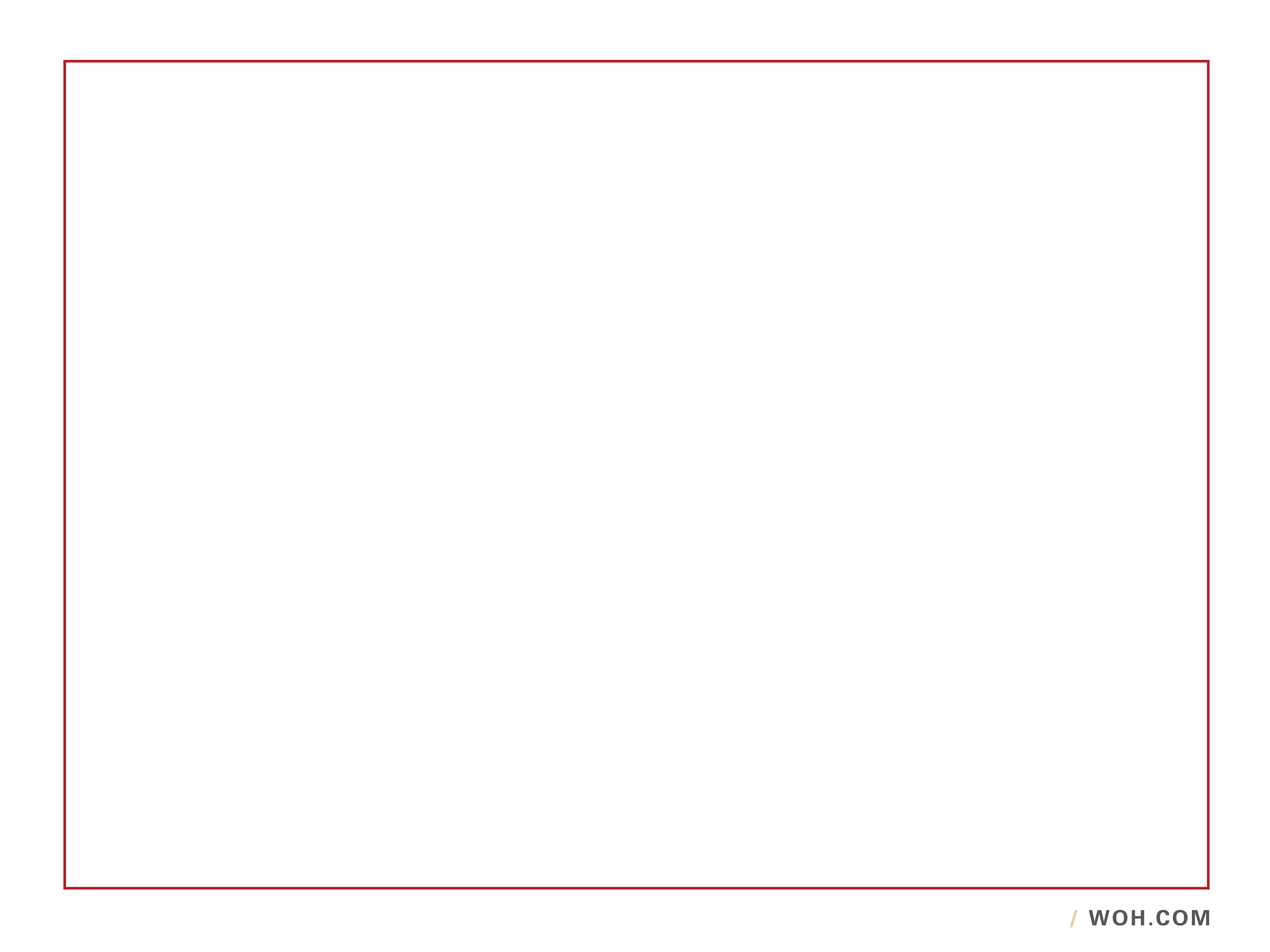 Phair v Sand Land Corp., 137 AD3d 1237 (2d Dept 2016); Matter of Sand Land Corp. v Zoning Bd. of Appeals of Town of Southampton, 137 AD3d 1289 (2d Dept 2016)

Holding 
The ZBA’s determination was not arbitrary or capricious since there was no evidence that Defendant had traditionally processed or sold the clearing debris that it collected on its property.  The argument that the processing and sale of clearing debris is inherently consistent with the receipt of such debris does not defeat the applicant’s burden to prove that such operations were prior nonconforming uses.  Absent evidence that such operations were historically conducted on the property, it cannot be a legal prior nonconforming use.
Since the local zoning officials found that no zoning violation existed for certain preexisting nonconforming uses, Plaintiffs did not have standing to challenge those decisions pursuant to the Town Law because there was no violation to enforce.
Plaintiffs did have standing to challenge the nonenforcement of the zoning code for those operations that the ZBA determined to not be preexisting nonconforming uses because the continuation of those operations violated the zoning code.
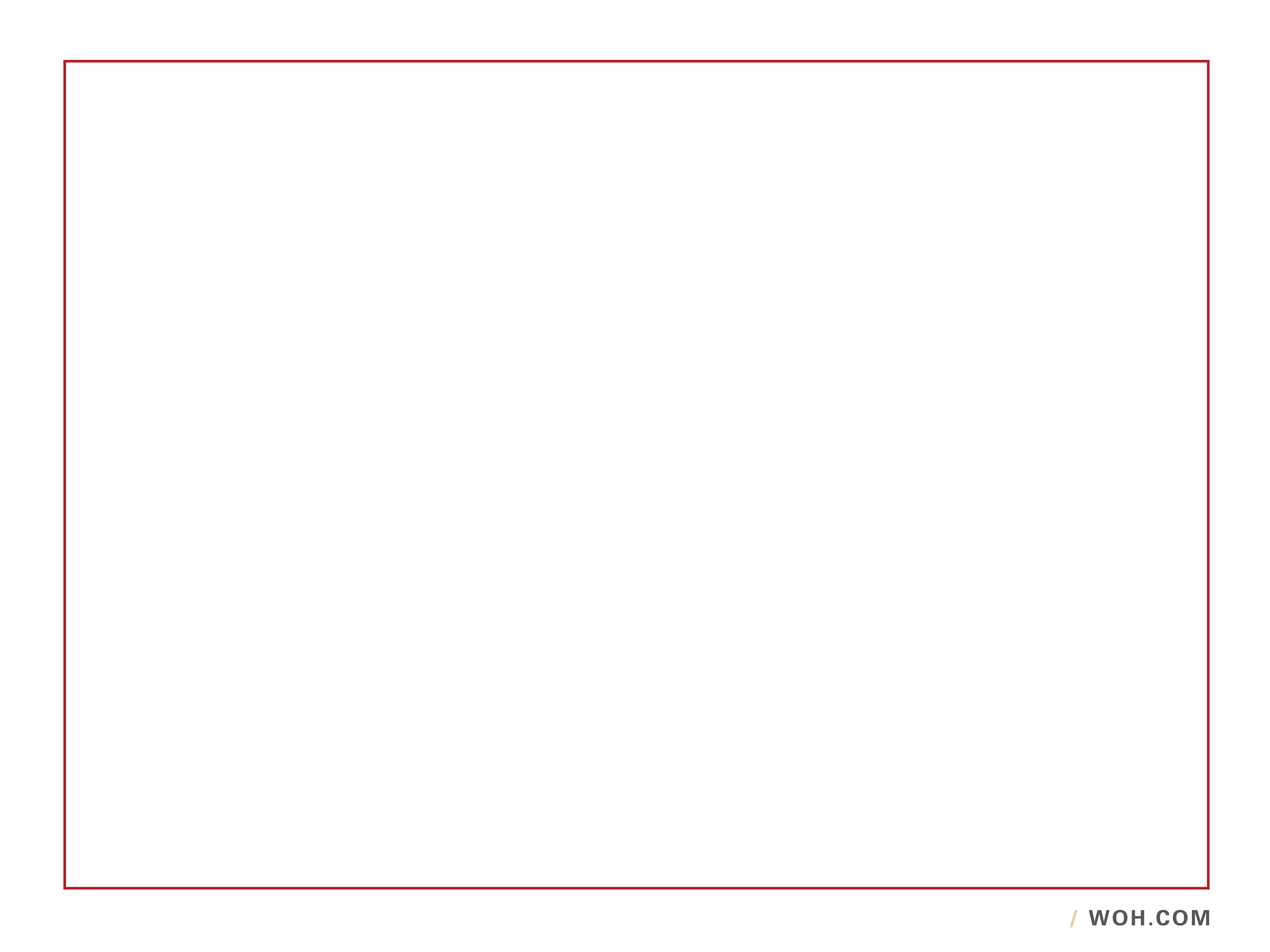 Leonard v Planning Bd. of Town of Union Vale, 136 AD3d 868 (2d Dept 2016)

Facts
In 1987, the Planning Board issued a negative declaration on a proposal to subdivide a 950-acre parcel and approved a proposal to develop a portion of the parcel, which was so developed.
In 2012, Petitioners applied for preliminary plat approval to develop the remainder of the parcel, relying on the 1987 negative declaration.
The Planning Board rejected the 2012 application on the ground that the 1987 negative declaration was not operative with respect to the current application, which it deemed a new action.
Issue
Was the Planning Board’s determination appropriate that the 1987 negative declaration was not applicable to the 2012 application?
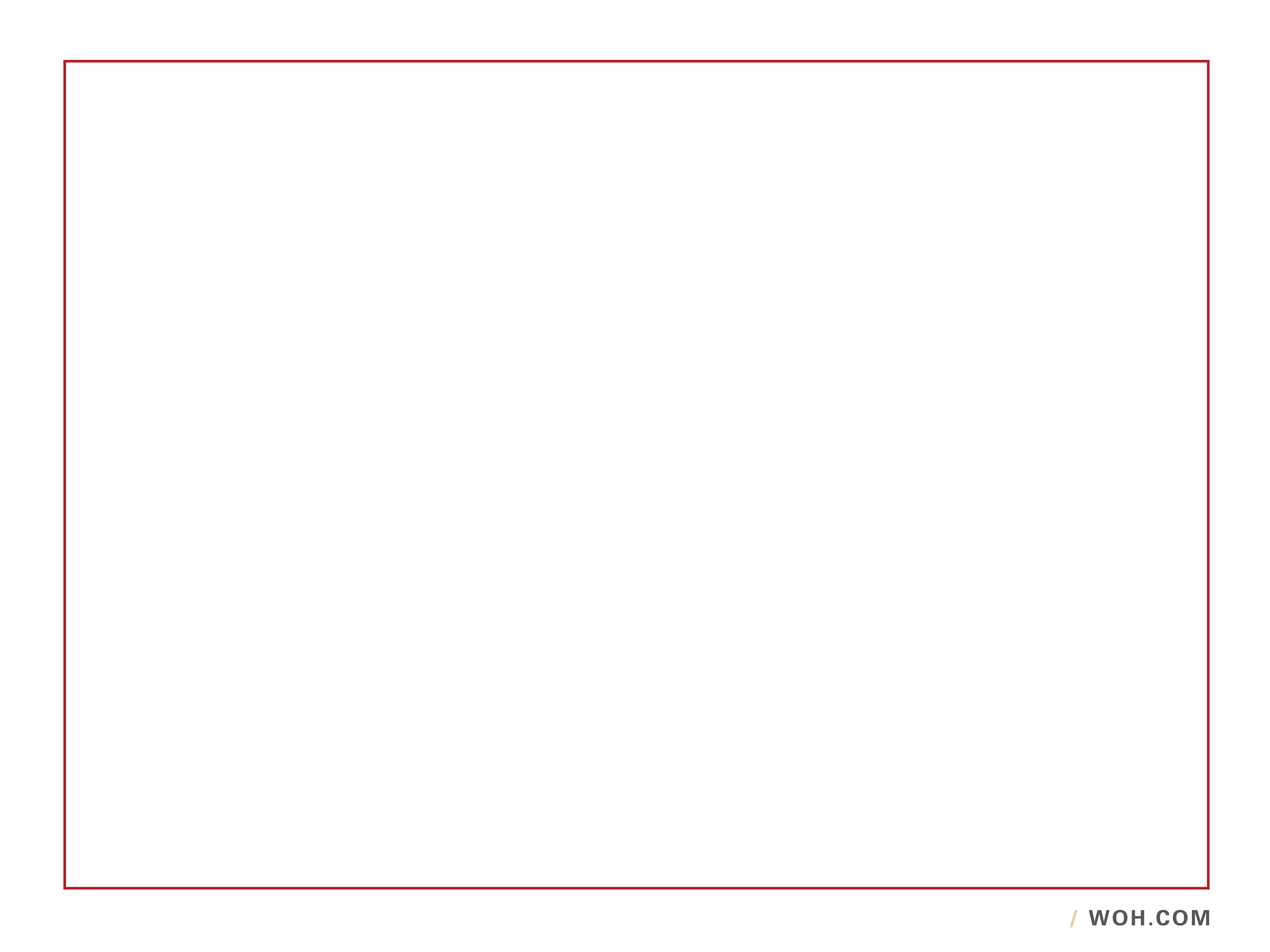 Leonard v Planning Bd. of Town of Union Vale, 136 AD3d 868 (2d Dept 2016)

Holding
The Planning Board’s decision “was based on faulty premises, among which was the erroneous legal conclusion that the 1987 negative declaration had expired.”
There were not sufficient changes between the 1987 and 2012 applications to treat the latter as a new action.
Since the negative declaration had not expired, the Planning Board was required to determine whether it should be amended to cover the 2012 proposal or must be rescinded.
Without an explicit decision to rescind the prior negative declaration, it does not automatically expire merely because a lapse of time.
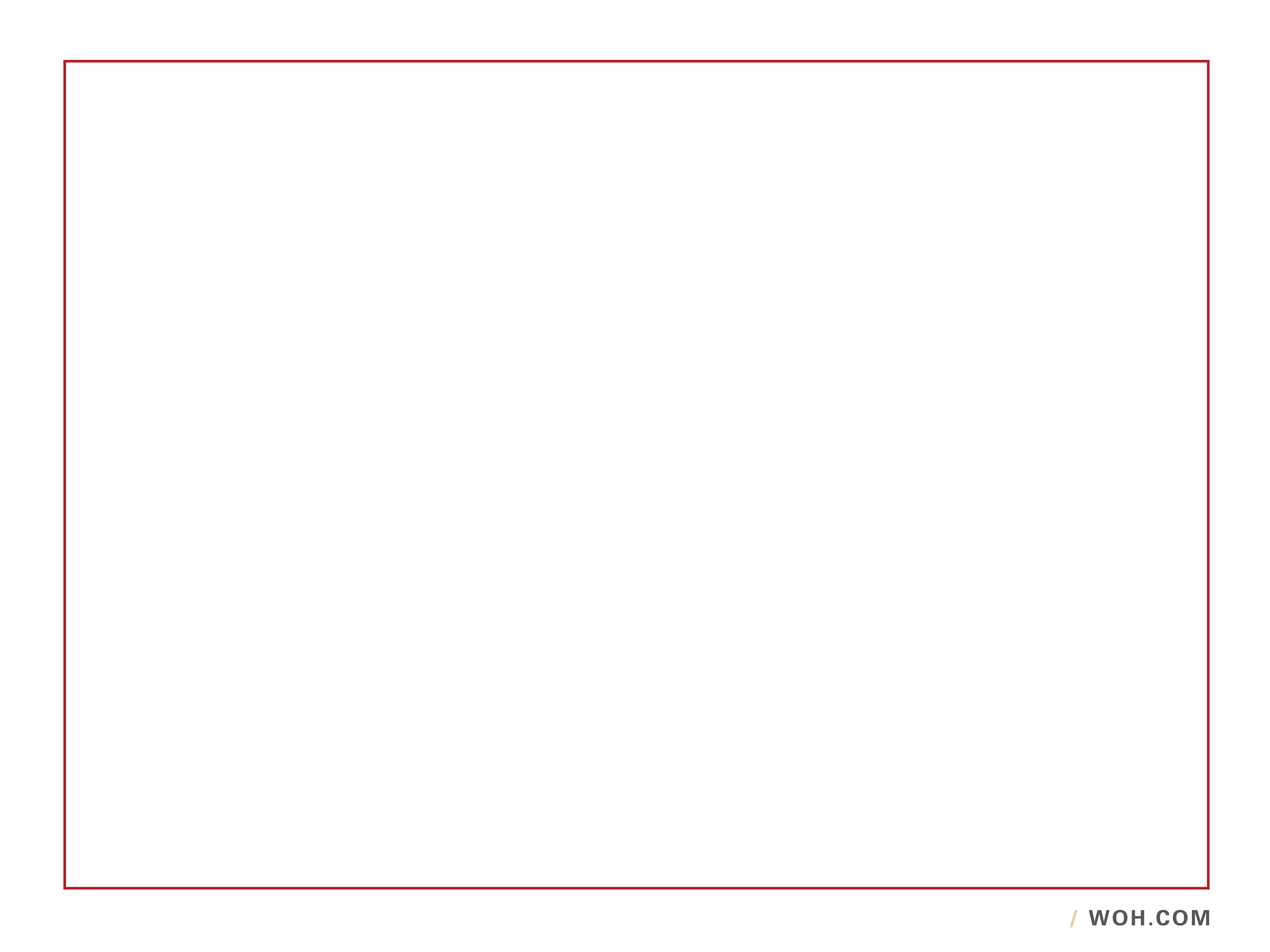 Matter of DeFeo v Zoning Bd. of Appeals of Town of Bedford, 137 AD3d 1123 (2d Dept 2016)

Facts
Town Zoning Board of Appeals (“ZBA”) approved an application for a special permit and area and use variances to construct a car wash facility, which proposed certain restructuring of traffic patterns and elimination of existing curb cuts.
The applicant submitted evidence that if the use variance was not granted, the development potential for the property would be reduced by between 27% and 53%.
Petitioner, who owned property near the proposed car wash, challenged the ZBA’s decision to grant the use and area variances.
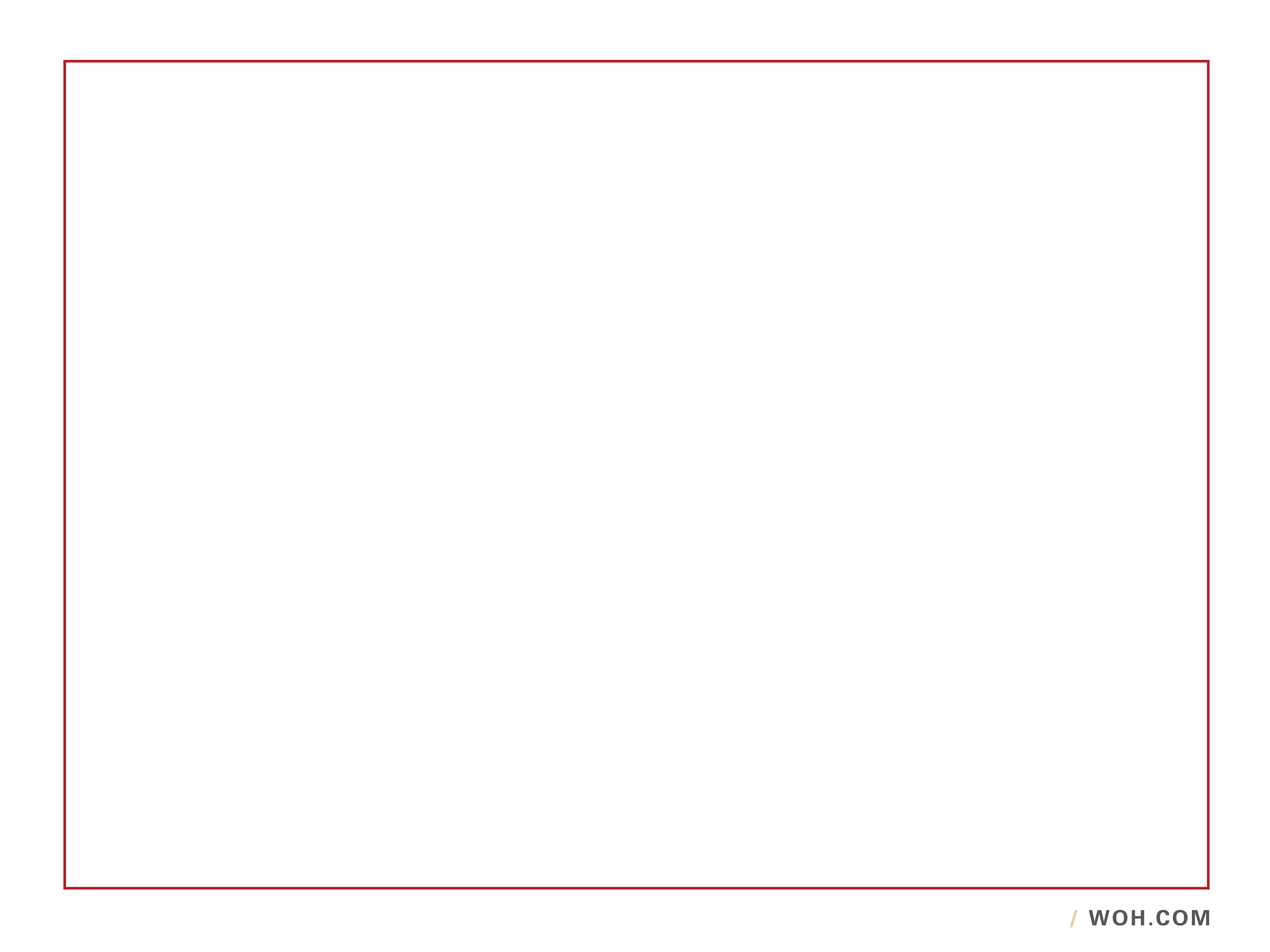 Matter of DeFeo v Zoning Bd. of Appeals of Town of Bedford, 137 AD3d 1123 (2d Dept 2016)

Issue 
Was the applicant entitled to use and area variances?
Holding
The applicant did not establish that the property could not yield a reasonable return without the use variance, and an owner not entitled to the most profitable use of its property.
Specifically, that “the proposed use would be more profitable than a smaller scaled project not requiring a use variance” does entitle an owner to a use variance.
Thus, applicant was not entitled to a use variance based solely upon purported reduction in development potential.
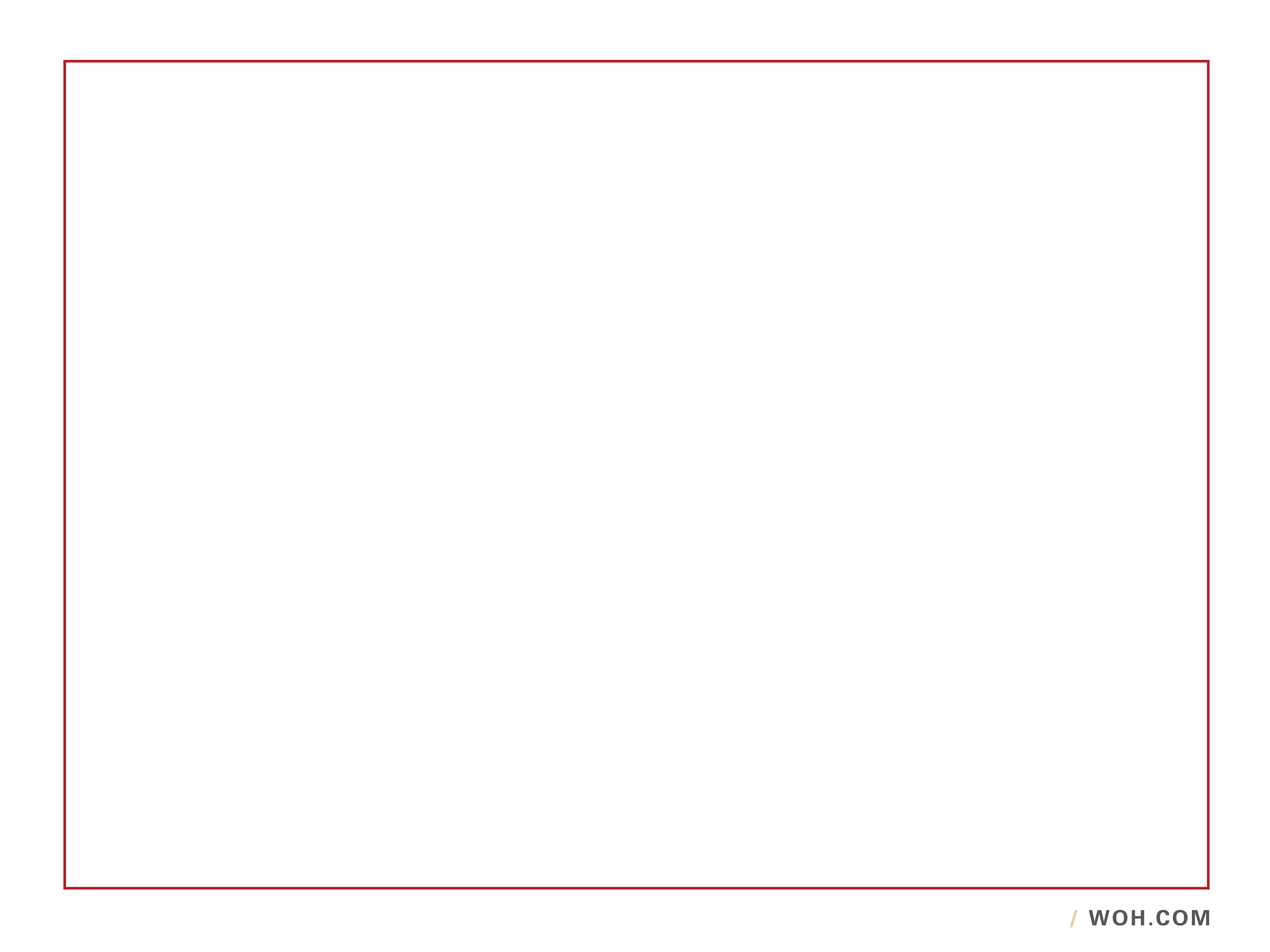 Corollary: Use Variances are Difficult to Sustain in Court

Because the burden to show entitlement to a use variance is so heavy, courts regularly annul the grant of use variances
Matter of Expressview Dev., Inc. v Town of Gates Zoning Bd. of Appeals, 147 AD3d 1427 (4th Dept 2017)
Matter of Jenkins v Leach Properties LLC, 151 AD3d 1419 (3d Dept June 22, 2017)
Matter of Leone v City of Jamestown Zoning Bd. of Appeals, 151 AD3d 1828 (4th Dept June 16, 2017) (annulled because no evidence that applicant could not realize a reasonable return on the property by any conforming use)
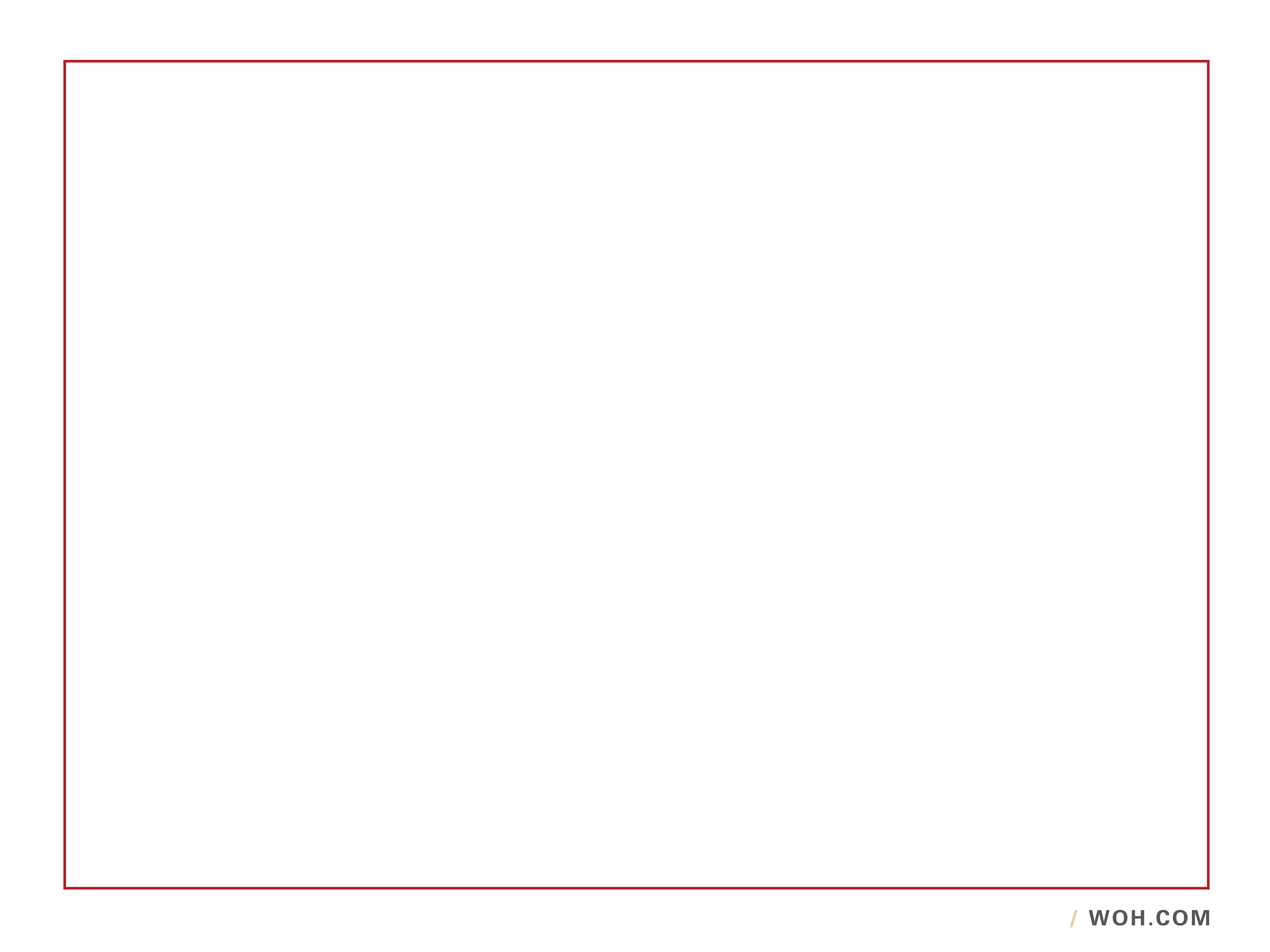 Matter of Wenz v Brogan, 149 AD3d 970 (2d Dept 2017)

Facts
Petitioners challenged the grant of area variances on ground, among others, that ZBA failed to file decision with Village Clerk within 5 business days

Holding
“Village Law § 7–712–a(9) does not specify a sanction for the failure to comply with the five-day filing requirement,” and Petitioner failed to show prejudice from delay.  No basis to annul area variances.
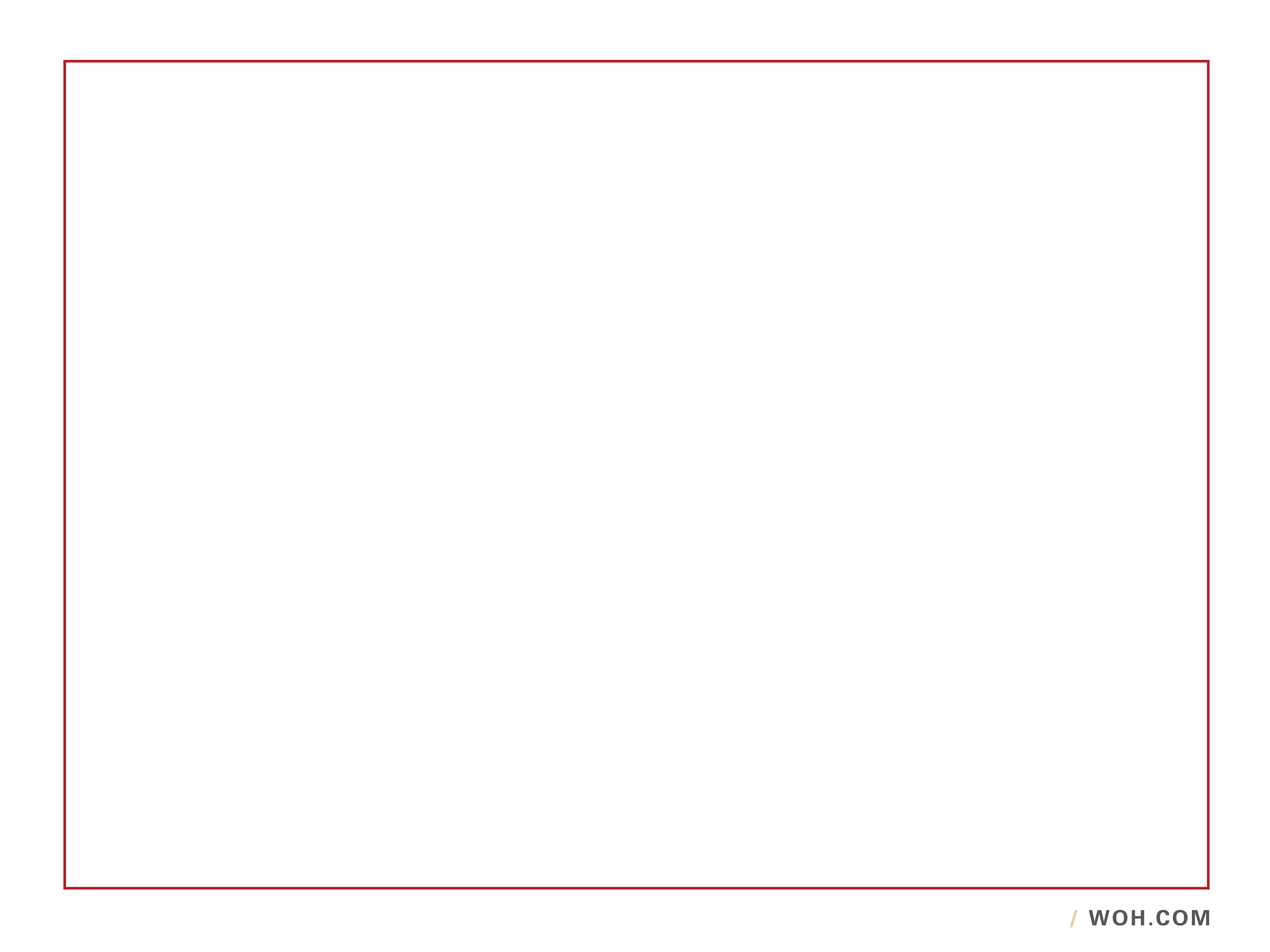 Matter of Harriman Estates at Aquebogue, LLC v Town of Riverhead, 151 AD3d 854 (2d Dept June 14, 2017)

Facts
Developer obtained approval for an 87-lot subdivision, and paid the Town more than $778,000 in professional and other fees
Developer never began construction and eventually abandoned project.  After it sold its rights, developer asked the Town for an audit pursuant to Town Law §§ 118 and 119, seeking to recover the unexpended portion of the fees.
The Town Board denied the refund.
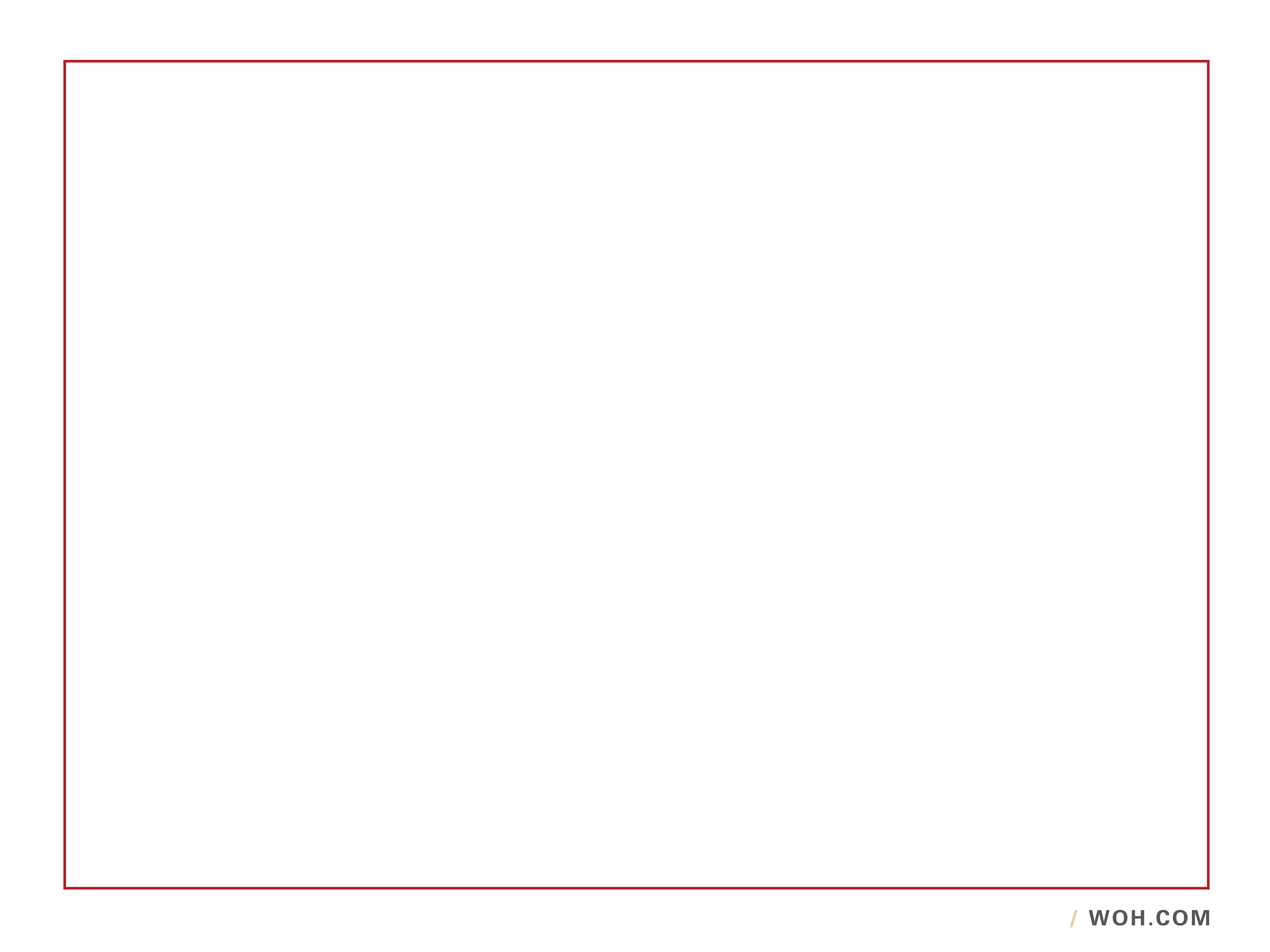 Matter of Harriman Estates at Aquebogue, LLC v Town of Riverhead, 151 AD3d 854 (2d Dept June 14, 2017)

Holding
Fees charged must be reasonably necessary for the review, can’t be used to generate revenue or offset other expenses
Town Law §§ 118 and 119 claim and audit procedures are available to assure that only reasonably necessary fees are charged 
Town’s evidence in support of summary judgment had not established that all of the fees charged to the developer were reasonably necessary to review of the application, and that the developer was entitled to any refund
Question left to decide was how much of a refund was owed.
Appellate Division, Third Department
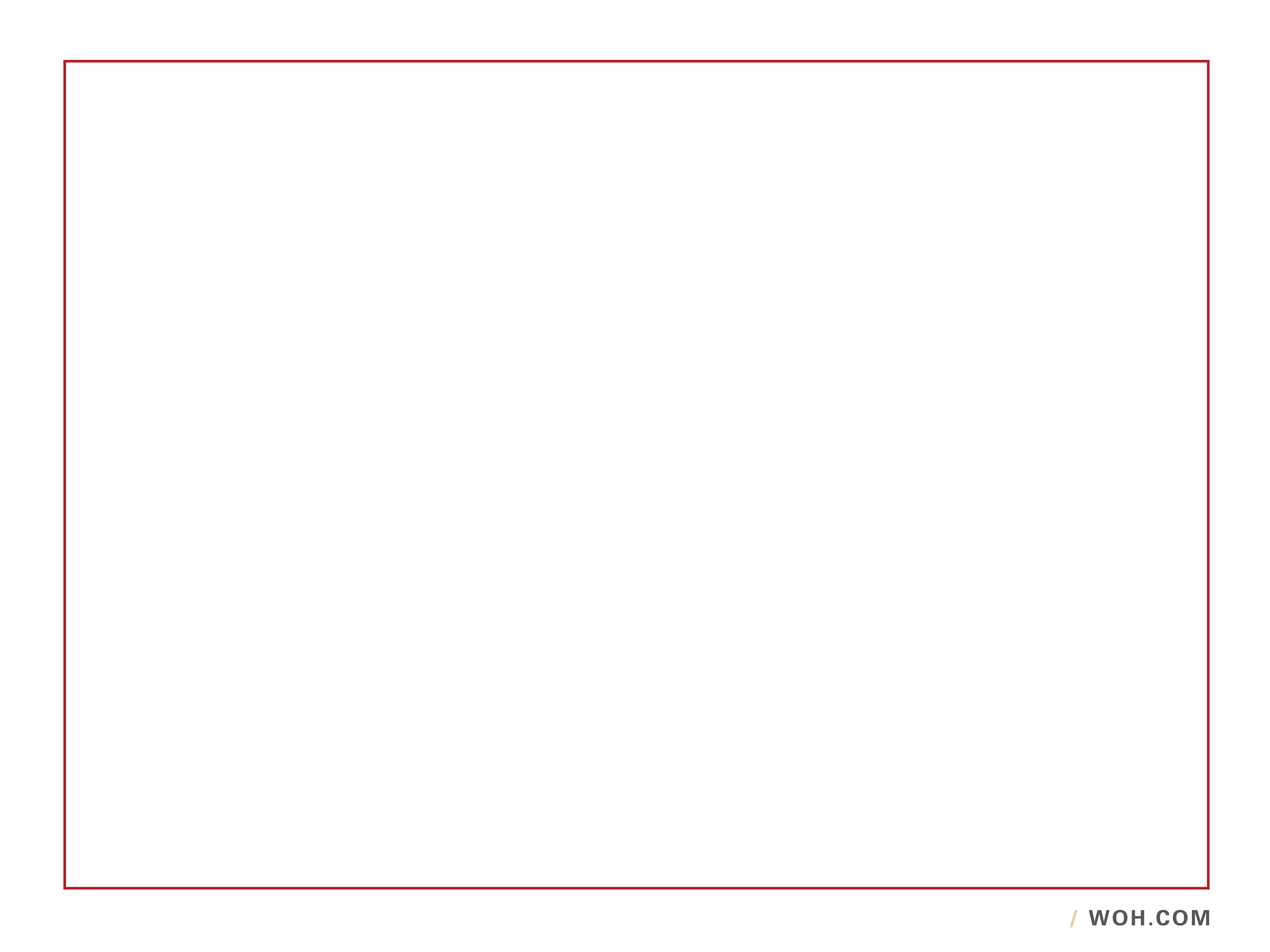 Matter of the Hgts. Of Lansing, LLC. v Village of Lansing, 2018 NY Slip Op 02520 (3rd Dep’t 2018)

Issue
Whether rezoning a single parcel was illegal spot zoning and whether the related Negative Declaration violated of SEQRA?
Facts	
Since 1989 the subject property was zoned Business Technology district (“BTD”).

The BTD district remained in effect and in compliance with the 2015 Comprehensive Plan.

In 2016 the Village rezoned the subject property from BTD to High Density Residential (“HDRD”).

Petitioners claimed that this rezone was not incompliance with the Comprehensive Plan, which supported the BTD district, and violated SEQRA.
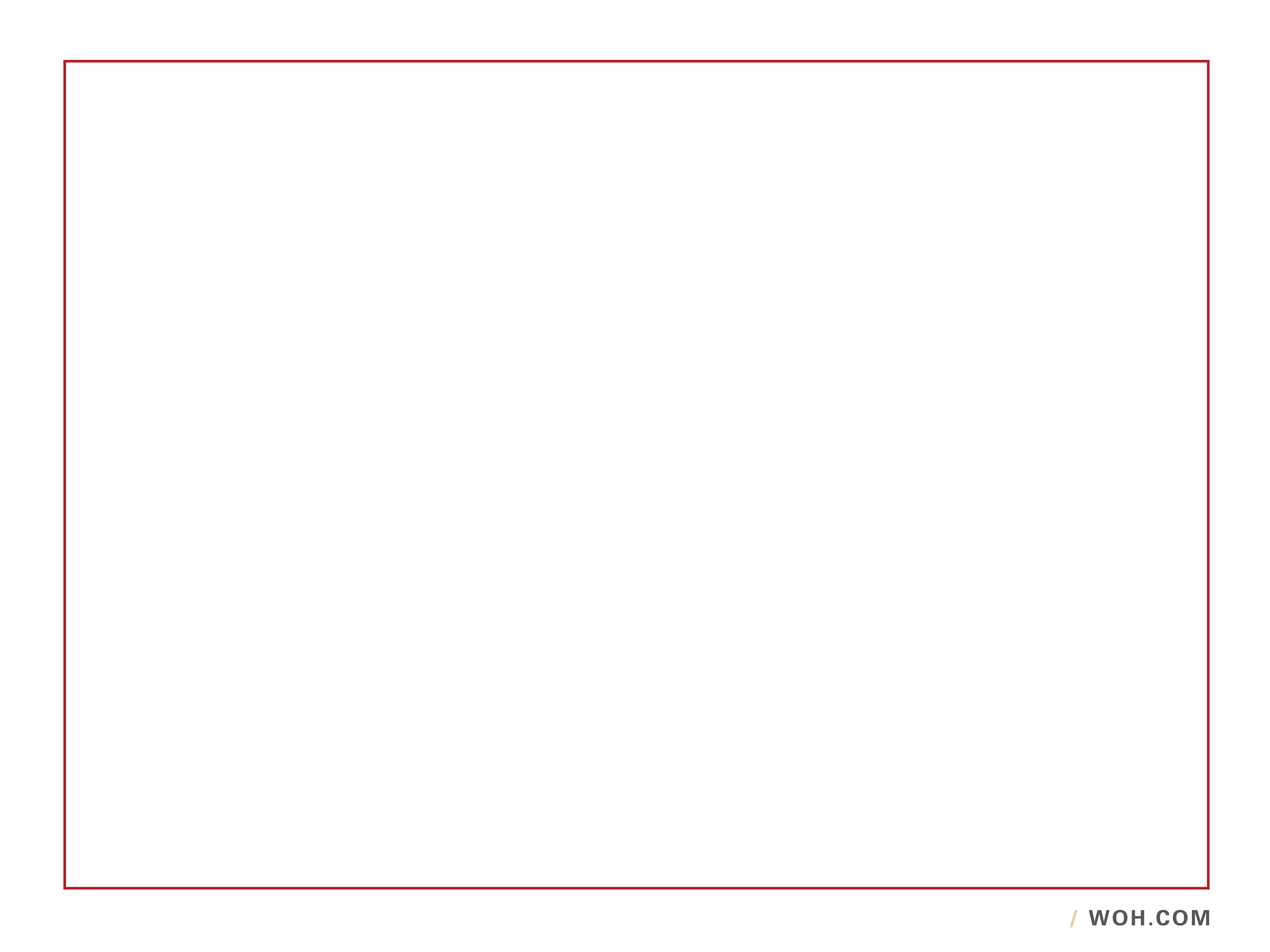 Matter of the Hgts. Of Lansing, LLC. v Village of Lansing, 2018 NY Slip Op 02520 (3rd Dep’t 2018) CON’T

Holding 	

Village Board took the required SEQRA “hard look”
Held a number of public meetings and received public comment;
Reviewed a traffic study, engineering report, and rental housing needs study;
Completed Short EAF; and
Determined that such “down zoning” is in compliance with the Village’s Comprehensive Plan. 

Court held that the Town “need not investigate every conceivable environmental problem” including anticipated, but not yet proposed, residential development.
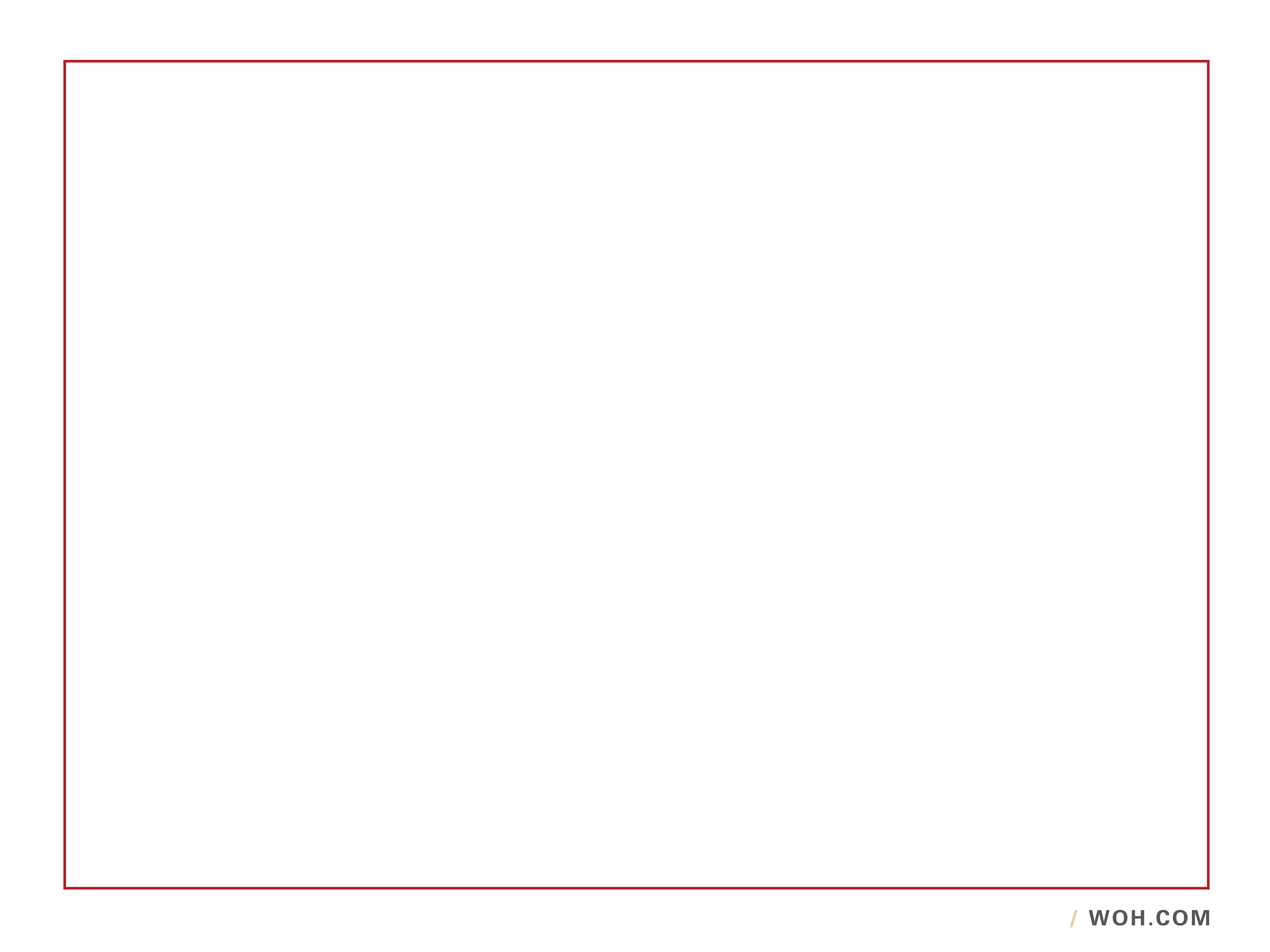 Matter of the Hgts. Of Lansing, LLC. v Village of Lansing, 2018 NY Slip Op 02520 (3rd Dep’t 2018) CON’T

Holding	

Rezoning the 19 acre parcel was NOT spot zoning:

The Court held that if the rezoning is consistent with Comprehensive Plan it is not spot zoning, despite its size.

The rezoning was consistent with the Comprehensive Plan, although not specifically recommended, because it:
Created a better transition of uses; 
Comported with general need for rental housing (although not affordable); and
Encouraged a broad range of housing options.
 
Therefore, the rezone benefitted the community as a whole and not just an individual or group of individuals.
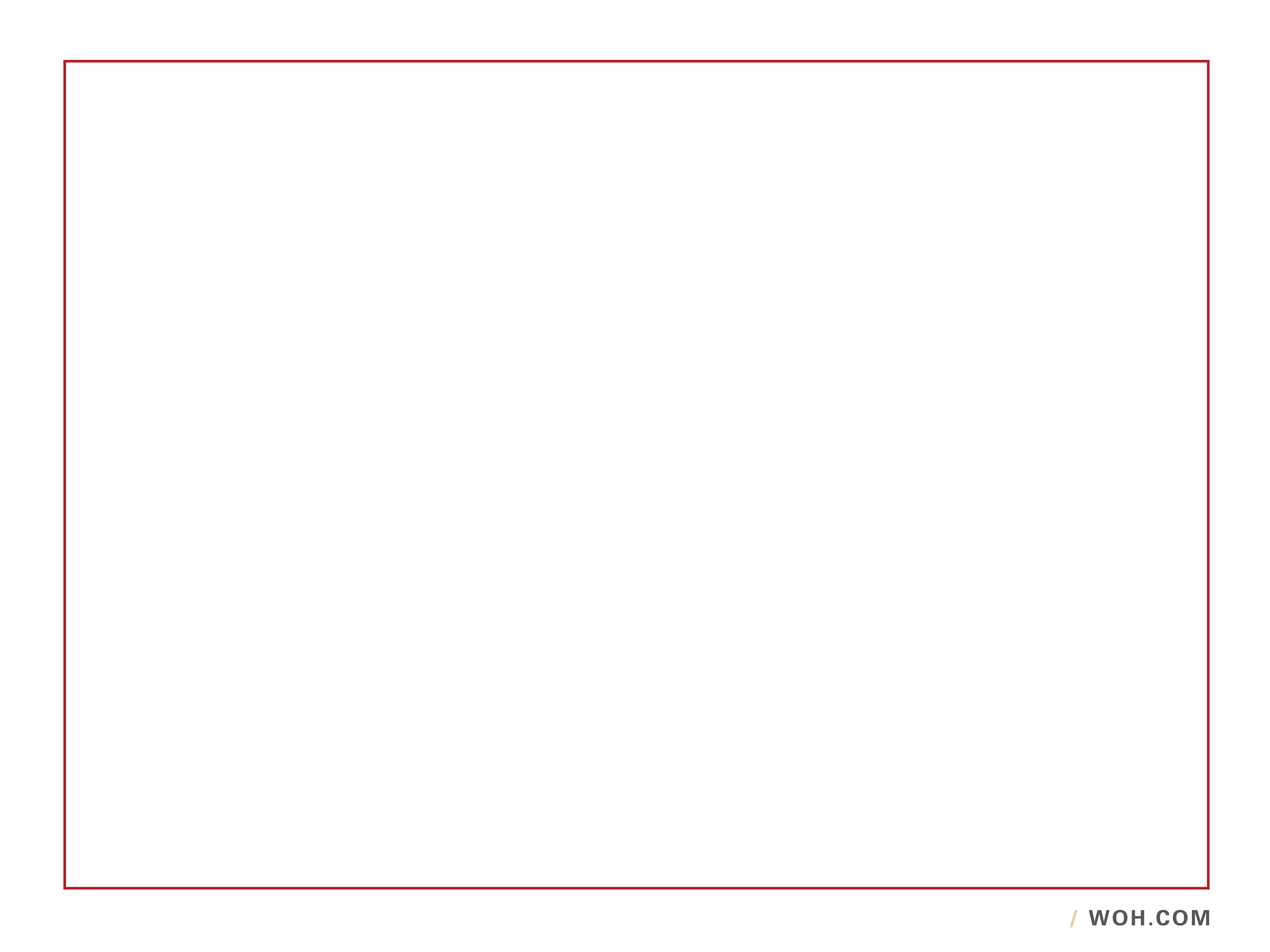 Matter of Ravena-Coeymans-Selkirk Cent. Sch. Dist v Town of Bethlehem, 156 AD3d 179 (3rd Dep’t 2017)

Issue
RCS Schools wanted to replace an existing school sign with an electronic sign. Town zoning code prohibited electronic signs.
Holding 	

Court held that the Cornell Univ. standards applied, not County of Monroe, even though the school district is a governmental unit.

The Cornell Univ. standard allows for local review of educational uses, but with a flexible approach in light of their presumed beneficial nature.

The Court held, for the first time, that the County of Monroe balancing test does not apply to educational uses.

Whether the County of Monroe balancing test applies to educational uses appears to be an issue of first impression in New York.

RCS Schools has moved for leave to appeal to the Court of Appeals, but the Court has not yet decided whether to take the case.
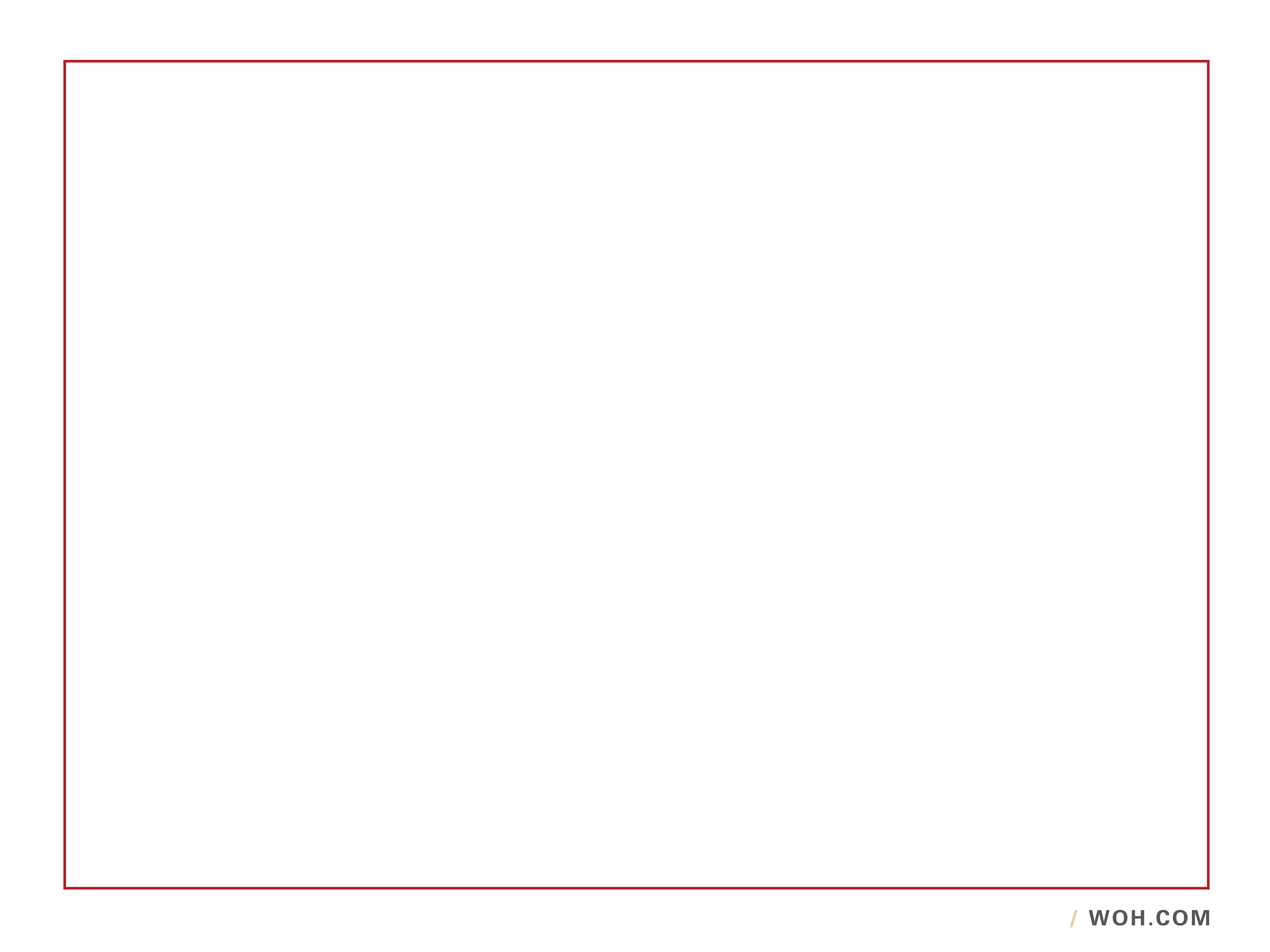 WIR Assoc., LLC v. Town of Mamakating, 157 A.D.3d 1040 (3rd Dep’t 2018)

Issue
Whether zoning changes, contrary to the Comprehensive Plan, were reverse spot zoning, a violation of SEQRA, and a regulatory taking.  

Facts & Holding

In 2001, the Town Board enacted a comprehensive plan noting that 530 acres of land was ripe for planned resort development.  Simultaneously, the Town board rezoned the property Planned Resort Office (“PRO”). 

In 2014, in anticipation of pending development, the Town placed a moratorium on all residential development to reconsider, among other things, the PRO.  

The Town rezoned the property “Mountain Greenbelt” (“MG”), prohibiting the pending commercial development.
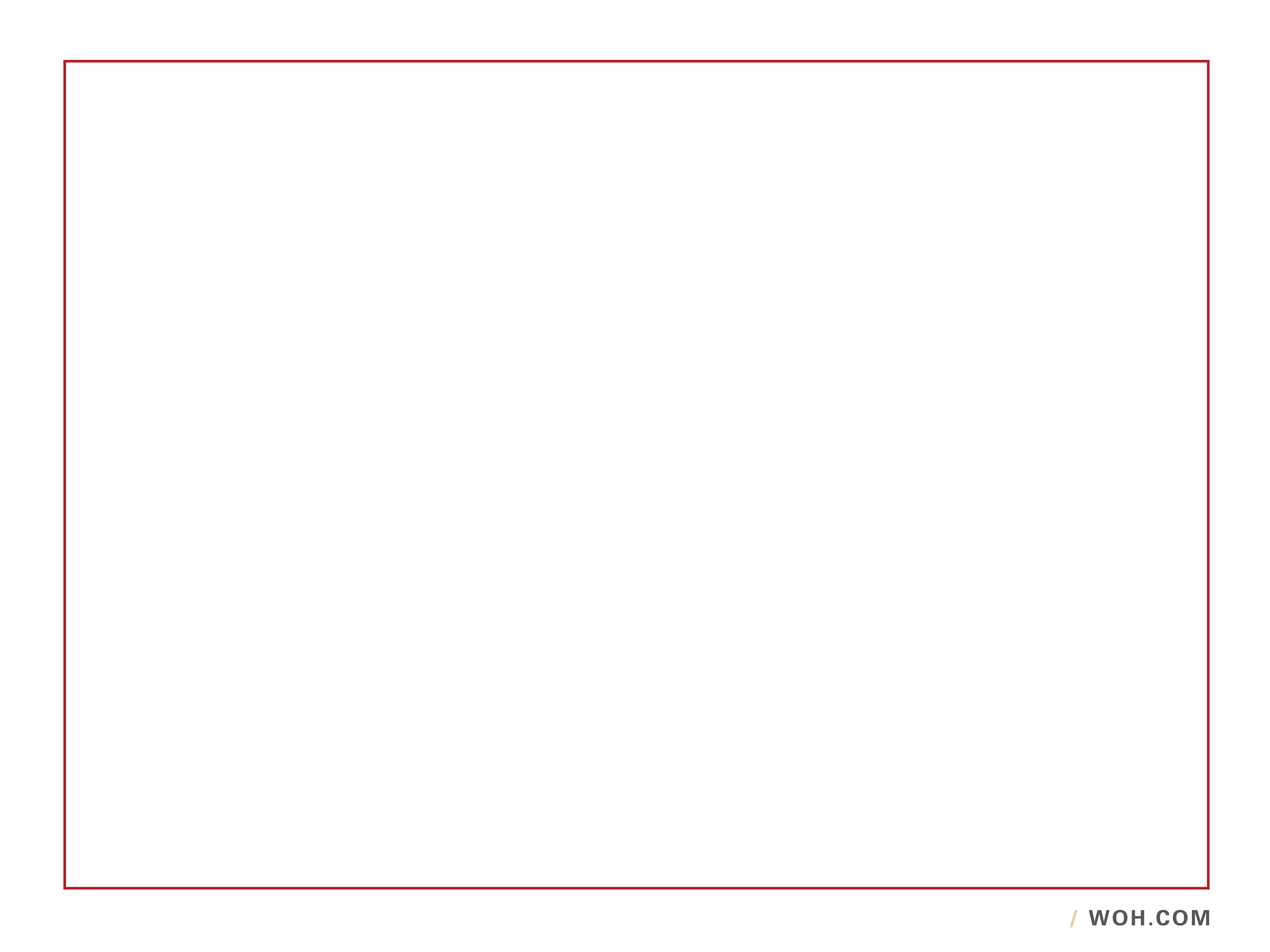 WIR Assoc., LLC v. Town of Mamakating, 157 A.D.3d 1040 (3rd Dep’t 2018), CONT’D

Holding
The Court held that the regulatory taking claim was not ripe because the petitioners had not yet sought “just compensation” for the rezoning prohibitions. 

The Court held that unlawful rezoning and reverse spot zoning claims should survive because a colorable argument was made that the rezoning was not inaccordance with the 2001 Comprehensive Plan, which recommended the prior PRO zone. 

SEQRA claims were dismissed because the EAF, although not perfectly drafted, was complete and contained “enough information to describe the proposed actions, its location, its purpose and its potential impacts on the environment.”

The Court also held that a “hard look” was taken and the Town Board need not “investigate every conceivable environmental problem”
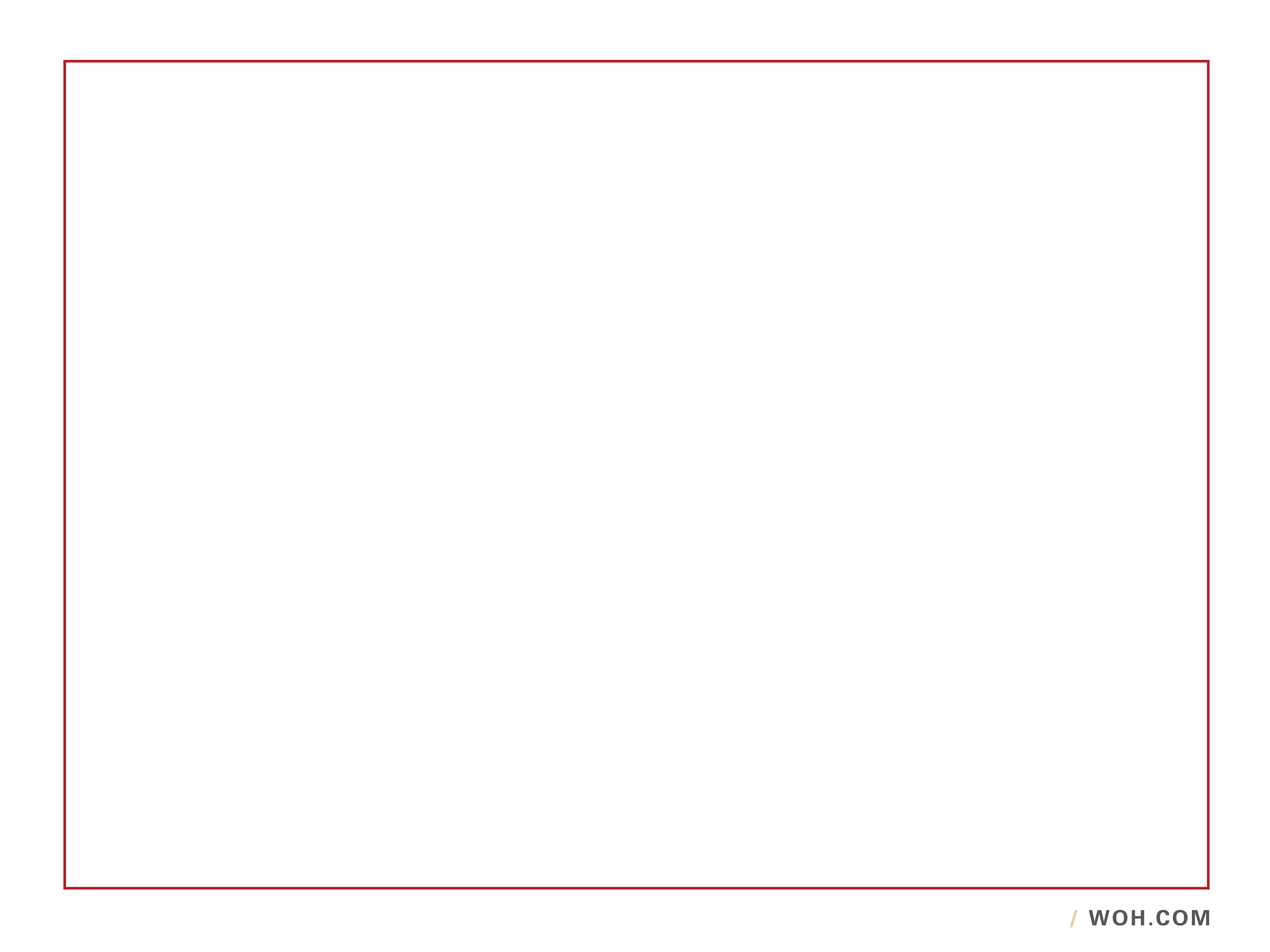 Matter of Lucente v Terwilliger, 144 AD3d 1223 (3d Dept 2016)

Facts
In January 2006, Petitioner submitted an application to the Town Planning Board to subdivide its property into 50 parcels, consisting of 47 residential lots and three parcels preserved as open space or parks.
In July 2006, the Planning Board issued a negative declaration and issued a preliminary subdivision approval with various conditions.
On September 10, 2007, Petitioner submitted a proposed final plat, which included several changes to the drainage and stormwater management proposals for the project.
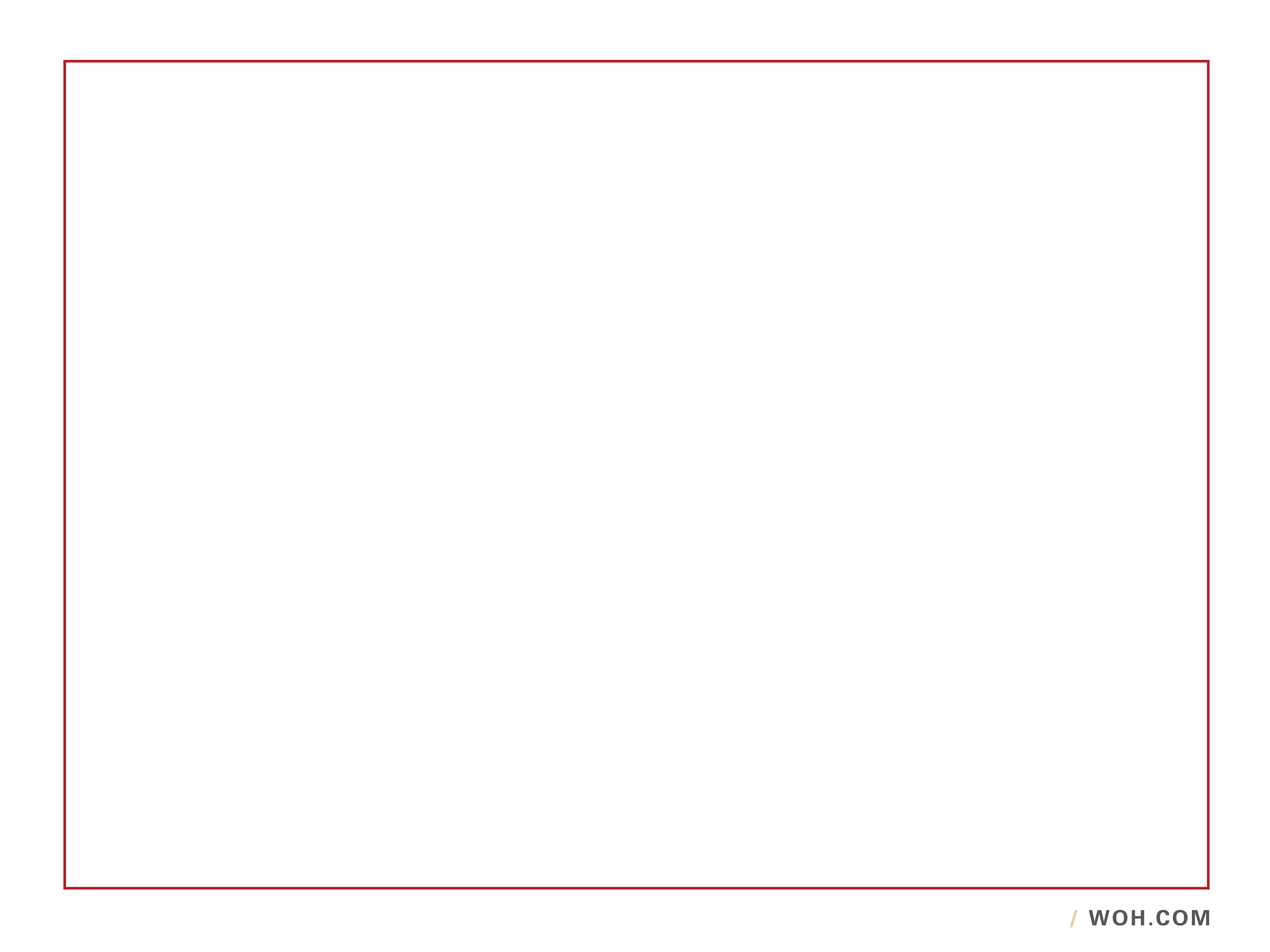 Matter of Lucente v Terwilliger, 144 AD3d 1223 (3d Dept 2016)

Facts
The Town Board then adopted a 270-day moratorium that prohibited the Planning Board from considering any preliminary or final approval of Petitioner’s subdivision application, which was extended for two additional 270-day periods.
Following expiration of the moratorium and until September 2014, no action was taken on Petitioner’s application until Petitioner demanded that the Town issue a certificate of default approval of his application based upon the Planning Board’s failure to take action on his 2007 final application within the statutory time limit.
The Town denied Petitioner’s request, stating that Petitioner’s application required additional SEQRA review.
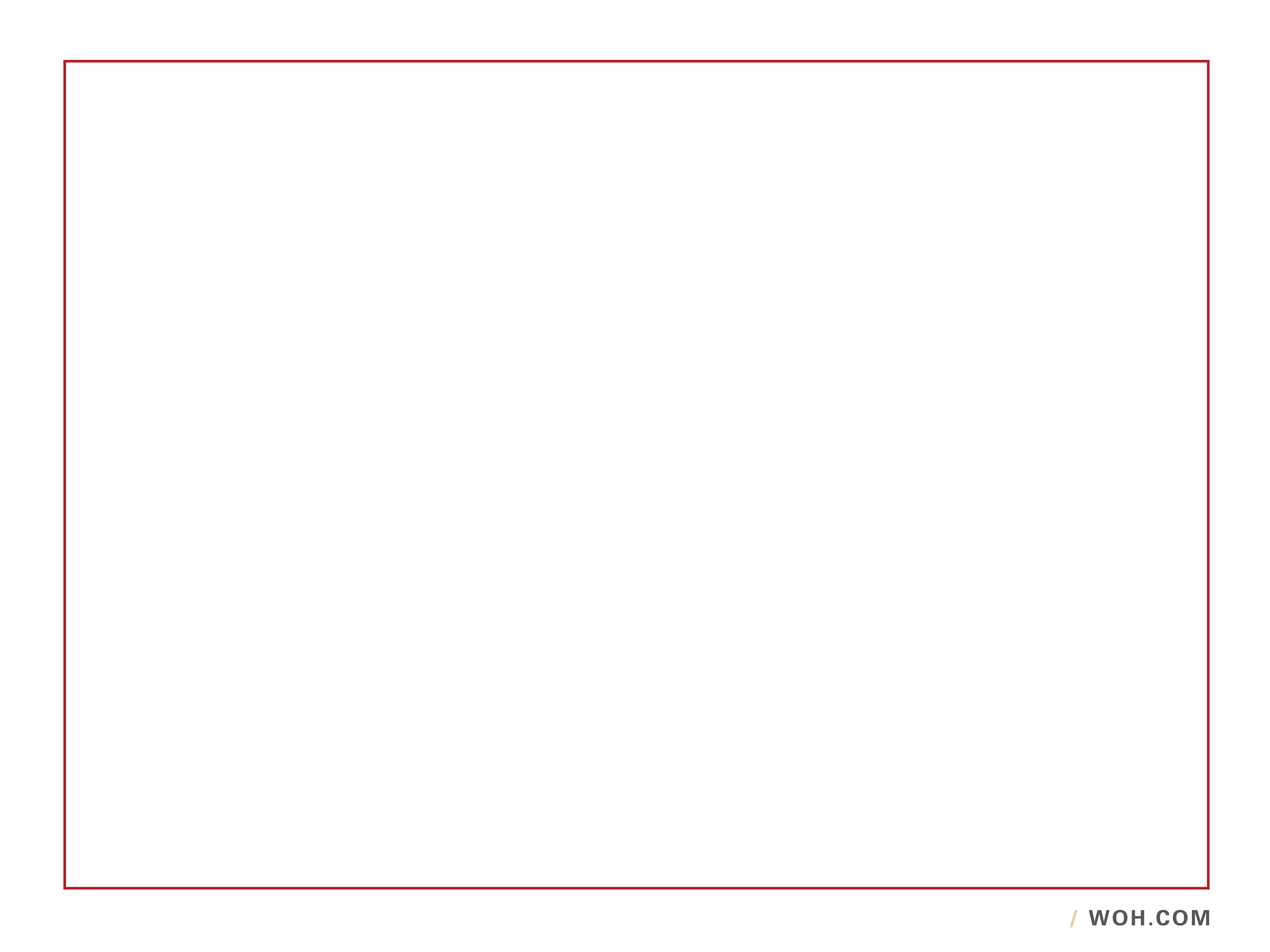 Matter of Lucente v Terwilliger, 144 AD3d 1223 (3d Dept 2016)

Issue
Should the Town have issued a certificate of default approval for Petitioner’s final subdivision application?
Holding
A certificate of default approval must be issued upon demand when a planning board fails to take action within the applicable time limit “after completion of all requirements under SEQRA.”
Here, the time period never began to run because Petitioner’s proposed final plat differed significantly from his preliminary approval, such the initial negative declaration was not applicable to the final subdivision application, and all SEQRA requirements were never completed.
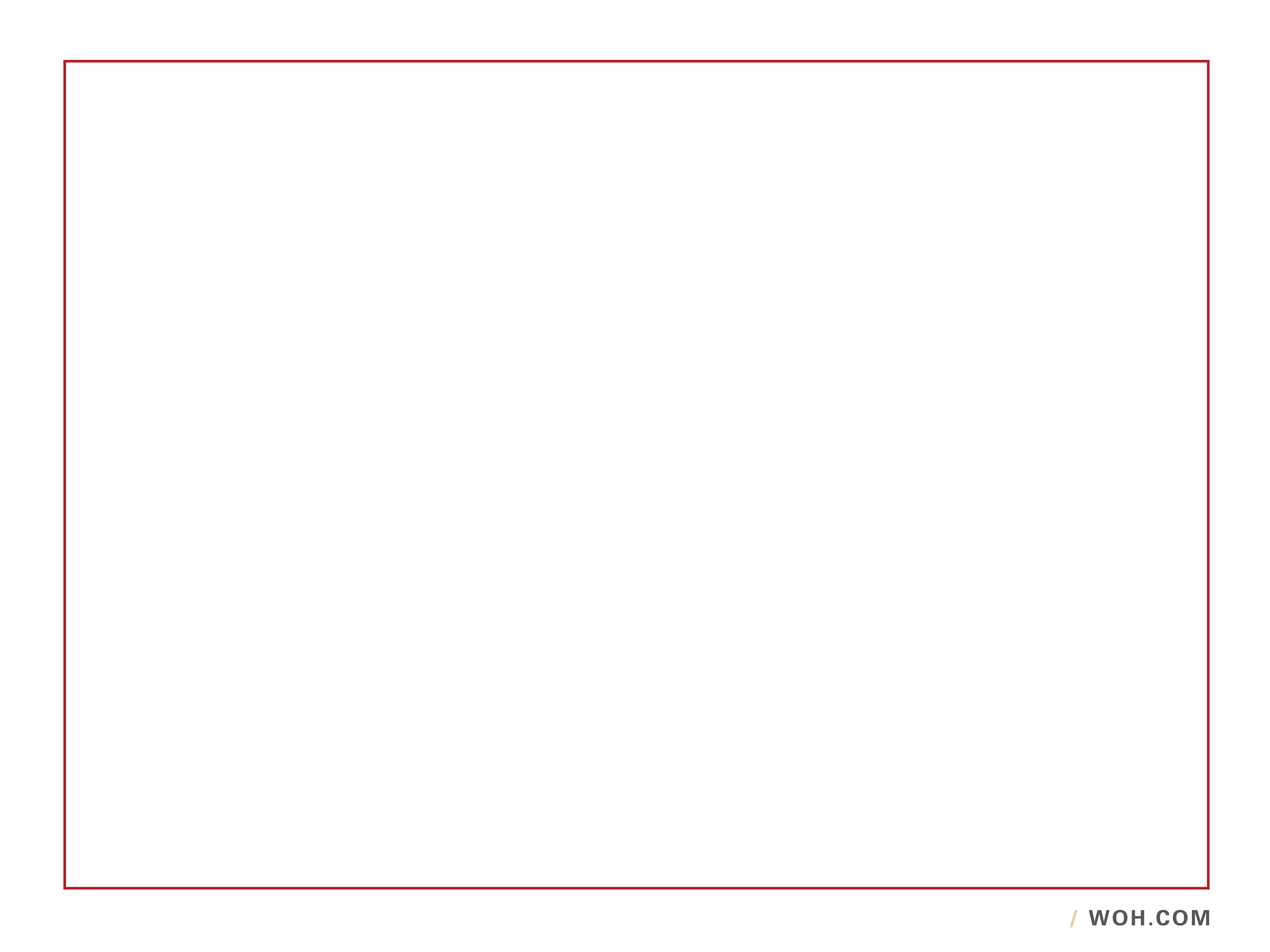 Matter of Menon v State Dept. of Health, 140 AD3d 1428 (3d Dept 2016)

Facts
Petitioners bought a parcel of lakefront property, which required approval of a homeowners association (the “Lake Club”) and the Town’s Zoning Board of Appeals (“ZBA”) to construct a residence.
The Lake Club approved Petitioners’  proposed construction plan, but the ZBA conditioned its grant of the necessary area variances upon the State Department of Health’s (“DOH”) approval of the proposed well and septic system.
After consulting with engineers about the necessary waivers for the separation requirements to construct Petitioners’ proposed well and septic systems, DOH wrote a letter stating that “this vacant property is too small to be developed for a new home of any size.”
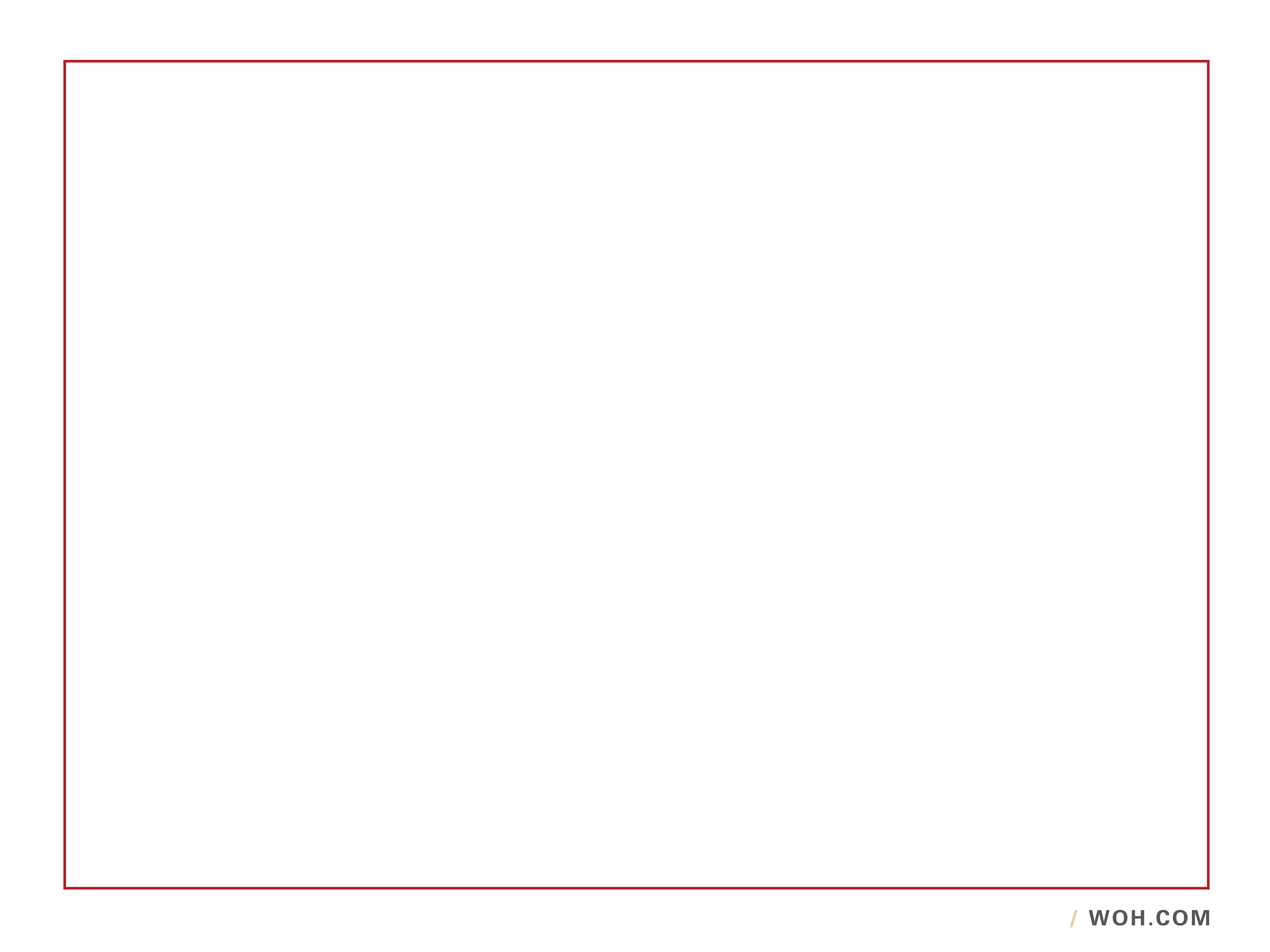 Matter of Menon v State Dept. of Health, 140 AD3d 1428 (3d Dept 2016)

Issue
Did DOH improperly deny Petitioners’ request for a waiver of well and septic system separation requirements? 
Holding
DOH may grant a waiver of its separation requirements if the applicant demonstrates (1) a hardship, and (2) the requested waiver is consistent with DOH’s purpose of ensuring water safety.
DOH erred by denying the waiver due to the blanket statement that the property was too small to build a house of any kind.
DOH “did not mention a hardship or other circumstance encountered by petitioners that made it impractical to comply with [DOH’s] regulations, and there was no conclusion as to how petitioners’ proposed well and septic system or the proposed distances delineated in [the waiver application] were not consistent with the regulations’ purpose.”
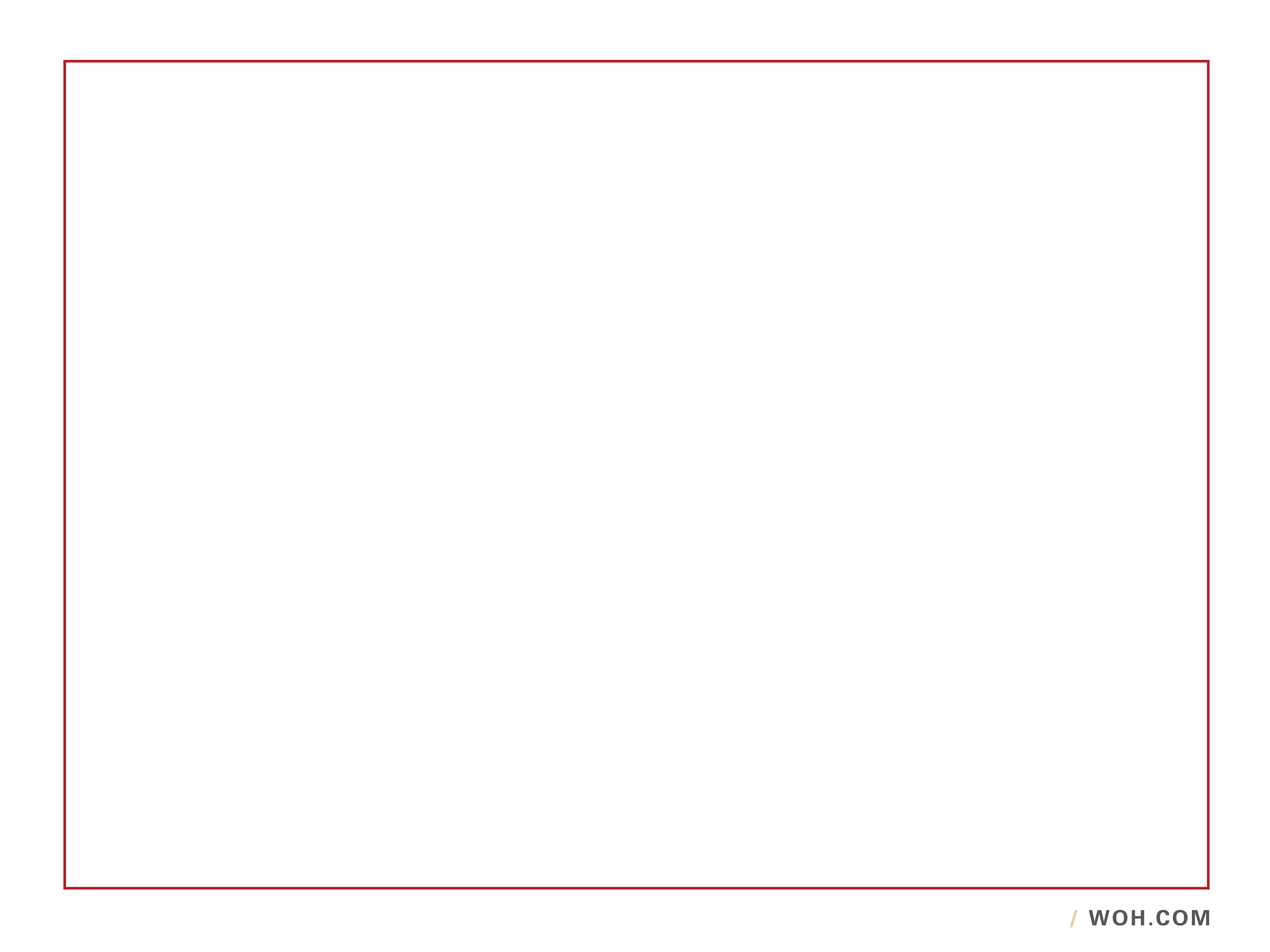 Matter of Sullivan v Board of Zoning Appeals of City of Albany, 144 AD3d 1480 (3d Dept 2016)

Facts
Bethany Reformed Church sought to partner with a non-profit to house 14 homeless individuals at its property in City of Albany, which allowed “houses of worship” as of right
Church sought interpretation from ZBA, which found “that the proposed use is consistent with . . . [the] mission and actions of a house of worship, which logically includes a structure or part of a structure used for worship or religious ceremonies.”
Neighbor challenged the ZBA interpretation, and Supreme Court annulled the determination
Issue
Does a homeless shelter falls within Zoning Code’s definition of a house of worship?
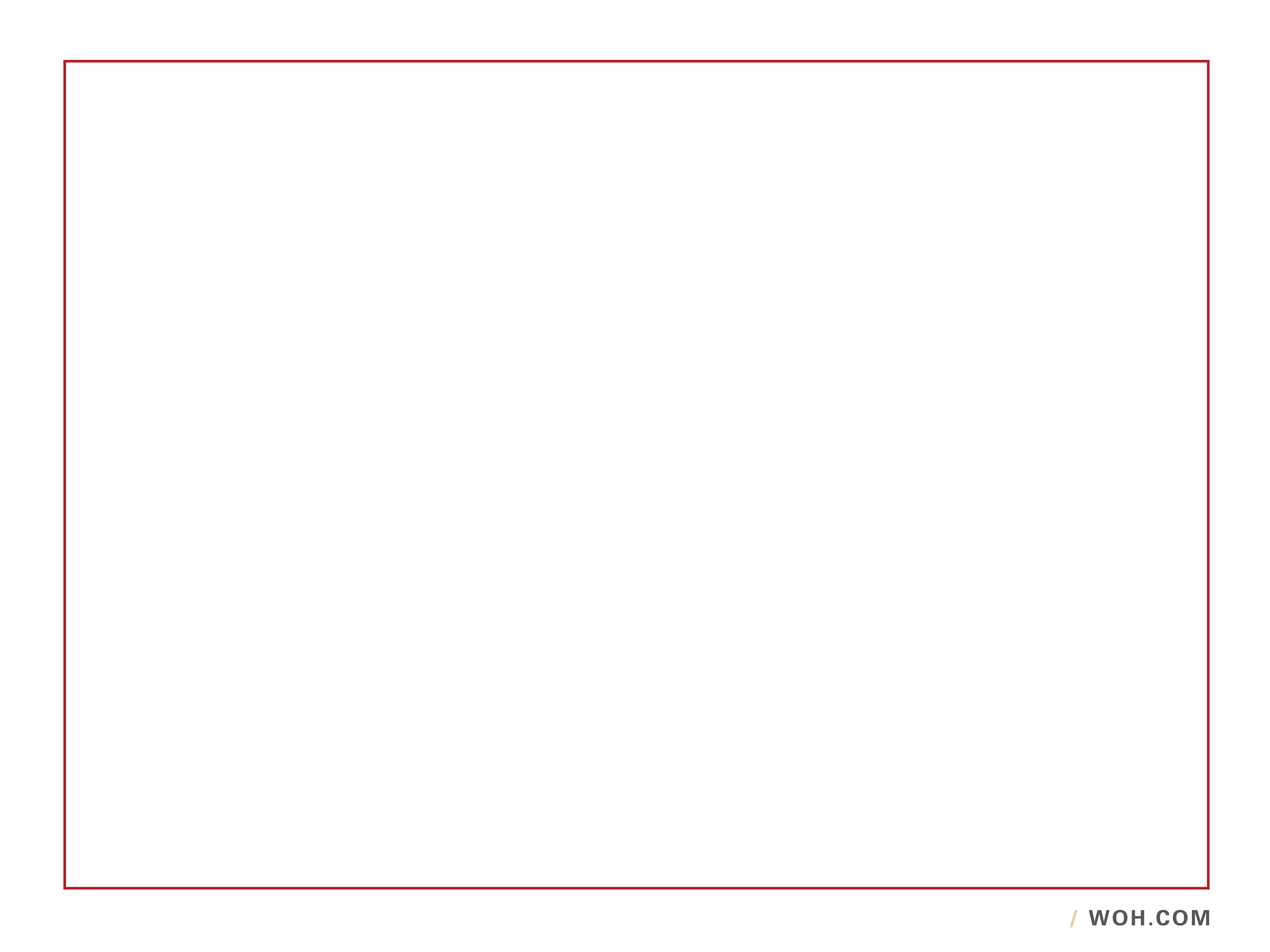 Matter of Sullivan v Board of Zoning Appeals of City of Albany, 144 AD3d 1480 (3d Dept 2016)

Holding
Third Department reversed, and upheld the ZBA’s interpretation
Court emphasized that a “house of worship” must be defined flexibly in light of the State’s policy to permit religious land uses
“[S]ervices to the homeless have been judicially recognized as religious conduct, and the concept of acts of charity as an essential part of religious worship is a central tenet of all major religions” (internal quotation marks and citations omitted).
Thus, Court held that proposed use to house homeless was permitted as a “house of worship”

See also Matter of Cohen v Town of Ramapo Building, Planning, & Zoning Dept., 150 AD3d 993 (2d Dept May 17, 2017) (affirming grant of area variances to build religious school, noting that religious land use applications must be viewed with greater flexibility and every effort must be made to accommodate the use)
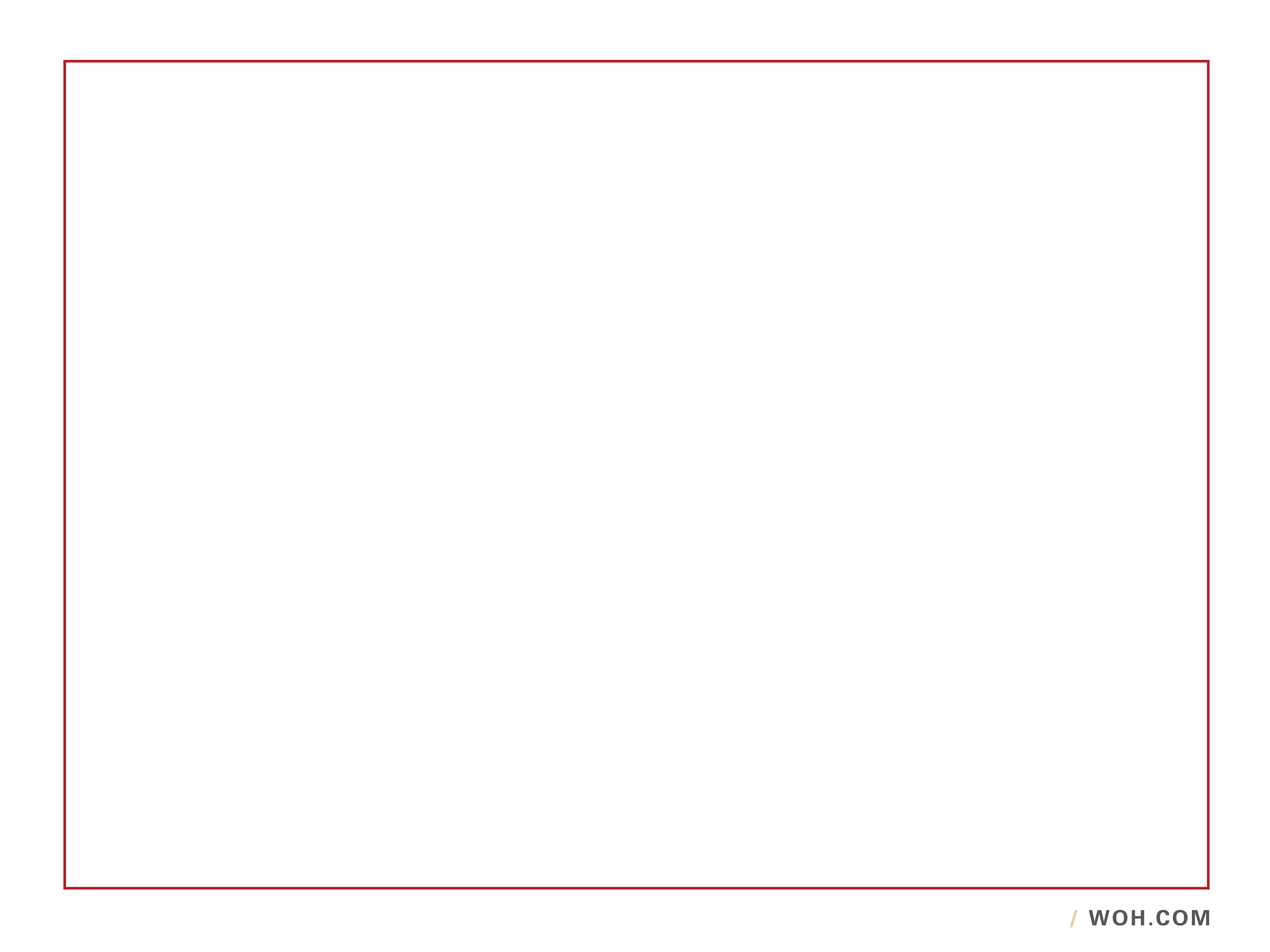 Matter of Alper Rest. Inc. v Town of Copake Zoning Bd. of Appeals, 149 AD3d 1337 (3d Dept 2017)

Facts
Applicant applied for special use permit to build a resort hotel.  During review, a vacancy occurred on the ZBA, leaving only 4 members
In Sept. 2014, the ZBA members voted 2-2 on issue whether to grant the special use permit.  In Nov. 2014, after a new member was appointed, the ZBA granted the permit on a 3-2 vote.
Petitioners, who own an inn and restaurant next door, commenced Article 78 arguing that the 2-2 tie vote resulted in a default denial of the special use permit application
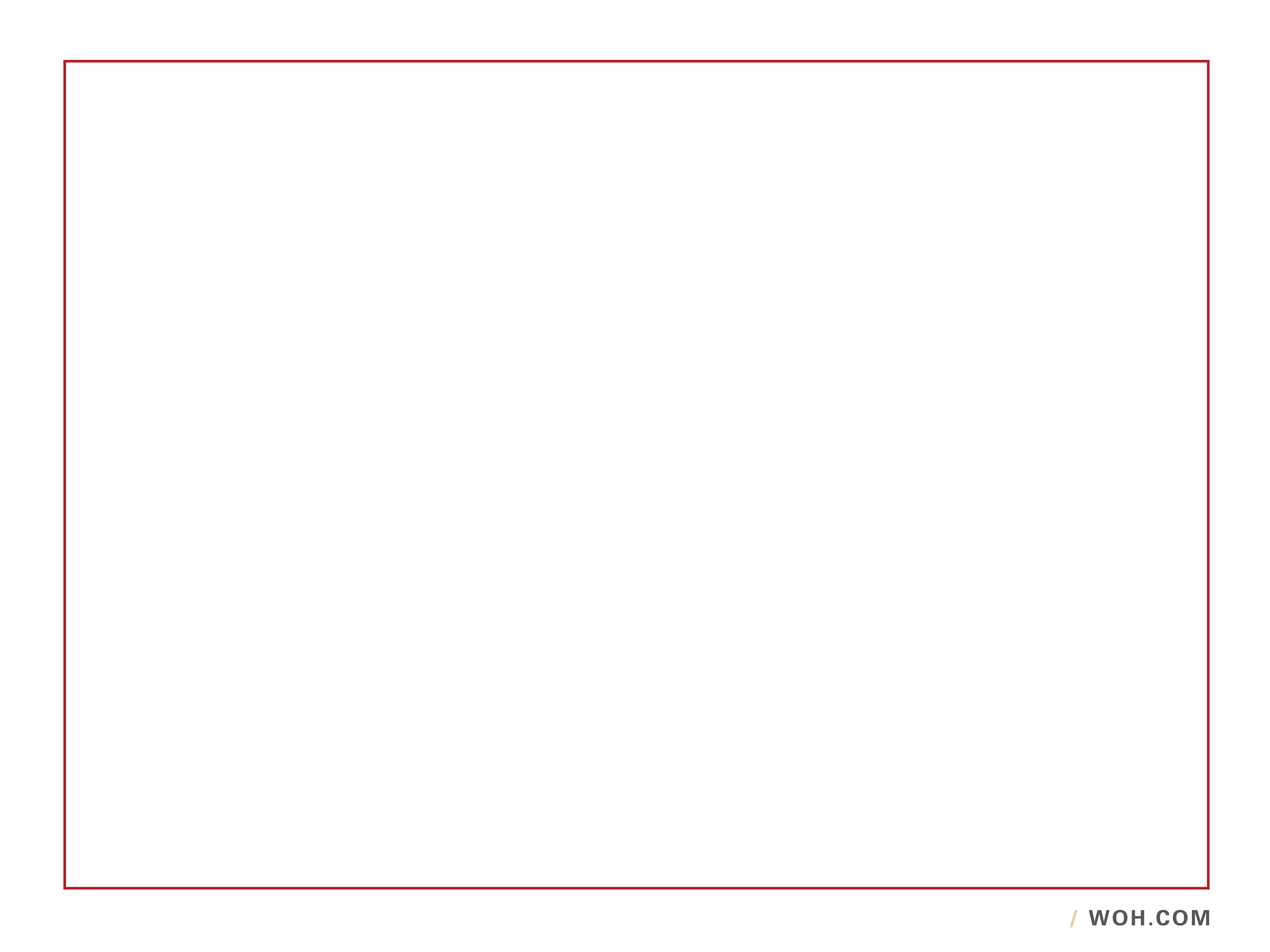 Matter of Alper Rest. Inc. v Town of Copake Zoning Bd. of Appeals, 149 AD3d 1337 (3d Dept 2017)

Issue
When does a tie vote of a ZBA result in a default denial?
Holding
Court held that Sept. 2014 tie vote was non-action on the application, not a default denial
A tie vote of a ZBA results in a default denial only when it is exercising its appellate jurisdiction
Here, the ZBA was exercising original jurisdiction over the special use permit application, not appellate jurisdiction.
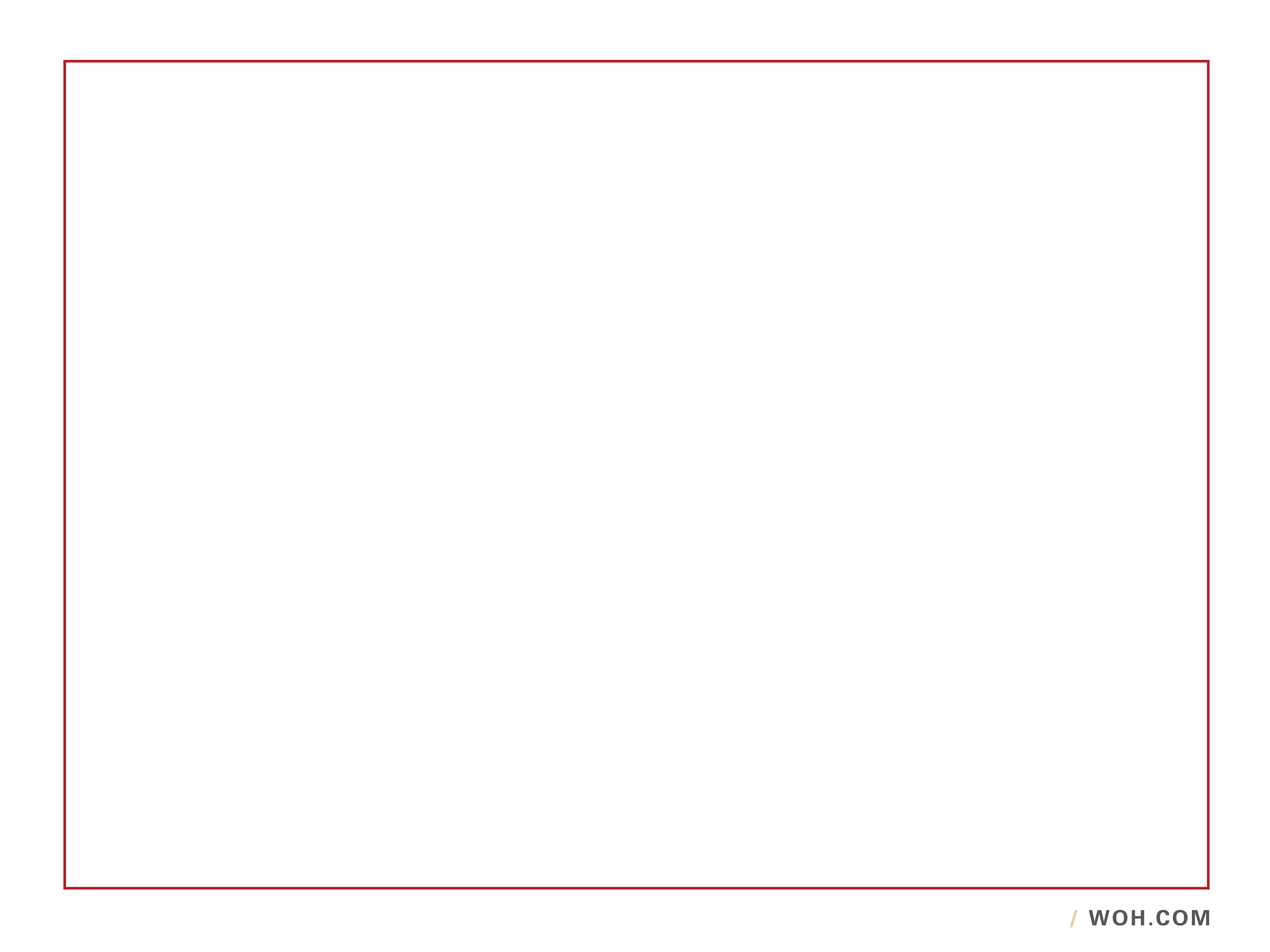 Matter of Crowell v Zoning Bd. of Appeals of Town of Queensbury, 151 AD3d 1247 (3d Dept June 8, 2017)

Facts
Applicants submitted project to Town Zoning Administrator seeking a determination of what approvals were necessary to demolish and rebuild two cottages on a single lot on Lake George
Zoning Administrator said area variance for setback requirements, and “a variance” to construct the second dwelling on one lot, which was prohibited by the Zoning Code
Applicants applied to the ZBA for the variances, which granted only an area variance to alter both the setback and the density requirements
Petitioner did not challenge that determination, but challenged the issuance of building permits without first obtaining a use variance
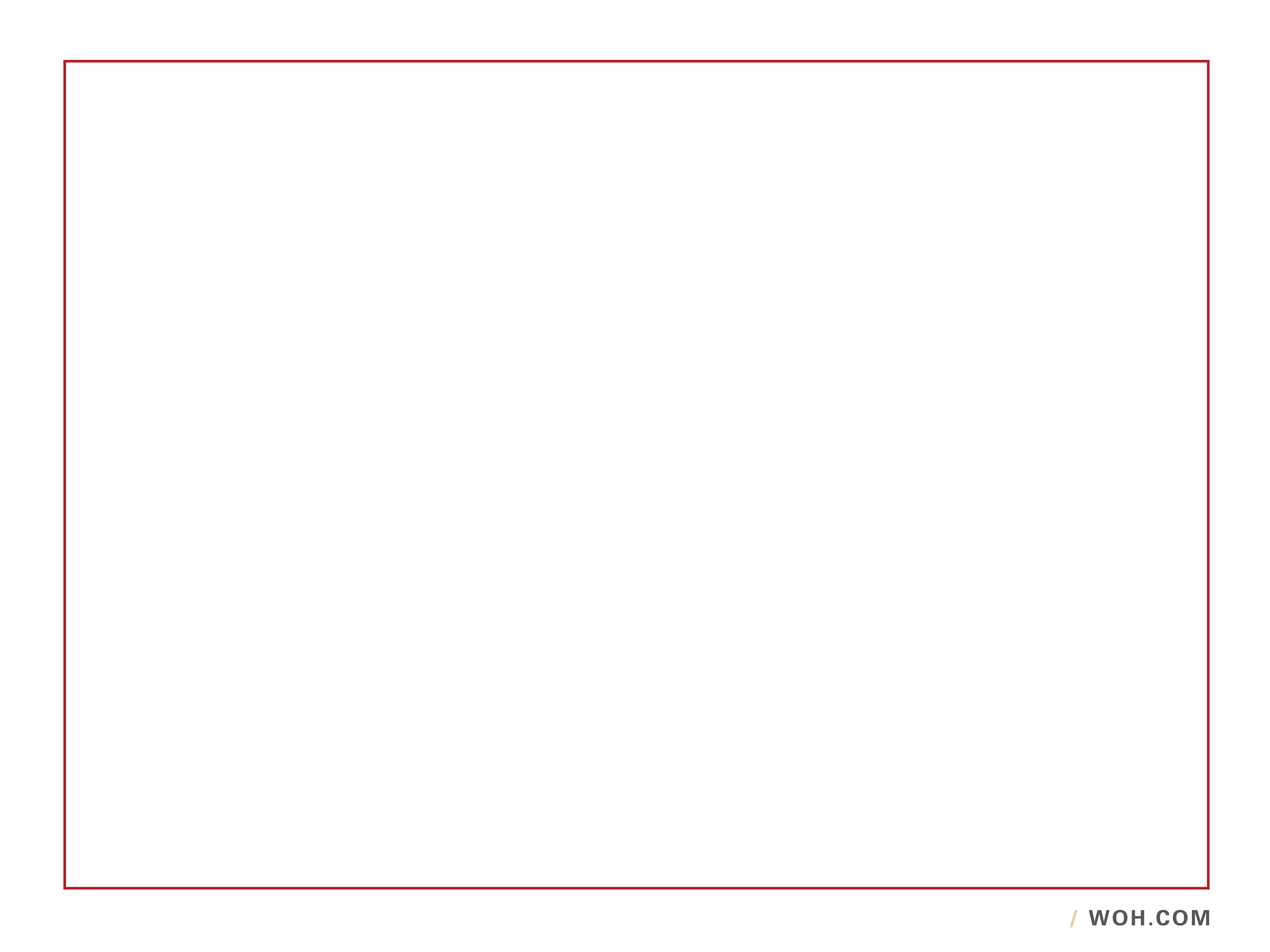 Matter of Crowell v Zoning Bd. of Appeals of Town of Queensbury, 151 AD3d 1247 (3d Dept June 8, 2017)

Holding
Court held that Petitioner’s challenge was time-barred because the ZBA previously determined that only an area variance was required to alter the prohibition on building more than one dwelling on a single lot.
Petitioner could not use the building permits to revive the challenge that should have been brought to the ZBA’s grant of only an area variance, and so the proceeding was dismissed as time-barred.
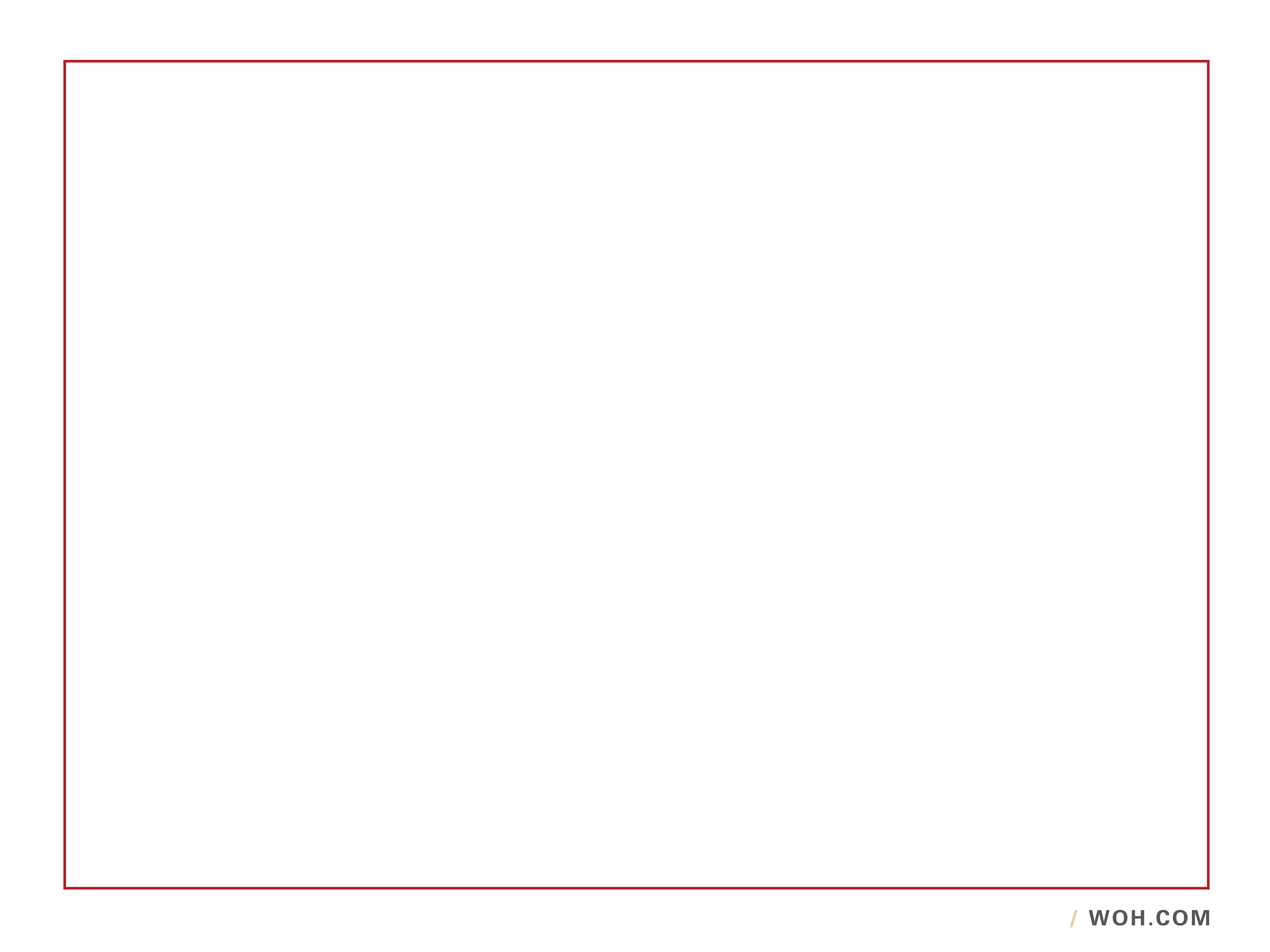 Matter of Sullivan v Planning Bd. of Town of Mamakating, 151 AD3d 1518 (3d Dept June 29, 2017)

Facts
AT&T applied to Planning Board for special use permit and site plan approval to build a cell tower on land owned by Edward Hart.  Planning Board granted approvals
Petitioners challenged approvals in Article 78, naming Planning Board and AT&T, but not Hart
AT&T and Planning Board moved to dismiss for failure to name necessary party, Hart.
Supreme Court held Hart was a necessary party, and ordered him joined.  Petitioners filed an amended petition, and all respondents again moved to dismiss
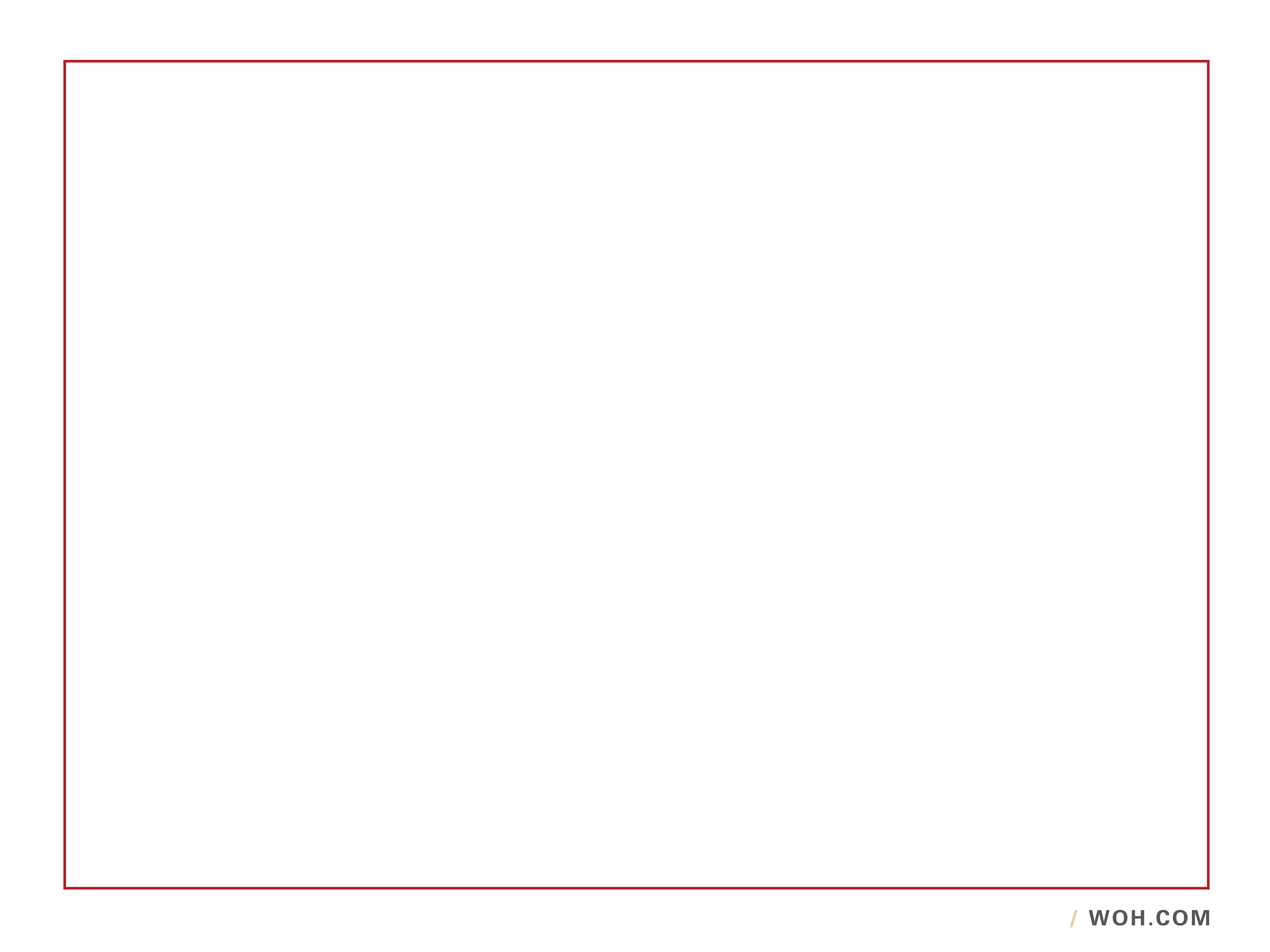 Matter of Sullivan v Planning Bd. of Town of Mamakating, 151 AD3d 1518 (3d Dept June 29, 2017)

Issue
May property owner be added as a necessary party respondent to a challenge to a land use approve after expiration of limitations period where petition was initially timely commenced?
Holding
Not unless petitioners can satisfy the relation back doctrine, which requires showing: “(1) that the claims arose out of the same occurrence, (2) that the later-added respondent is united in interest with a previously named respondent, and (3) that the later-added respondent knew or should have known that, but for a mistake by petitioners as to the later-added respondent's identity, the proceeding would have also been brought against him or her”
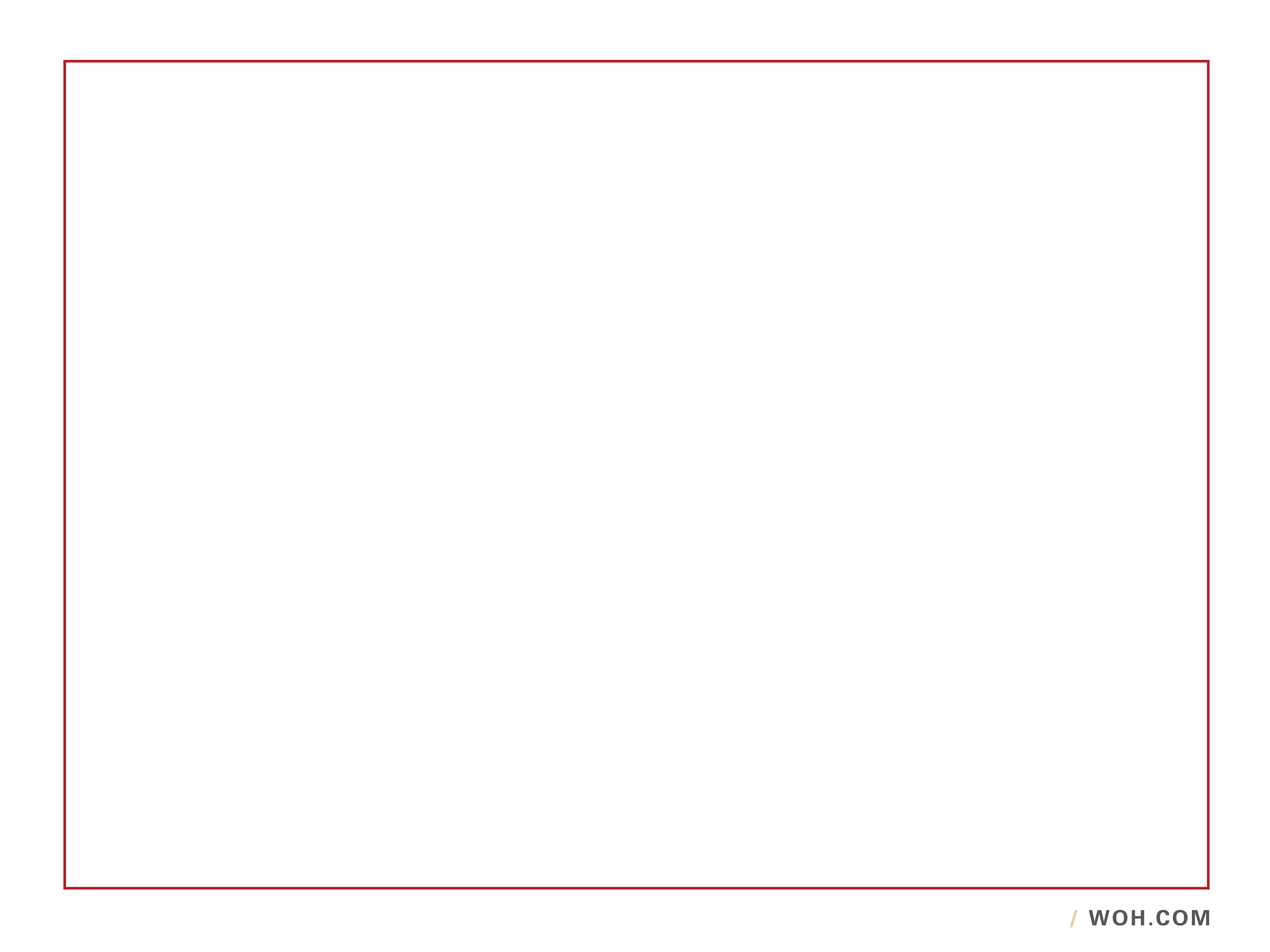 Matter of Sullivan v Planning Bd. of Town of Mamakating, 151 AD3d 1518 (3d Dept June 29, 2017)

Holding
Here, Court held Hart was not united in interest with AT&T (AT&T’s interest is in providing cell coverage, Hart’s was in use of his property), so didn’t satisfy second prong of relation back doctrine
Court also held that because Petitioners knew Hart was the owner of the property, their failure to join him was not a mere mistake that could be excused under the third prong.
So, the entire case was dismissed for failure to join necessary party.  Decision puts some teeth back into the doctrine.
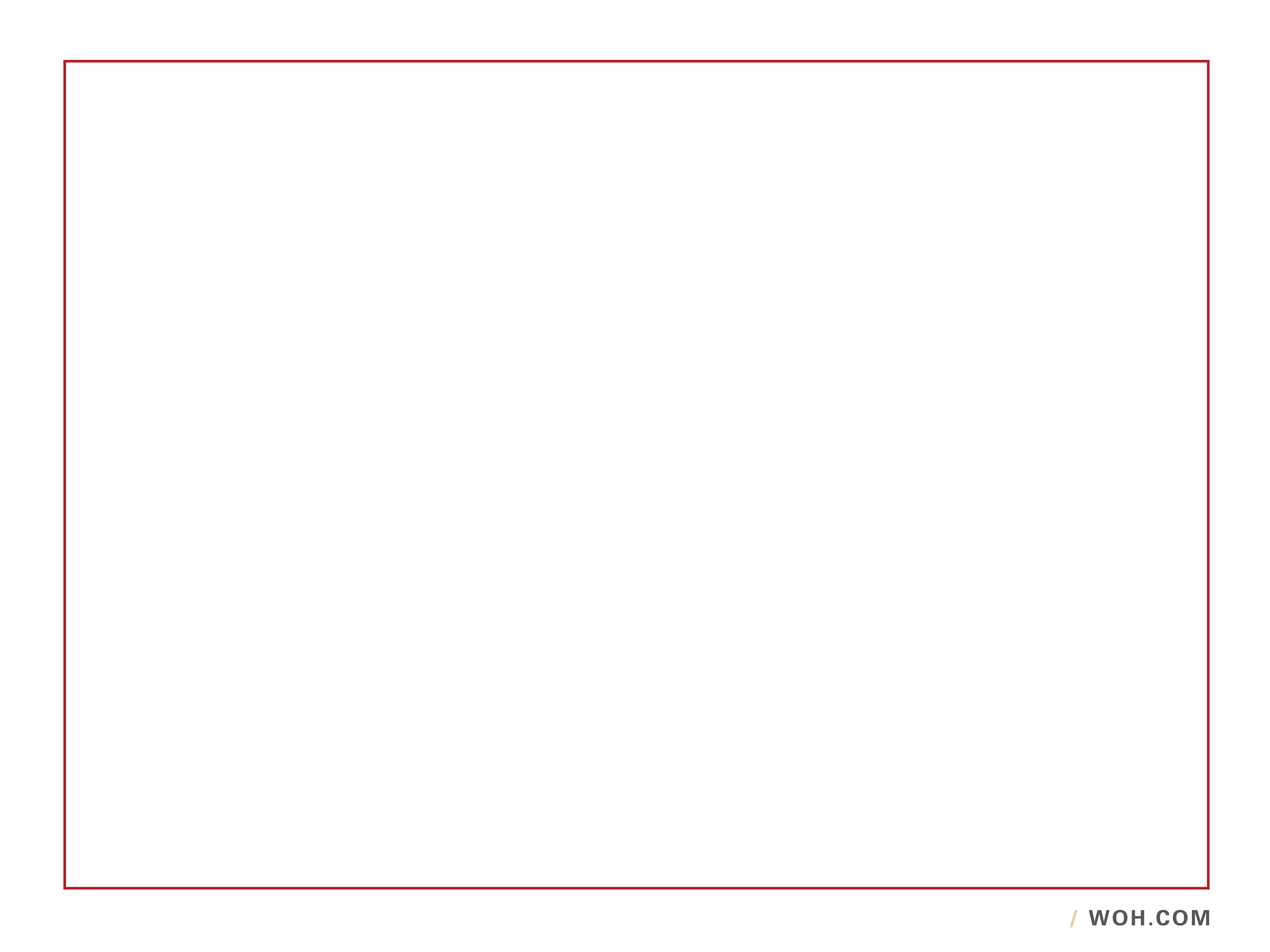 Winterton Props., LLC v. Town of Mamakating ZBA, 132 A.D.3d 1141 (3rd Dep’t 2015)

Issue
Whether a “Mikvah,” used in accordance with the Jewish religion, constitutes a “neighborhood place of worship” under the Zoning Code.

Facts & Holding
Petitioners sought to build a Jewish Mikvah in a zone that permitted a “neighborhood place of worship.” 

“Neighborhood place of worship was not defined by the Zoning Code. 

Petitioners submitted literature from Jewish scholars and others that a Mikvah was a “neighborhood place of worship.”  

The Town’s ZBA determined that such a use must be “communal” and therefore the “Mikvah” is not permitted as a “neighborhood place of worship.”
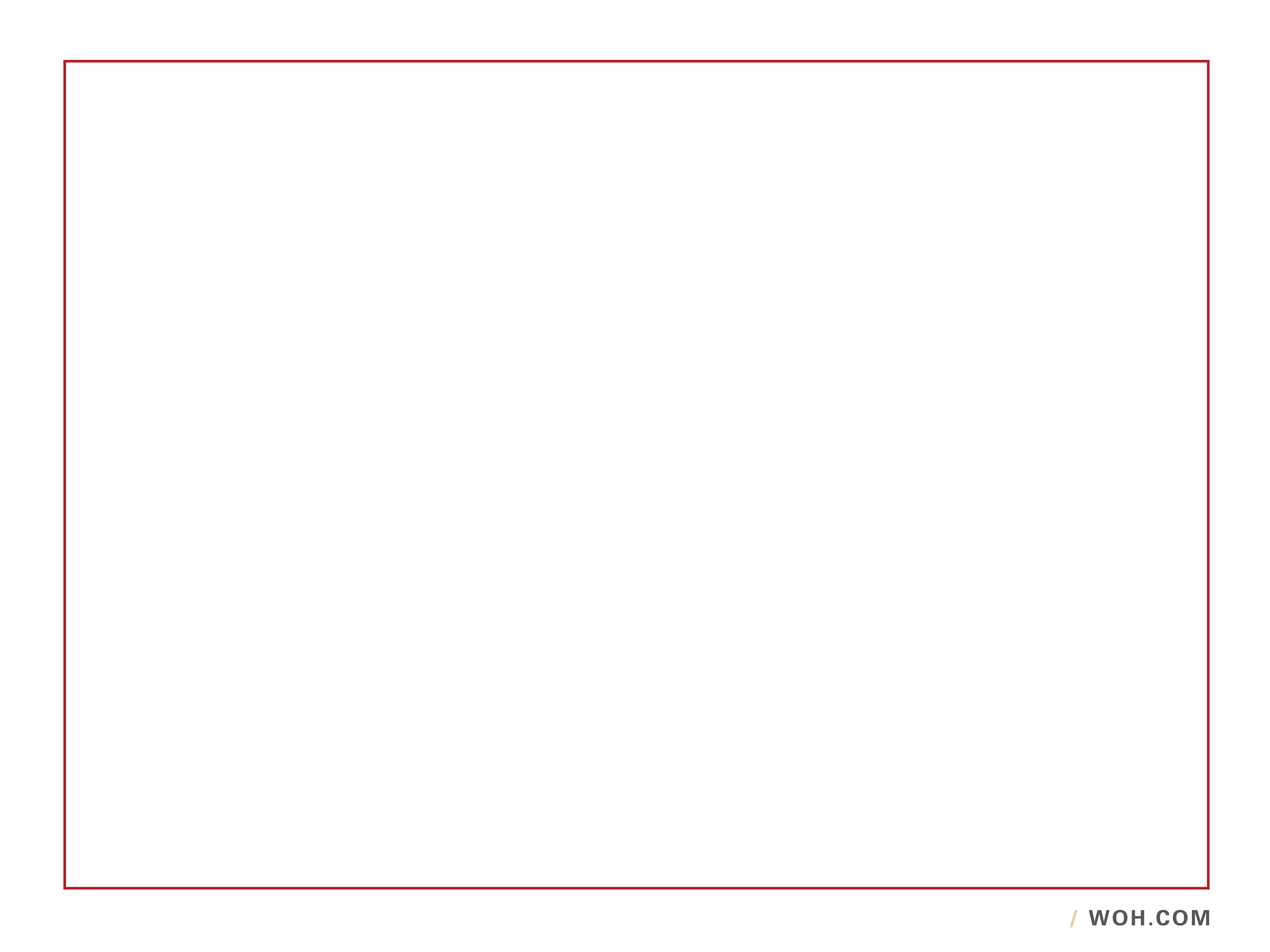 Winterton Props., LLC v. Town of Mamakating ZBA, 132 A.D.3d 1141 (3rd Dep’t 2015) CONT’D

Facts & Holding

The Town Code provided that undefined terms shall be defined by their ordinary dictionary meaning.

As such, the Court defined “neighborhood place of worship” as “a building or location set aside in a certain area for any form of religious devotion, ritual or service showing reverence, especially for a divine being or supernatural power”

The Court refused to insert a “communal” requirement in this definition holding that a ZBA “may not insert conditions or criteria into a zoning ordinance governing allowable uses in a zoned district that are not contained in the statutory language adopted.”

The Mikvah thus constituted a “neighborhood place of worship” and was permitted on the property.
Appellate Division, Fourth Department
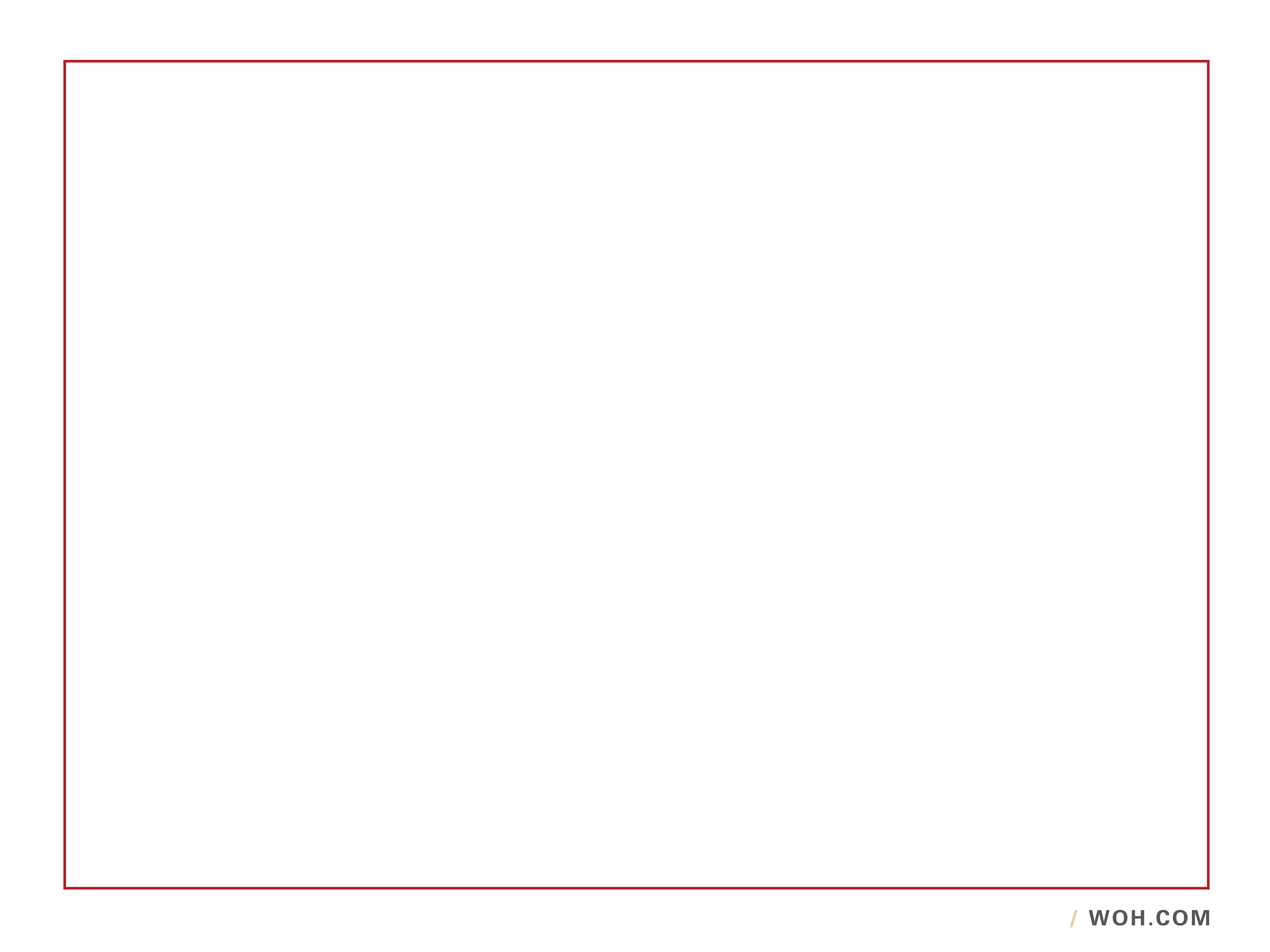 Matter of Smoke v Planning Bd. of Town of Greig, 138 AD3d 1437 (4th Dept 2016)

Facts 
Petitioners filed an application for a special permit seeking to install an underground pipeline to collect water from the naturally occurring aquifer under their land and store it on another property in the neighboring town for purposes of bulk sale.
The Planning Board granted the special permit with several conditions, one being that “no construction on the pipeline may commence until the use of wells on the other property of the applicants is approved for commercial uses by the [neighboring town].”
Petitioners commenced action seeking declaration that Planning Board was without legal authority to regulate the use of water resources.
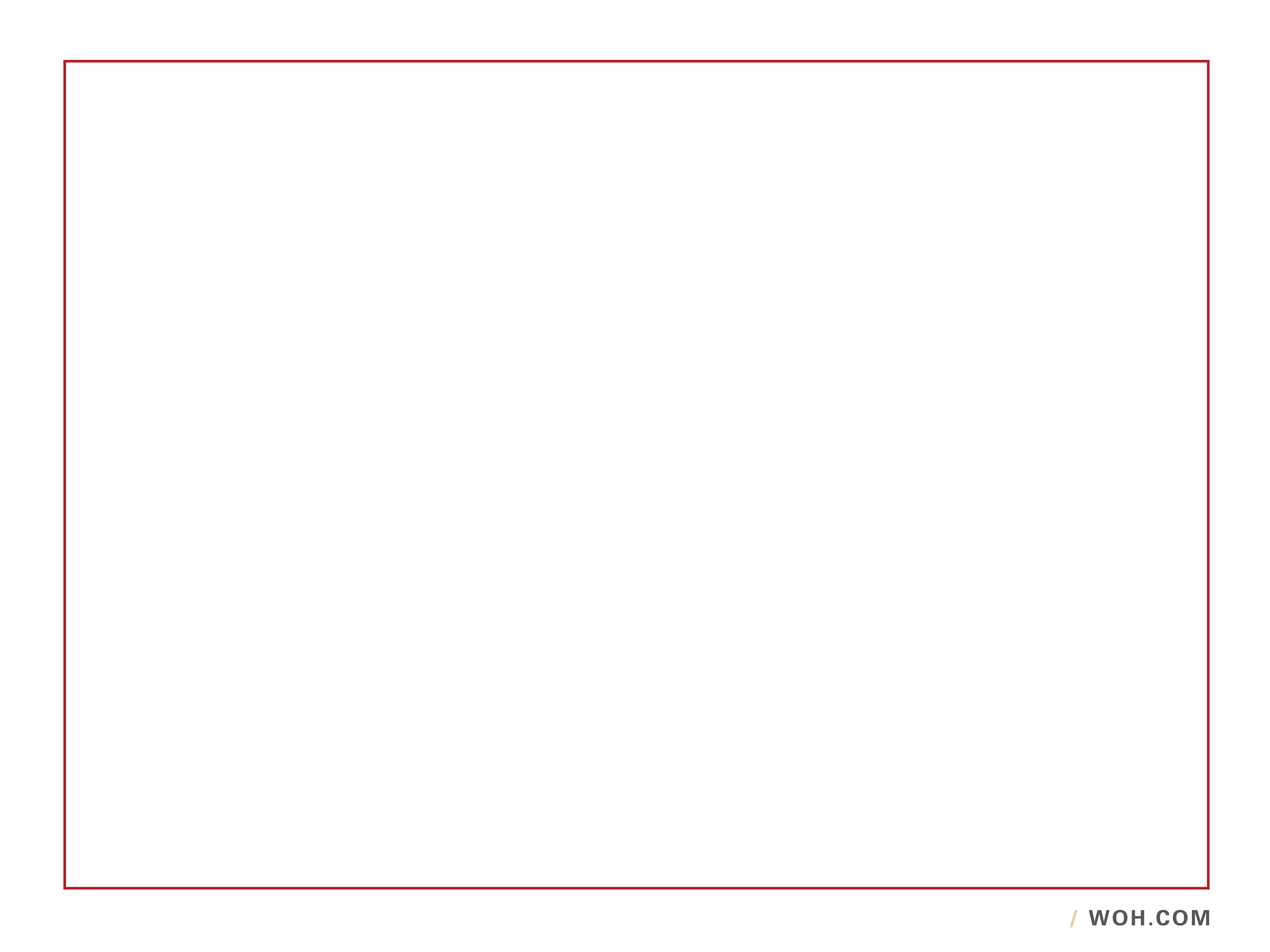 Matter of Smoke v Planning Bd. of Town of Greig, 138 AD3d 1437 (4th Dept 2016)

Issue 
Does the Planning Board have legal authority to impose the above-stated condition upon Petitioners’ application to construct a water pipeline?
Holding
The Water Resources Law does not preempt local zoning laws concerning land use, only those local laws that attempt to regulate withdrawals of groundwater.
Here, the condition that Petitioner must first approve its wells for commercial use was a condition that dealt with where in the town such extractions may take place, i.e. commercial versus residential areas.
The condition was an appropriate land use regulation that sought to separate business from nonbusiness uses of property, and did not seek to regulate the actual withdrawal of groundwater.
Thus, the Planning Board’s conditions were appropriate.
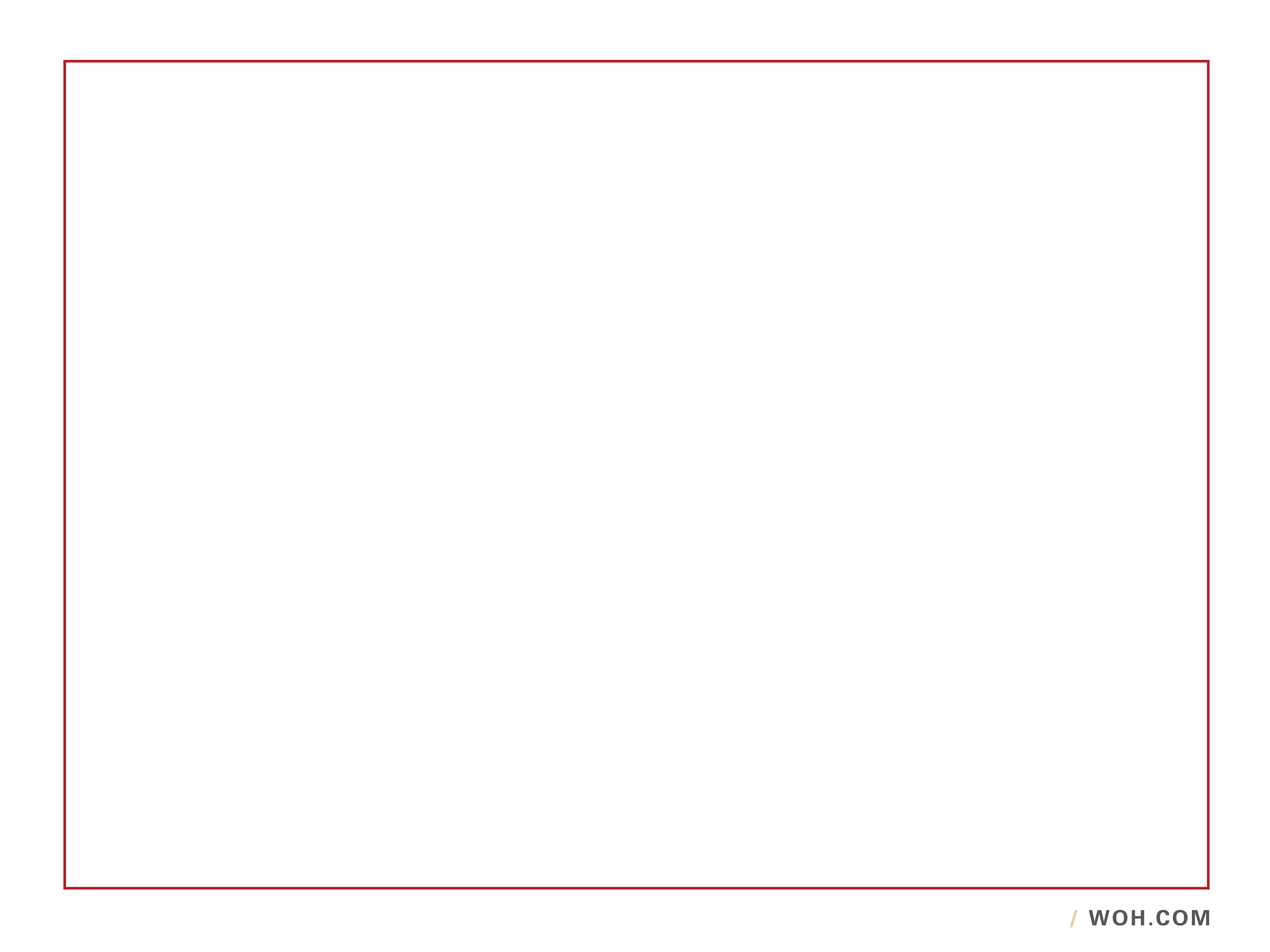 Matter of Elam Sand & Gravel Corp. v Town of W. Bloomfield, 140 AD3d 1670 (4th Dept 2016)

Facts
Petitioners filed an application for a special use permit pertaining to proposed mining operations on September 1, 2010.
The Town issued a temporary moratorium on all mining operations on June 8, 2011.
After Petitioners sought court intervention on two occasions, the Planning Board conducted a public hearing on Petitioners’ application on April 26, 2012, but did not issue a final determination.
The Town Board adopted a new zoning law on April 10, 2013 that prohibited mining on Petitioners’ property.
On June 19, 2013 the Planning Board returned Petitioners’ application on the ground that mining was not a permitted use.

Issue
Should Petitioners have been entitled to the prior zoning scheme pursuant to the special facts exception for its application for a special use permit?
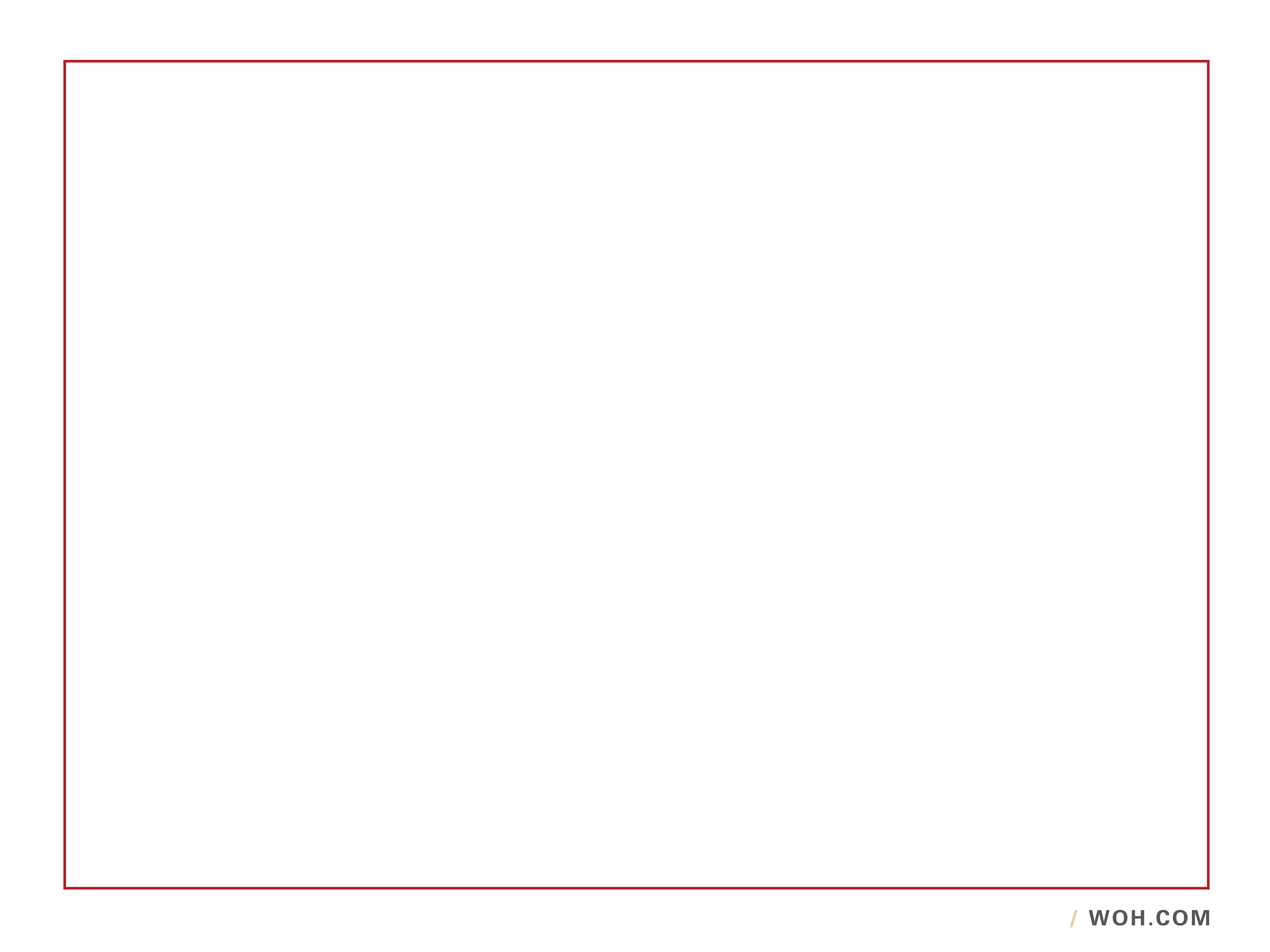 Matter of Elam Sand & Gravel Corp. v Town of W. Bloomfield, 140 AD3d 1670 (4th Dept 2016)

Holding
A land use application is generally decided upon the zoning regulation in effect at the time of the final decision on such application.
However, under the special facts exception, where the landowner establishes entitlement as a matter of right to the underlying land use application, the application is determined under the zoning law in effect at the time the application is submitted.
To invoke the special facts exception, the landowner must establish “full compliance with the [zoning] requirements at the time of the application” and that the administrative body engaged in “extensive delays indicative of bade faith,” unjustifiable actions by the municipal officials, or abuse of administrative procedures.
Here, Petitioners sufficiently alleged that the special facts exception should apply to its special use permit due to the Town’s unexplained delay, Petitioners’ multiple requests for judicial intervention, and the Town’s failure to ever make a final determination on Petitioners’ application.
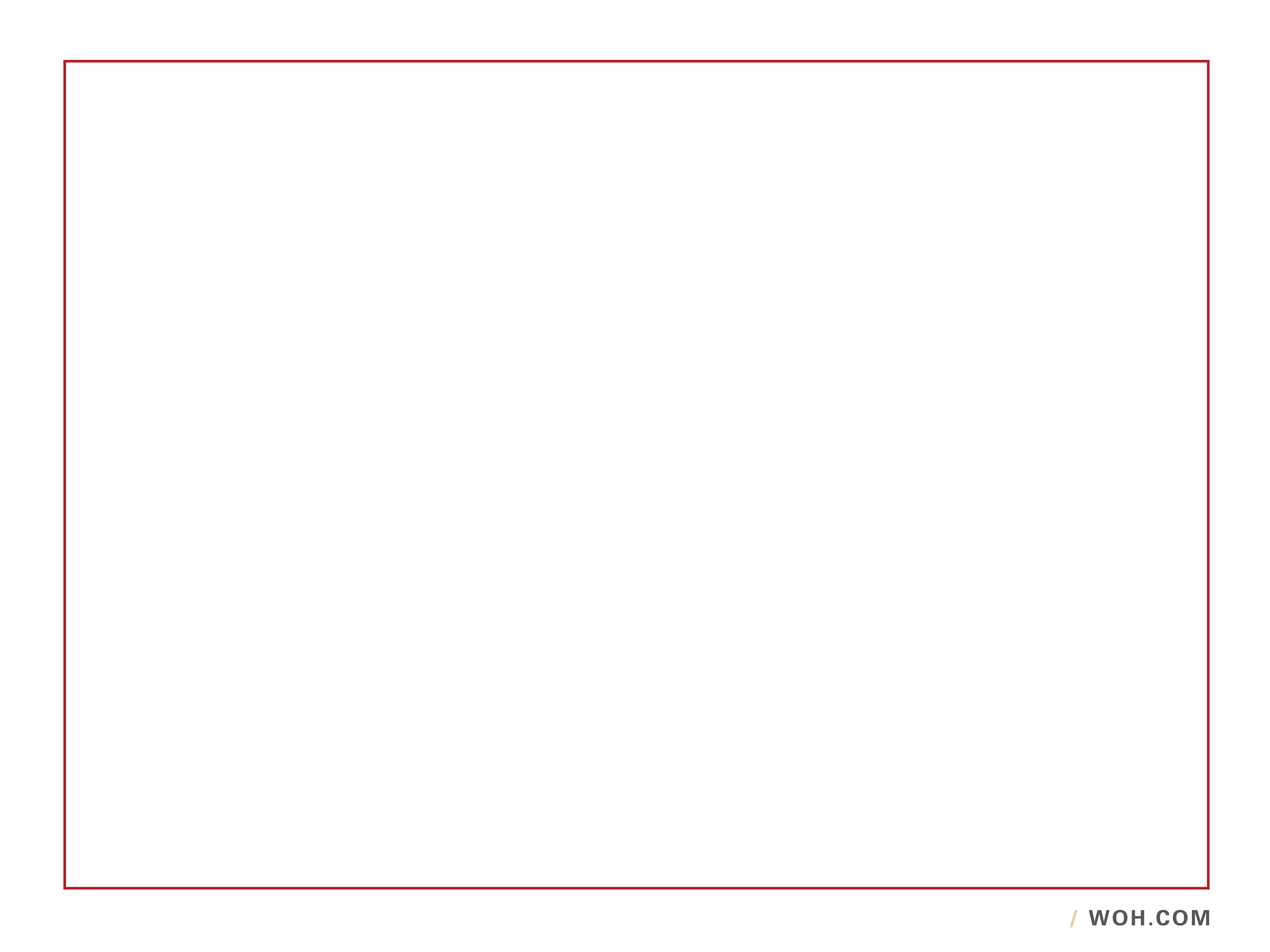 Matter of Pittsford Canalside Props., LLC v Village of Pittsford, 137 AD3d 1566 (4th Dept 2016)

Facts
The Village Board of Trustees was designated as lead agency pursuant to SEQRA for Petitioner’s proposed development project.
Following three years of review, the Board of Trustees issued a negative declaration and issued the requisite special permits for Petitioner’s project.
Following the Planning Board’s approval of preliminary site plan approval, the Board of Trustees adopted a resolution rescinding the negative declaration and issuing a positive declaration.
Two of the Board of Trustees members expressed opposition to Petitioner’s project before and after their elections, and prior to the rescission of the negative declaration.

Issues
Did the Board of Trustees members have a conflict of interest disqualifying them from participating in deliberations on Petitioner’s project?
Did the Board of Trustees have the authority to withdraw its negative declaration and issue a positive declaration?
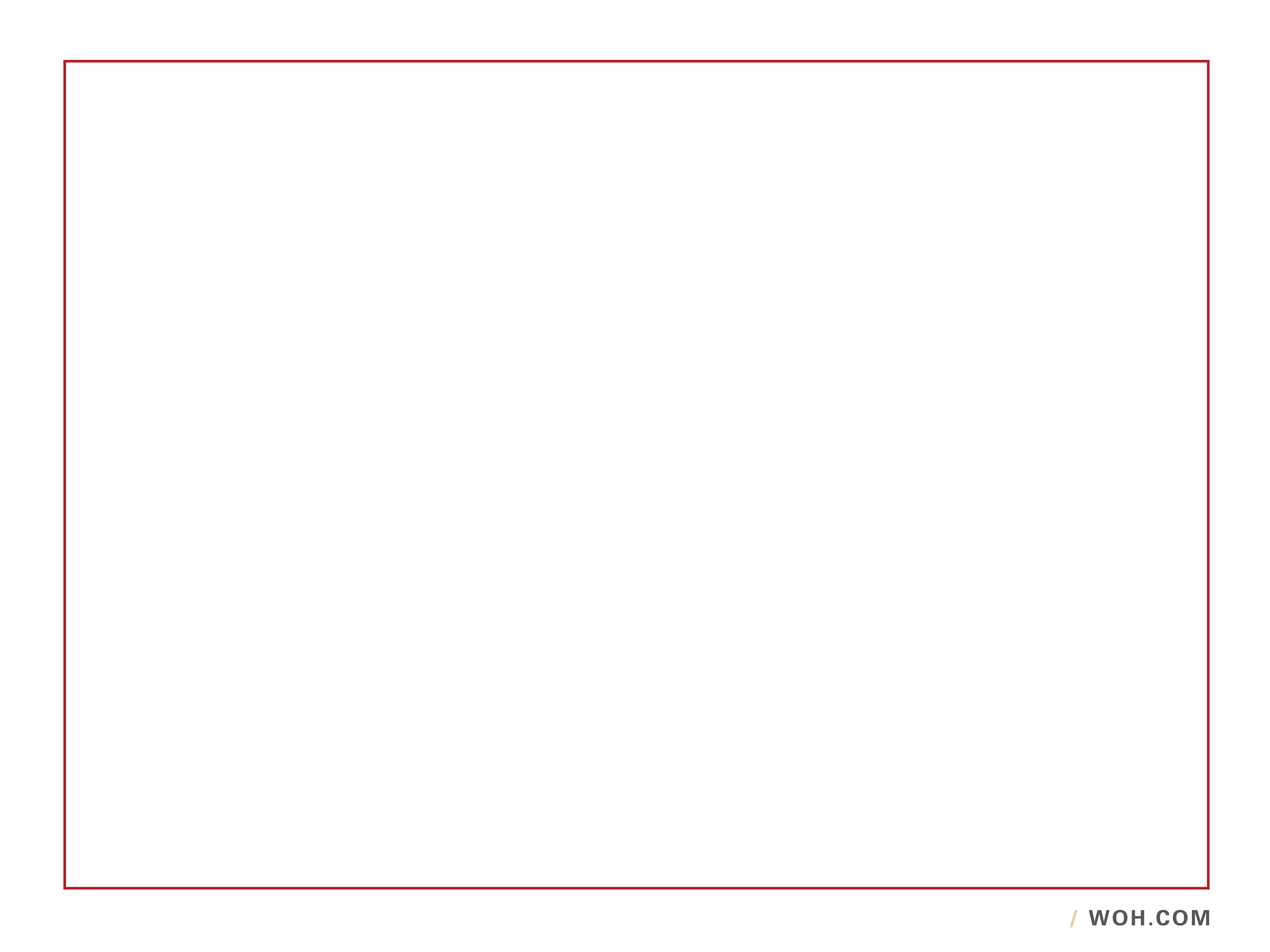 Matter of Pittsford Canalside Props., LLC v Village of Pittsford, 137 AD3d 1566 (4th Dept 2016)

Holding
The Board of Trustees’ public statements concerning Petitioner’s proposed project were simply the expressions of opinion on matters of public concern.
Such opinions do not amount to a conflict of interest, and the Board members were not disqualified from considering Petitioner’s application.
The Board of Trustees was only authorized to rescind its negative declaration “prior to its decision to undertake, fund, or approve an action.”
The Board of Trustees officially approved the action when it issued the requisite special permits, thus it could not thereafter rescind its negative declaration and its decision to do so was annulled.
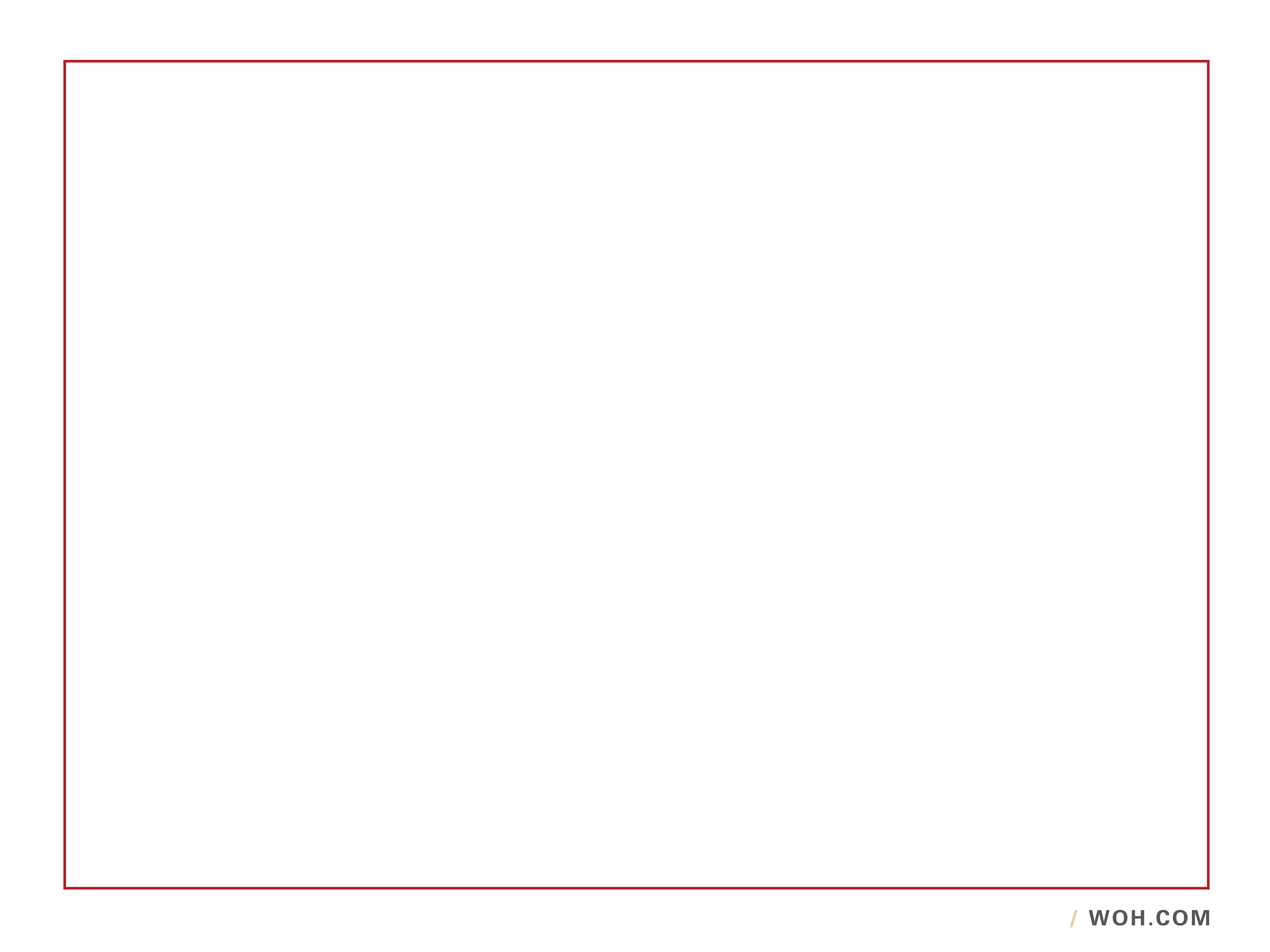 Matter of Wellsville Citizens for Responsible Dev., Inc. v Wal-Mart Stores, Inc., 140 AD3d 1767 (4th Dept 2016)

Facts
Town Board, acting as lead agency for SEQRA review, issued a negative declaration for a proposed Wal-Mart Supercenter construction project.

Issue
Did the Town Board take the requisite “hard look” at the proposed action?
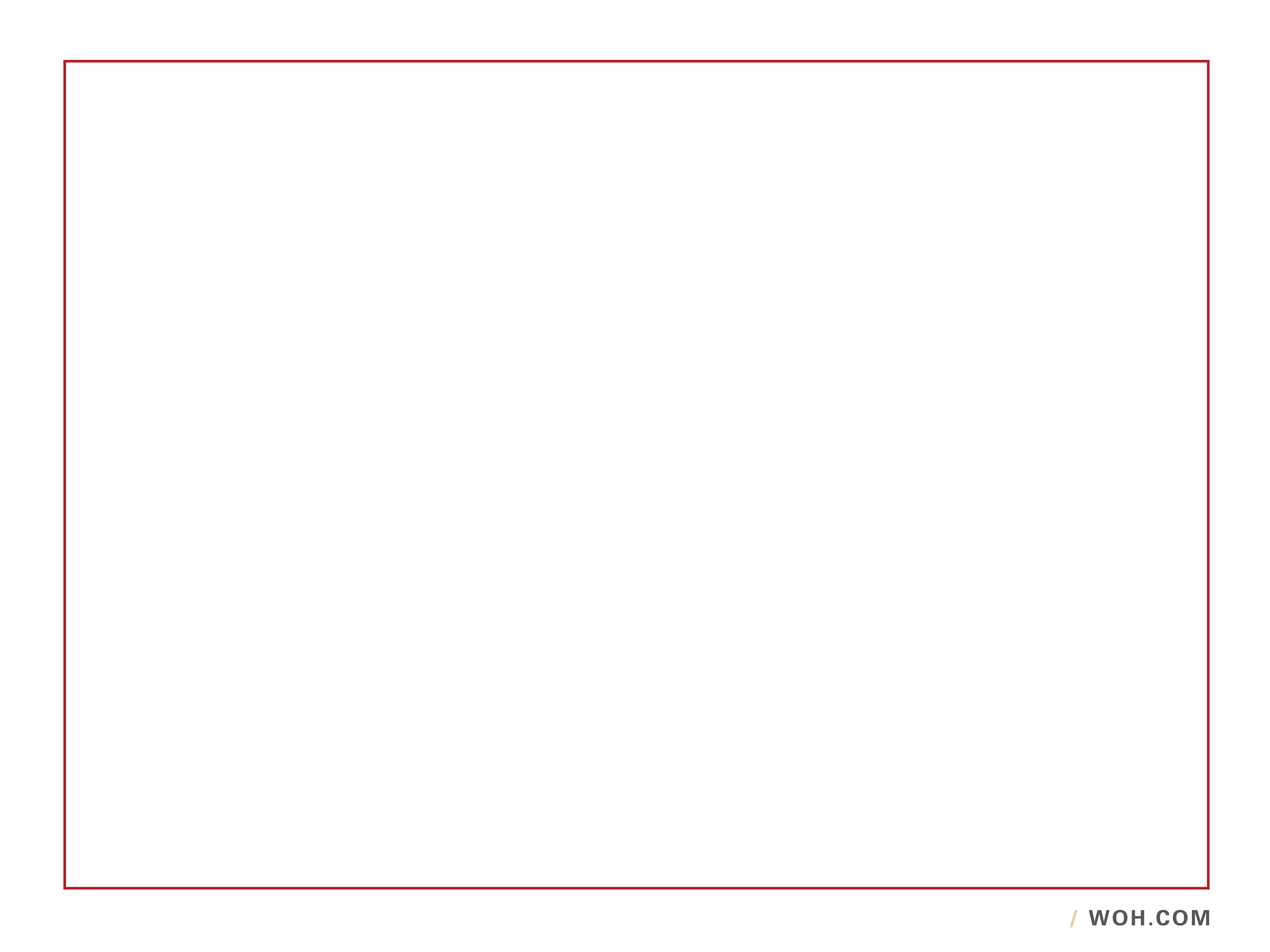 Matter of Wellsville Citizens for Responsible Dev., Inc. v Wal-Mart Stores, Inc., 140 AD3d 1767 (4th Dept 2016)

Holding 
The Town Board did not properly consider the impact of the project on wildlife, the community character, and surface water impacts.
The Town Board was made aware that birds listed as “threatened” and of “special concern” by the New York DEC, and listed on a “watch list” by the New York Natural Heritage Program (“NHP”), had been spotted on the project site.
Despite this notice, the Town Board merely relied on letters from the NHP and U.S. Fish and Wildlife Service indicating that those agencies did not have any records of any endangered or threatened species on the project site.  The Town Board did not conduct any further review or request any on-site surveys prior to issuing the negative declaration.
The Town Board also failed to take a “hard look” at the surface water impacts; while it considered surface water impacts relating to the footprint of the Wal-Mart store, the proposed project also provided for the reconstruction of four holes of an adjacent golf course and the surface water studies submitted to the Town Board did not include potential surface water impacts from the golf course reconstruction.
Lastly, the Town Board’s negative declaration must be annulled because there was no evidence in the record that it considered the impact of the project on the community character of the village.
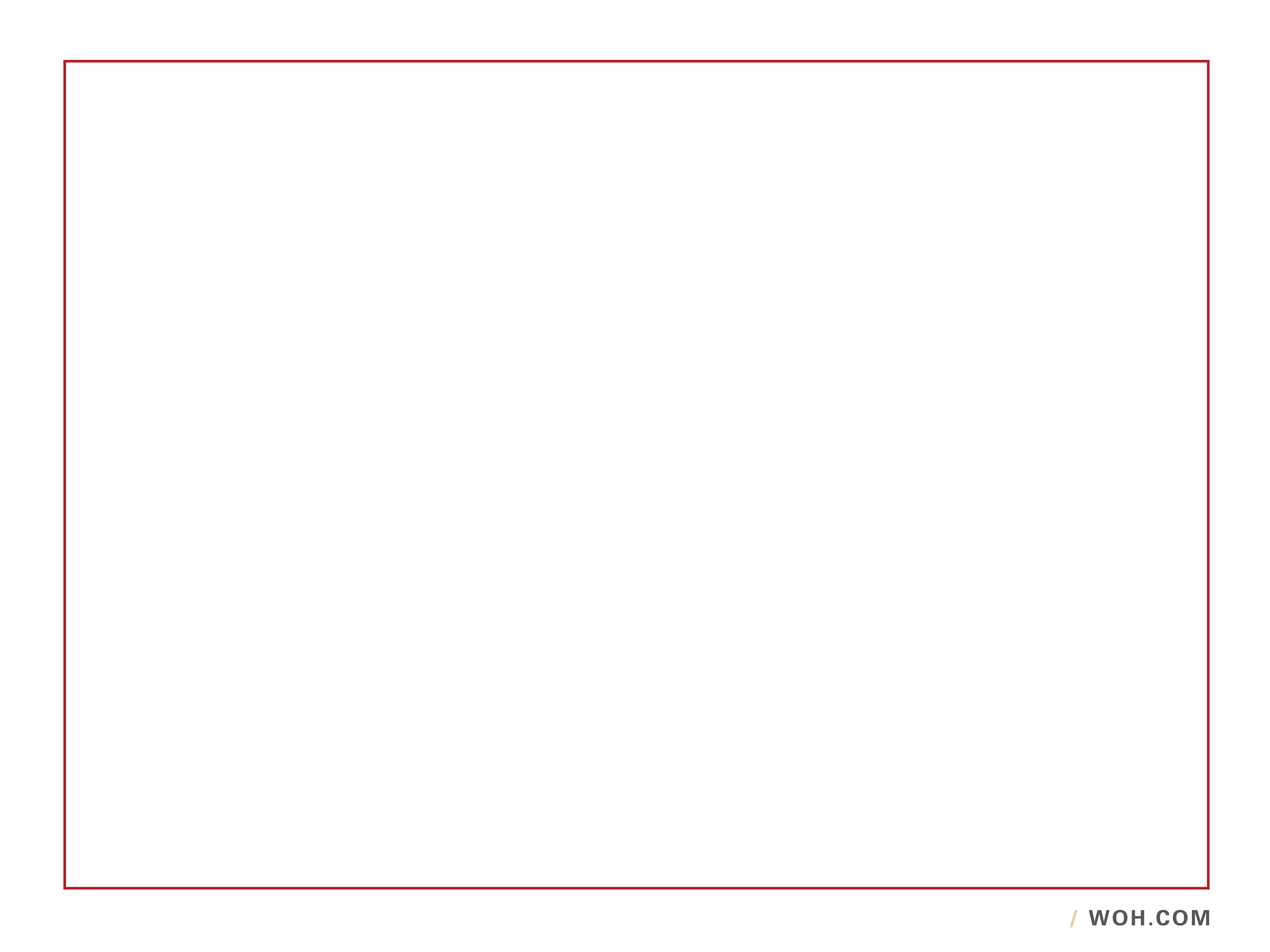 Miranda Holdings, Inc. v Town Bd. of Town of Orchard Park, __ AD3d __, 2017 NY Slip Op 05554 (4th Dept July 7, 2017)

Facts 
Developer wanted to build a Tim Horton’s with a drive-through window.  Town Board, as SEQRA lead agency, designated the action as “Unlisted,” and requested preparation of a DEIS.
Developer revised the site plan an asked for a reclassification to a Type II action.
Town Board adopted a local law that required classification of actions involving drive-through windows as Type I, and denied developer’s request to reclassify the action to Type II
Supreme Court annulled the local law and declared the action Type II
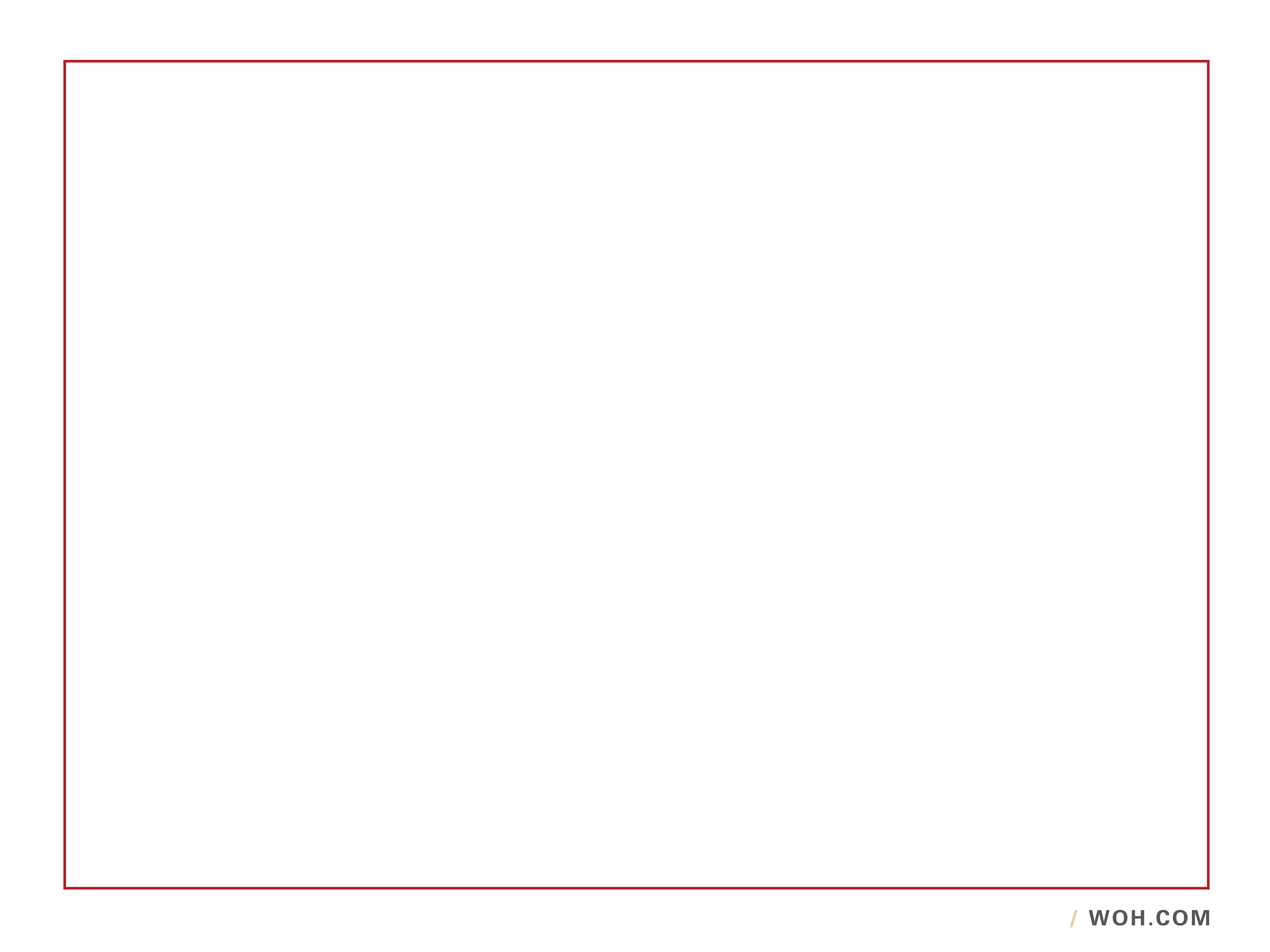 Miranda Holdings, Inc. v Town Bd. of Town of Orchard Park, __ AD3d __, 2017 NY Slip Op 05554 (4th Dept July 7, 2017)

Holding 
In contrast to Ranco Sand, challenge was ripe because timely challenge to local law requiring designation of project as Type I
Court invalidated local law because “the Department of Environmental Conservation contemplated restaurants with drive-through windows as Type II actions when it promulgated that regulation” and annulled the classification of the project as a Type I action
But the Court declined to declare that the project actually was a Type II action without the Town Board first reviewing the matter again
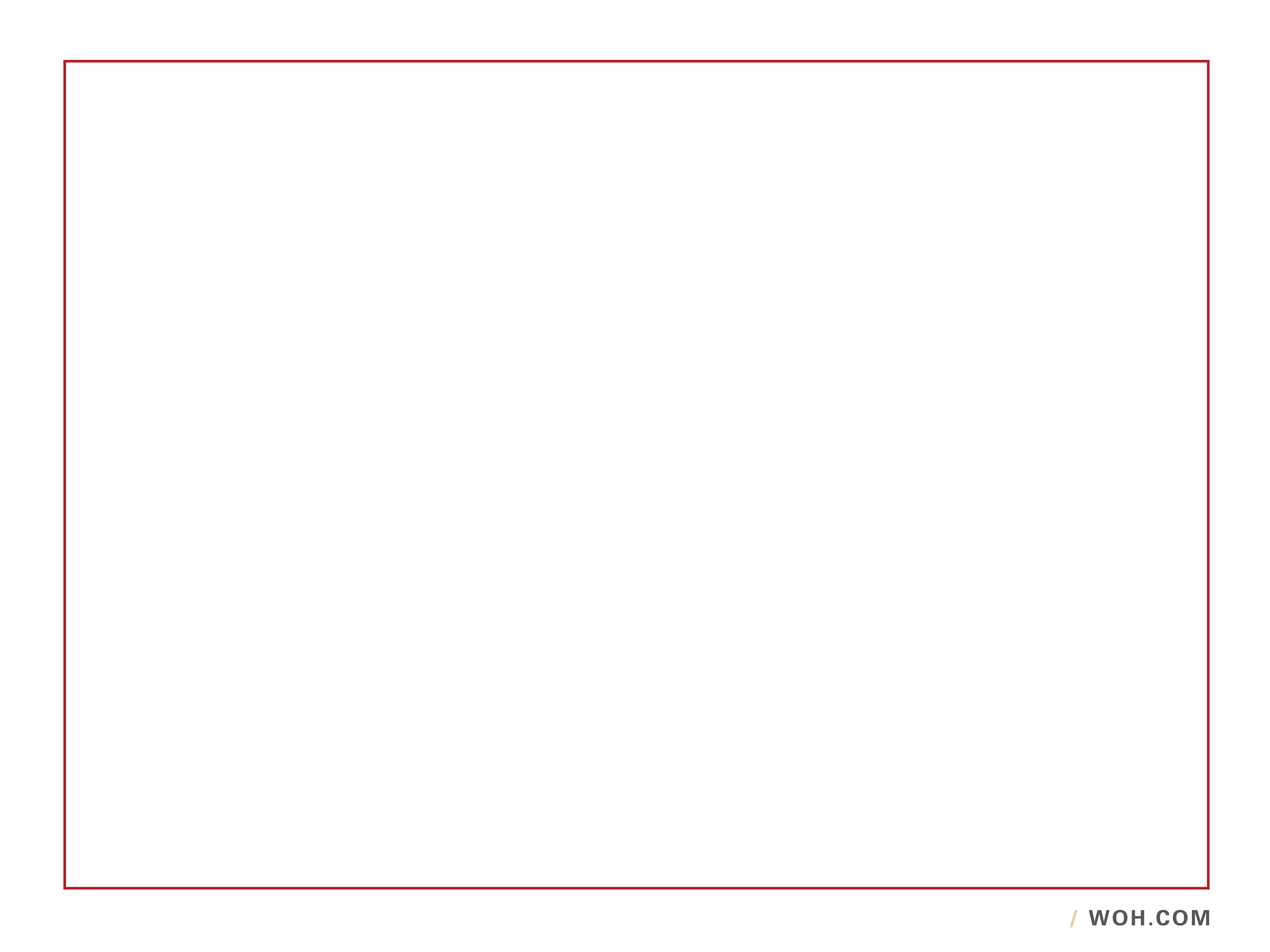 County of Herkimer v Village of Herkimer, 25 NYS3d 839 (Sup Ct, Herkimer County 2016), affd on Sup Ct opn 147 AD3d 1349 (4th Dept 2017)


Facts
Herkimer County (the “County”) is in the process of finding a location to construct a new Herkimer County Jail (“HCJ”) facility.
After initial review of potential sites, the County focused on 14 potential locations for the new facility.
The County ultimately decided on a site within the Village of Herkimer (the “Village”) to locate the new facility.
The County has conducted the necessary studies, SEQRA review, designed the facility, received approval from the New York State Commission of Correction, and commenced the bidding process for the cell packages for a new facility within the Village.
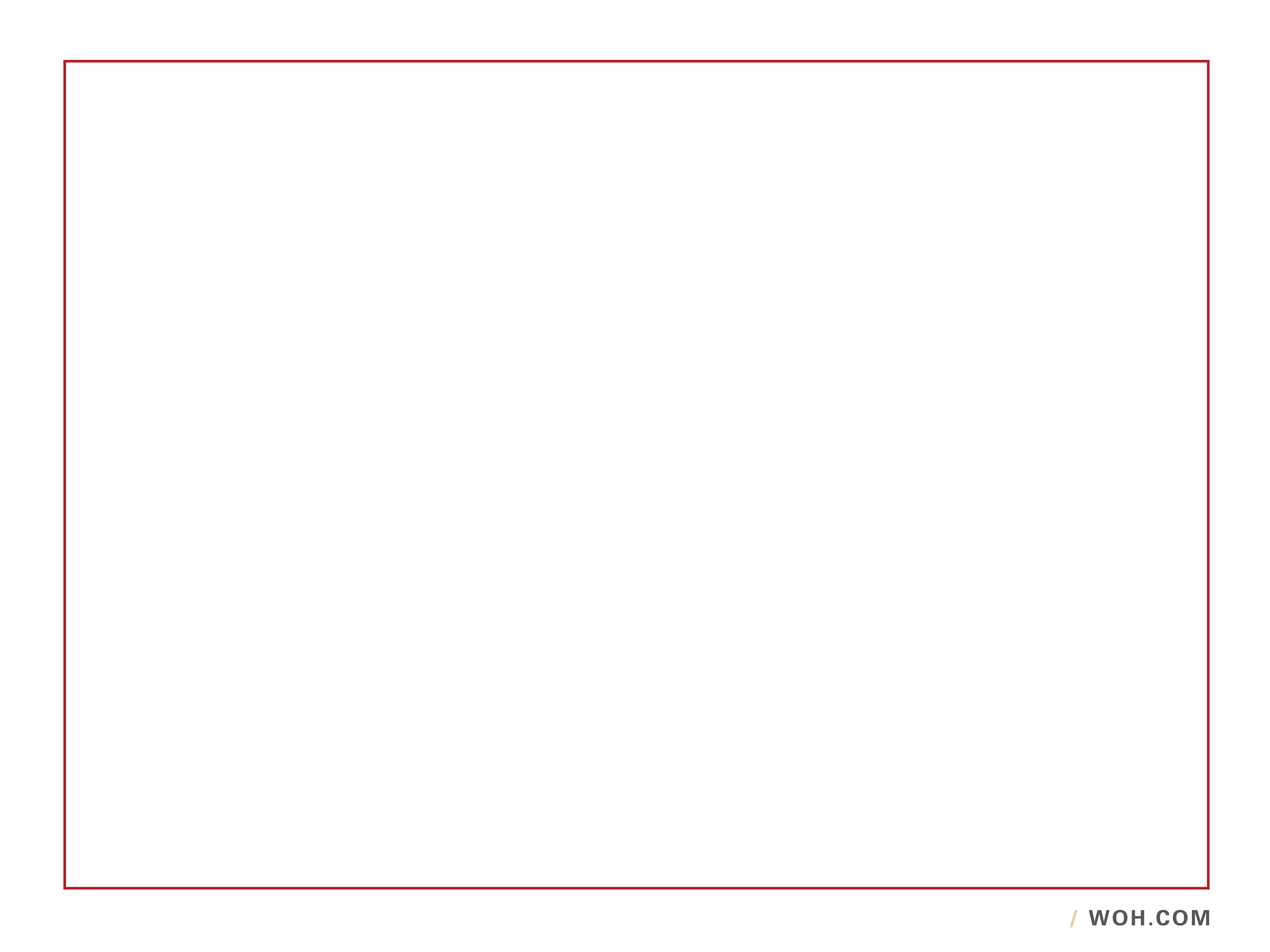 County of Herkimer v Village of Herkimer, 25 NYS3d 839 (Sup Ct, Herkimer County 2016), affd on Sup Ct opn 147 AD3d 1349 (4th Dept 2017)



Facts
According to the County Administrator, the Village site is the only viable option to locate the new facility within the County. 
The Village has amended its zoning ordinance so as to prohibit the construction of the new HCJ facility on the proposed Village site.
The Village contends that its zoning ordinance is valid due to the legitimate local interests, including (1) the jail would change the character of the village, (2) over half of village residents are opposed to the jail, (3) the siting of the jail would violate the Village’s Strategic Economic Development Plan by taking a large portion of its available land and tax base, (4) the Village would require a payment in lieu of taxes (“PILOT”) agreement to replace the lost tax revenue if the facility is constructed, and (5) the County maintains that it may not legally enter into such PILOT agreement.
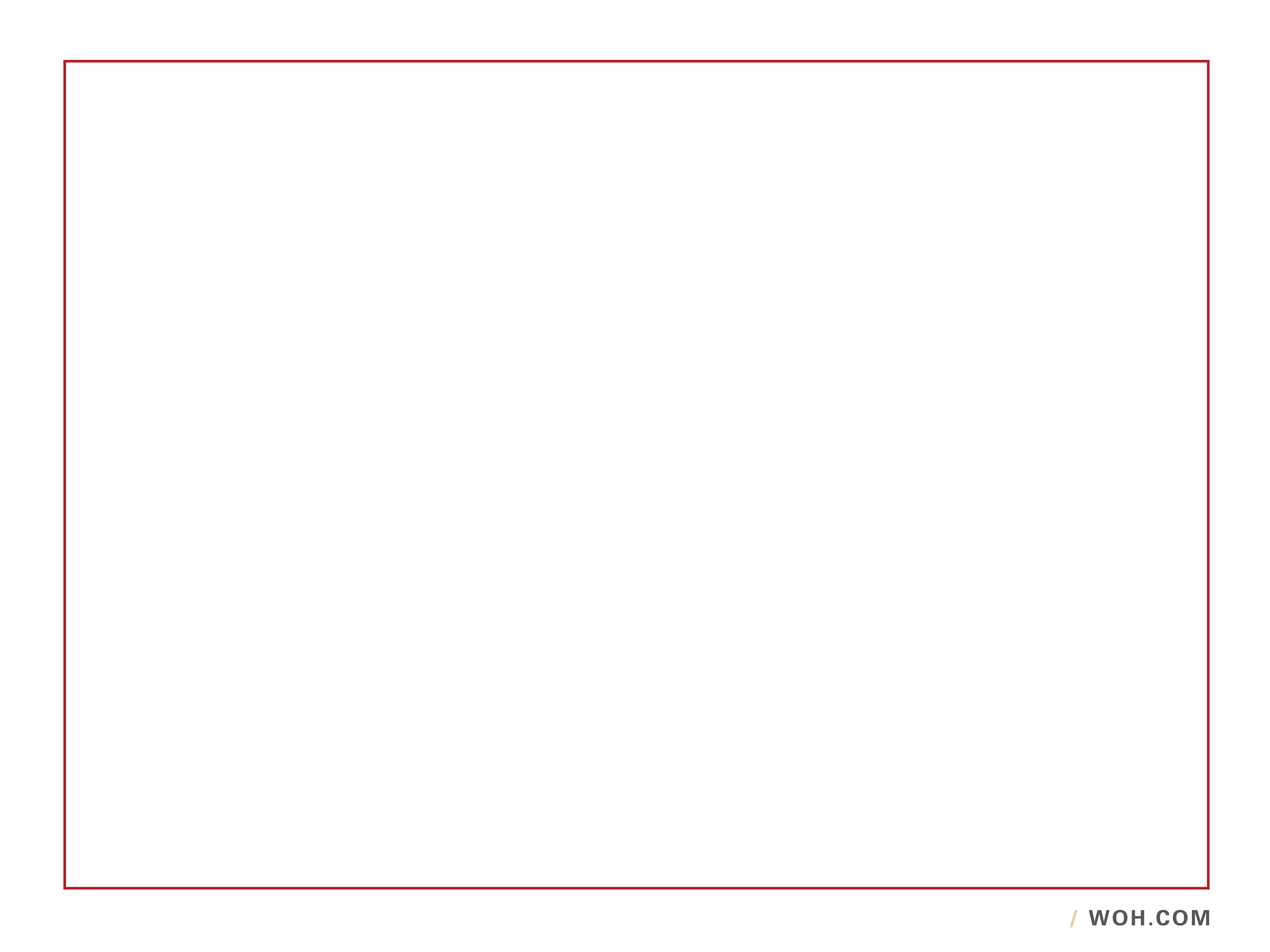 County of Herkimer v Village of Herkimer, 25 NYS3d 839 (Sup Ct, Herkimer County 2016), affd on Sup Ct opn 147 AD3d 1349 (4th Dept 2017)



Issue
Is the County immune from the requirements of the Village Zoning Ordinance?
Holding
Courts employ the County of Monroe,  balancing of interests test to determine the applicability of local zoning laws where a conflict arises between two governmental entities.
The factors considered in such balancing of interests include (1) the nature and scope of the municipality seeking immunity, (2) the kind of function and land use of the proposed action, (3) the extent of the public interest to be served thereby, (4) the effect the land use would have on the enterprise concerned, (5) the impact of legitimate local interests, (6) the applicant’s legislative grant of authority, (7) alternative locations for the facility in less restrictive zoning areas, (8) alternative methods for providing the needed improvement, and (9) intergovernmental participation in the project development process and an opportunity to be heard.
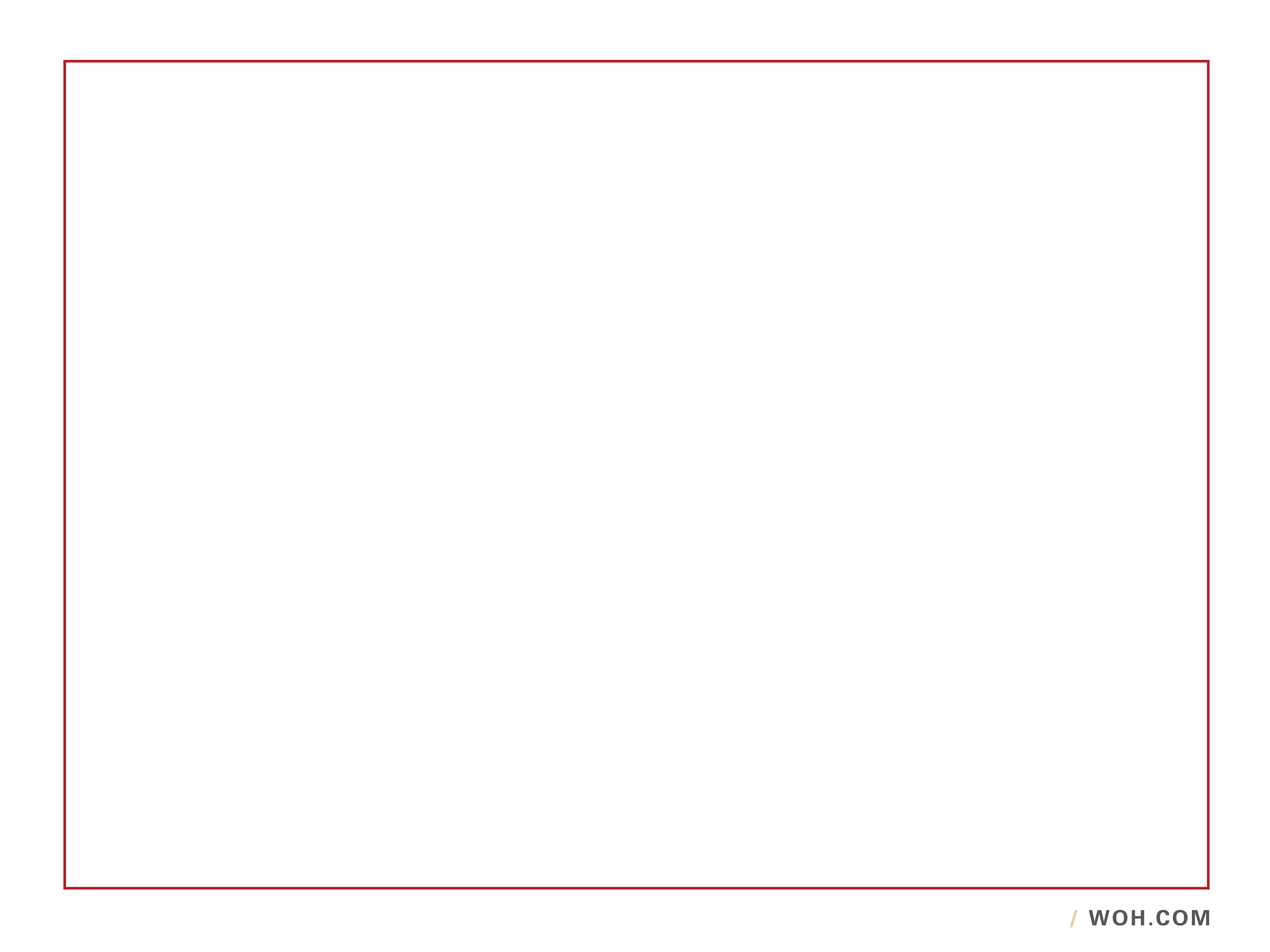 County of Herkimer v Village of Herkimer, 25 NYS3d 839 (Sup Ct, Herkimer County 2016), affd on Sup Ct opn 147 AD3d 1349 (4th Dept 2017)


Holding
First, while the County is not per se a more important municipality than a village, the County is seeking to comply with the State Department of Corrections mandate, and it would be improper for a village to be allowed to impede such a mandate upon the County.
Second, the proposed land use is the construction of a jail.  The Legislature has delegated the governmental obligation to provide for the care and custody of criminals to the counties.
Third, the extent of public interests served by the proposed land use is the most important factor in this case.  Providing a jail facility is a “quintessential governmental function that is mandated by state law and serves to provide for public safety.”
Fourth, subjecting the County to abide by the Village Zoning Ordinance would frustrate over fifteen years of work that has been put toward siting the facility in the Village.  The County credibly established that the only location to build the facility is within the Village limits, so enforcing the Zoning Ordinance would have a prohibitive effect upon the County’s ability to construct a jail.
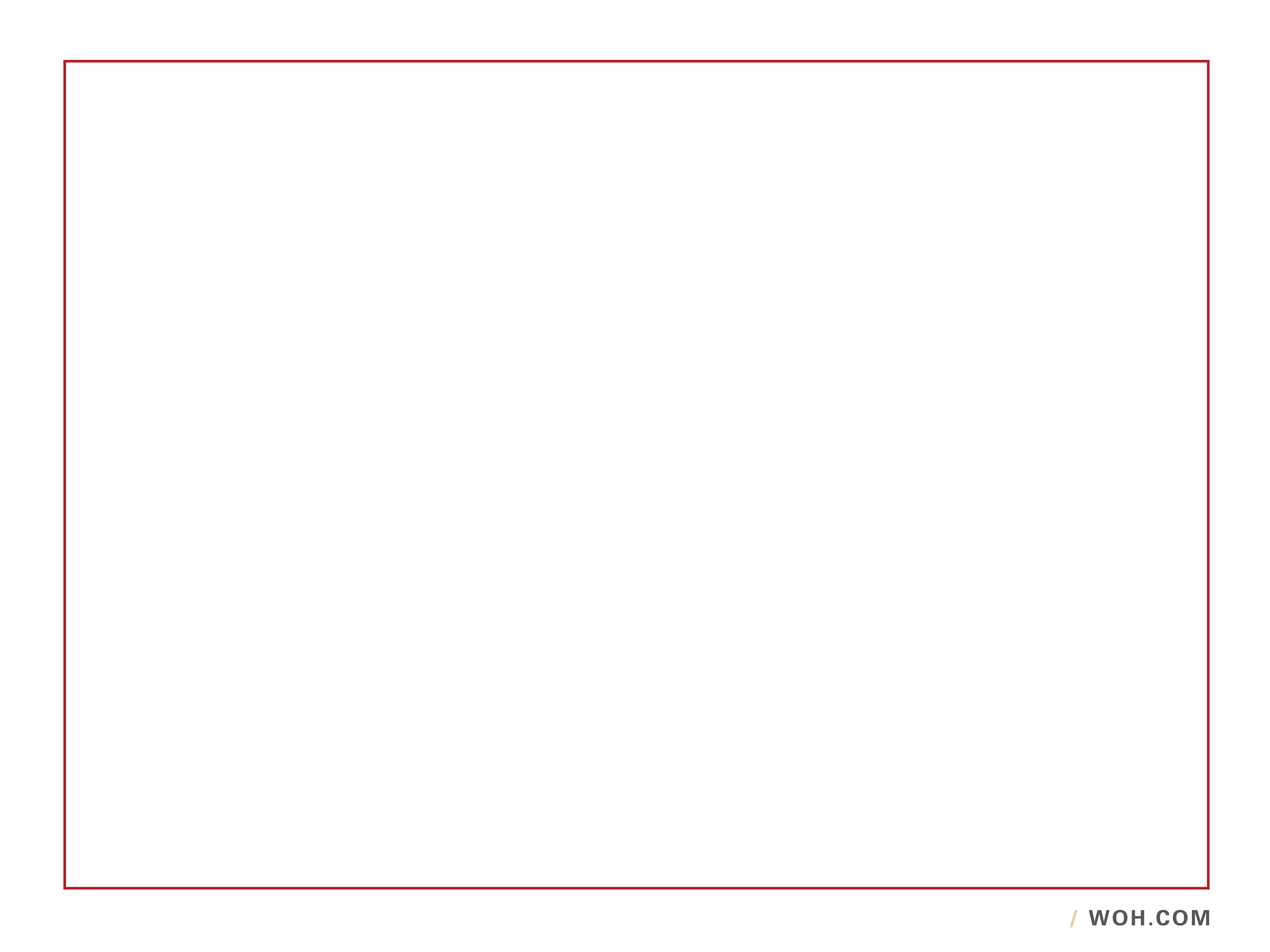 County of Herkimer v Village of Herkimer, 25 NYS3d 839 (Sup Ct, Herkimer County 2016), affd on Sup Ct opn 147 AD3d 1349 (4th Dept 2017)



Holding
Fifth, while the Village established its legitimate local concerns to having the facility within its boundaries, those concerns are not sufficient override all other considerations.  Significantly, the existing Herkimer County Jail has been located within the Village for over 100 years, the vacant property of the proposed site does not contribute, either financially or to the community character, of the Village, and the County has encountered opposition to every proposed site and giving credence to such generalized opposition would essentially zone the jail out of the County entirely.
Sixth, the County is legally obligated to provide a county jail facility.
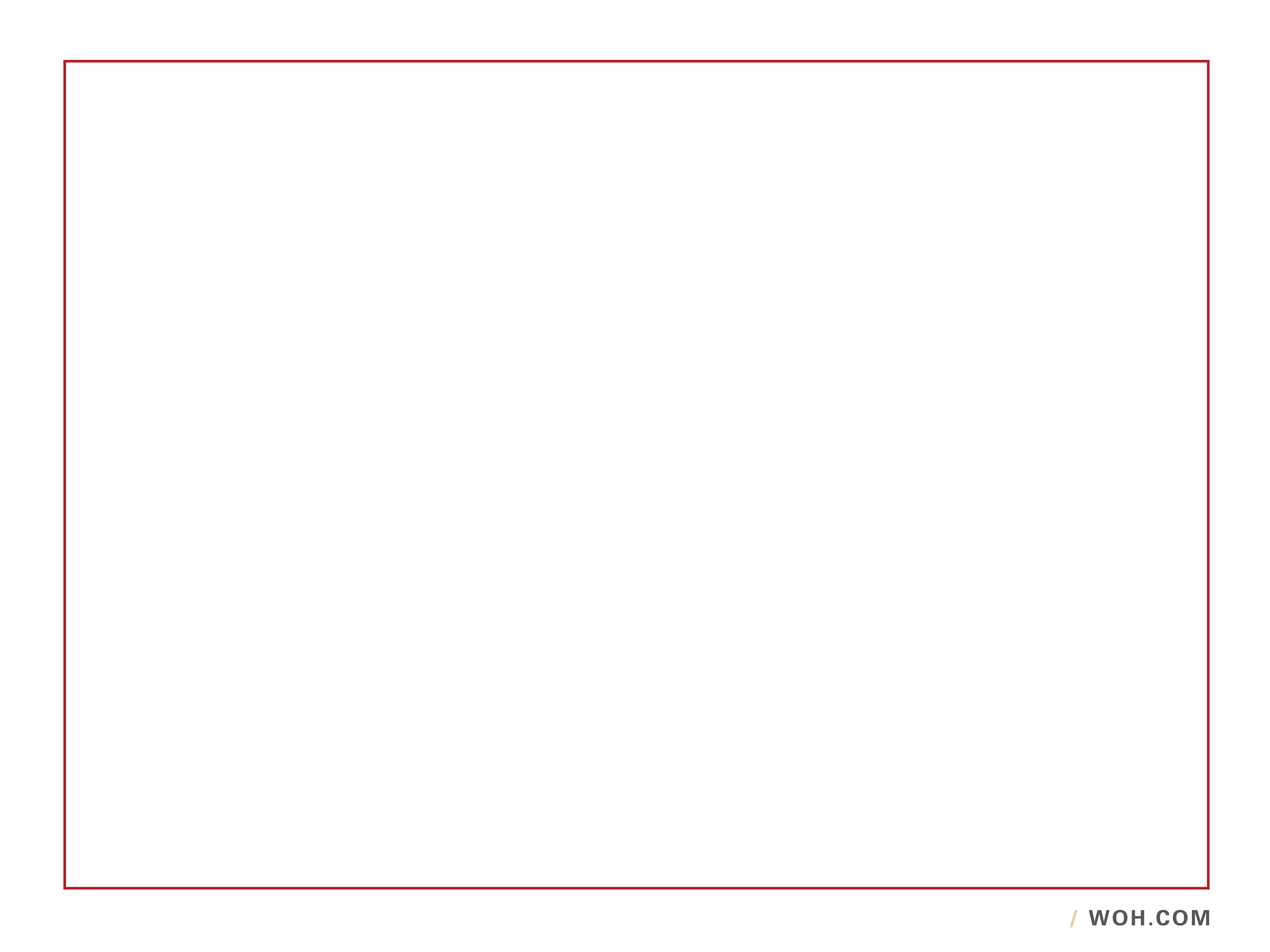 County of Herkimer v Village of Herkimer, 25 NYS3d 839 (Sup Ct, Herkimer County 2016), affd on Sup Ct opn 147 AD3d 1349 (4th Dept 2017)


Holding
Seventh, the zoning district of the proposed facility permitted construction of a jail prior to the zoning amendment at issue.  In considering over 40 potential sites, and closely evaluating 14 locations, there were no better alternatives that would provide a possibility for the County to construct the facility.
Eighth, the Village conceded that there are no alternative methods to provide the needed service of a new jail.
Ninth, the County provided numerous opportunities, both with public comment periods and hearings before the County Legislature and meetings for intergovernmental communication.
In sum, the Village did not establish a countervailing local interest of substance and significance sufficient to impose its zoning ordinance upon the County.  Thus, the County is immune from the Village’s Zoning Ordinance concerning the siting of the jail.
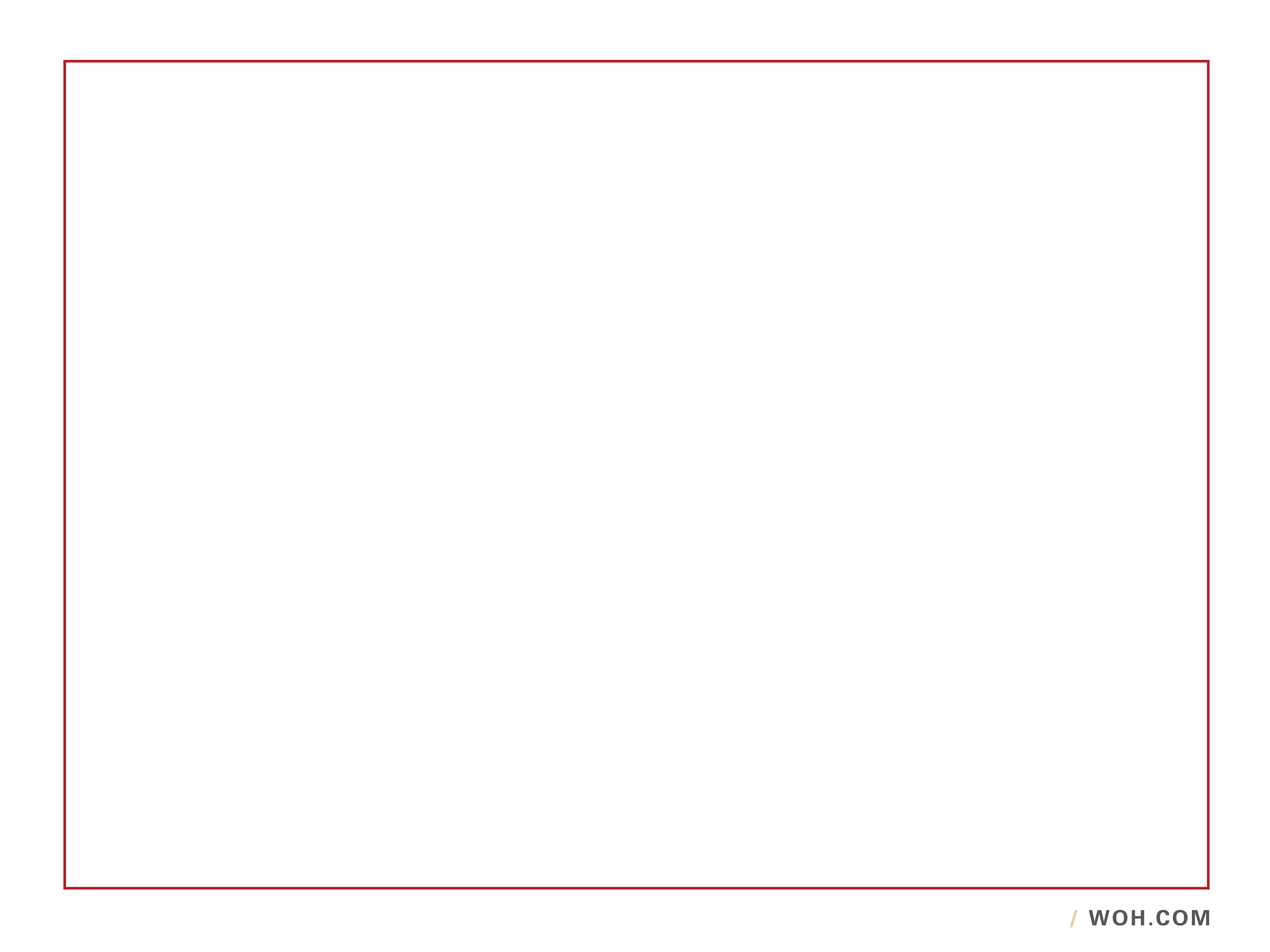 Matter of Rochester Eastside Residents for Appropriate Dev., Inc. v City of Rochester, 150 AD3d 1678 (4th Dept 2017)

Facts
Petitioners challenged a SEQRA negative declaration for construction of an ALDI supermarket
Issues
Do Petitioners have standing?
Can a negative declaration be supported by written reasoning after it is adopted?
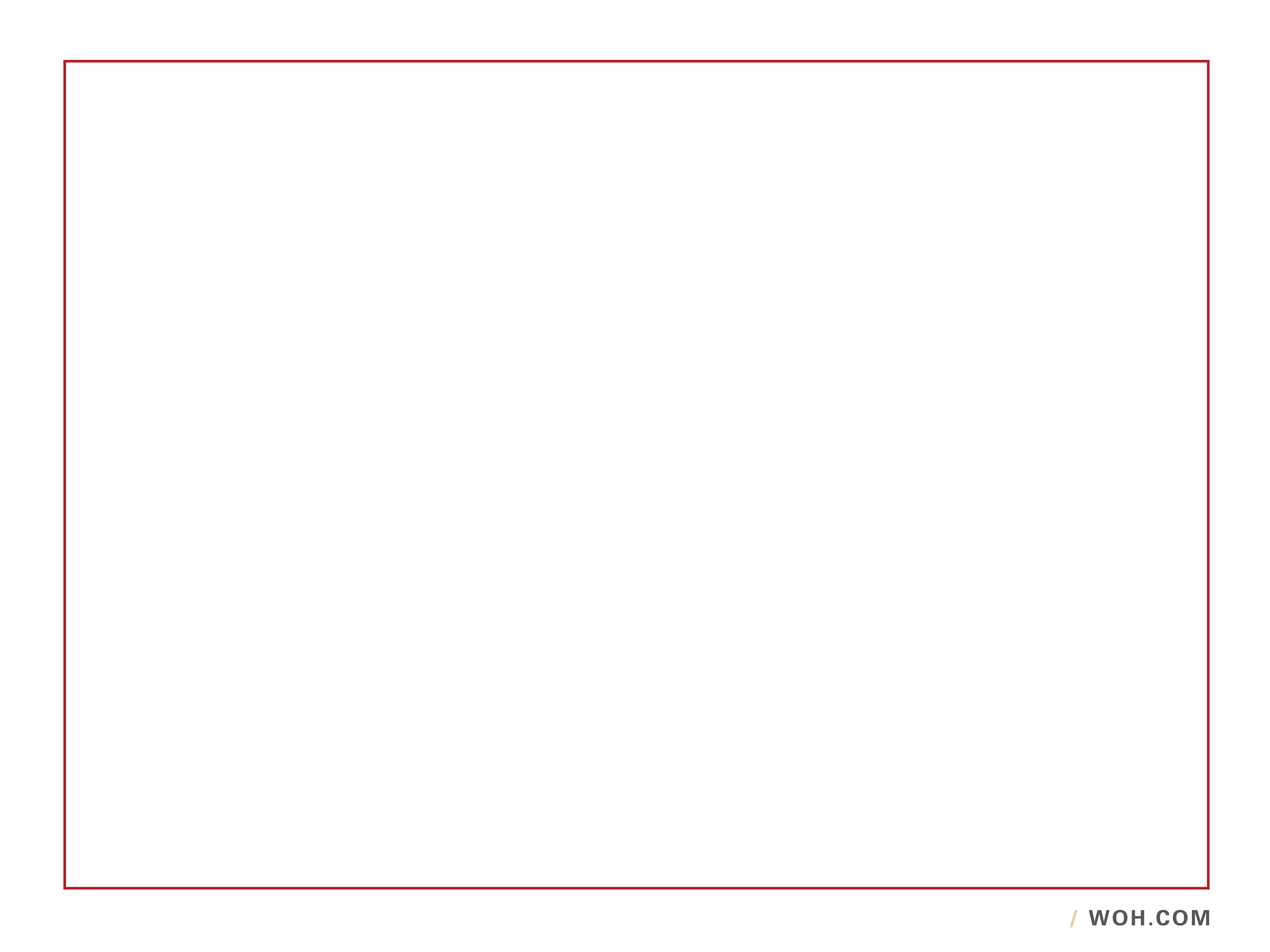 Matter of Rochester Eastside Residents for Appropriate Dev., Inc. v City of Rochester, 150 AD3d 1678 (4th Dept 2017)

Holding
Petitioners have standing because they own property approximately 300 feet from the property line of the project
Notable because the Second Department has held that the relevant measurement for standing purposes is not to the property line, but to the proposed construction itself.  See Matter of Tuxedo Land Trust, Inc. v Town Bd. of Town of Tuxedo, 112 AD3d 726, 728 (2d Dept 2013)
Negative declaration annulled because it did not contain any findings concerning the “undisputed presence of preexisting soil contamination on the project site . . . The document containing the purported reasoning for the lead agency’s determination of significance, which was prepared subsequent to the issuance of the negative declaration, does not fulfill the statutory mandate.”
Supreme Court Cases
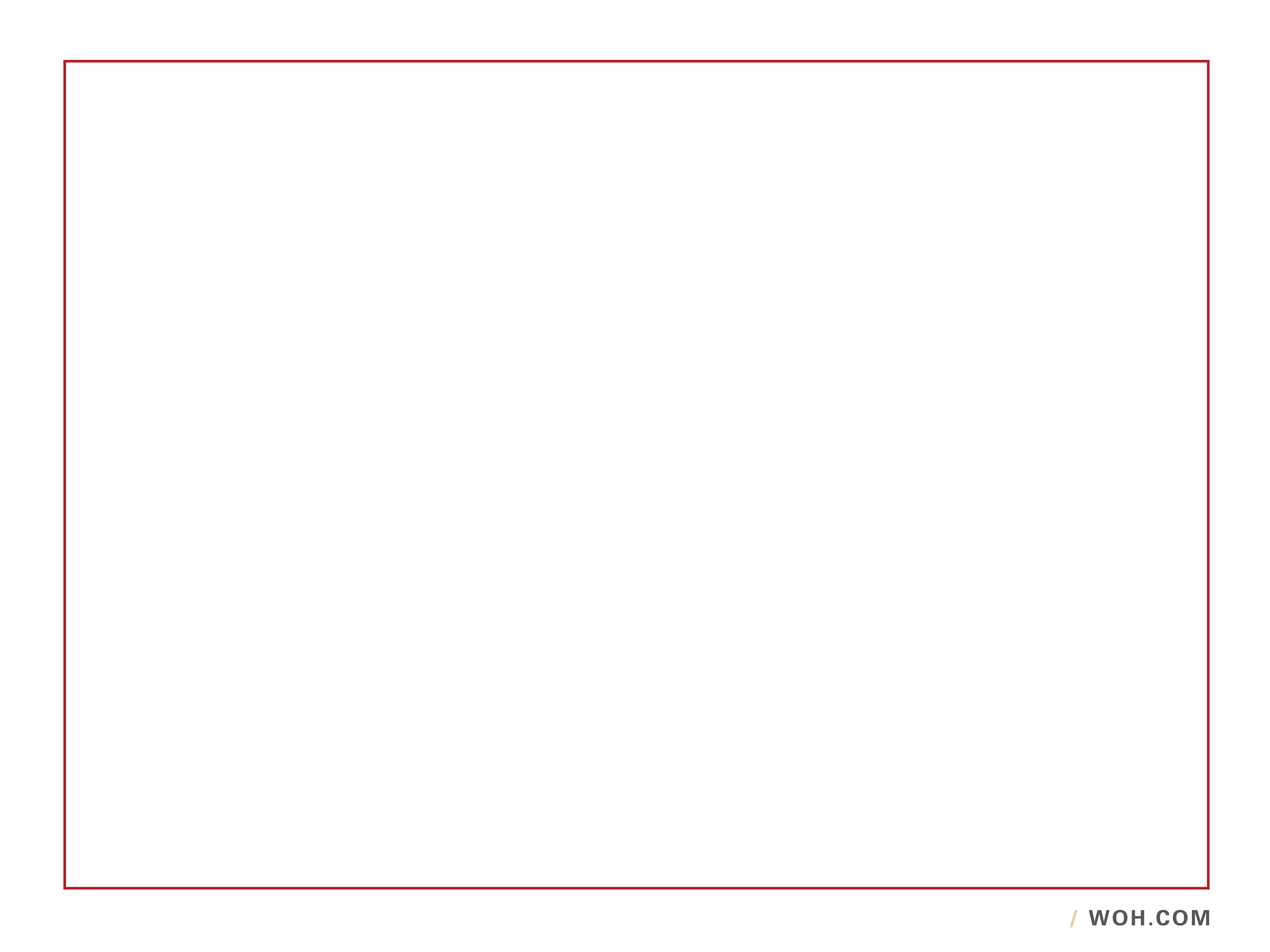 David Gibson, et. al.  v. Planning Board of the Town of Ballston and Heritage Development Holdings, LLC, Index No. 20171195 (Sup. Ct. Saratoga Co. 2017)
Issue
Whether the Petitioner was time barred to challenge the Neg Dec and whether subdivision was in violation of the Town’s Subdivision Regulations.  
Facts	
Respondent sought to subdivide approximately 96 acres of land and rezone into the PUDD district. 
On July 31, 2014, the Planning Board issued a negative declaration, after considering a wide range of submission including multiple reports and recommendations from the Town’s engineering consultant and after reviewing a full EAF.
On October 28, 2015 the Planning Board held a public hearing on the plan, which was revised and resubmitted with another public hearing on January 20, 2016. 
On January 20, 2016 the Planning Board approved the preliminary subdivision plan.
On January 13, 2017, Petitioners submitted written environmental concerns related to the project prior to final subdivision approval. 
Final subdivision approval was granted on March 29, 2017 and the Planning Board assured Petitioners their concerns were already addressed.
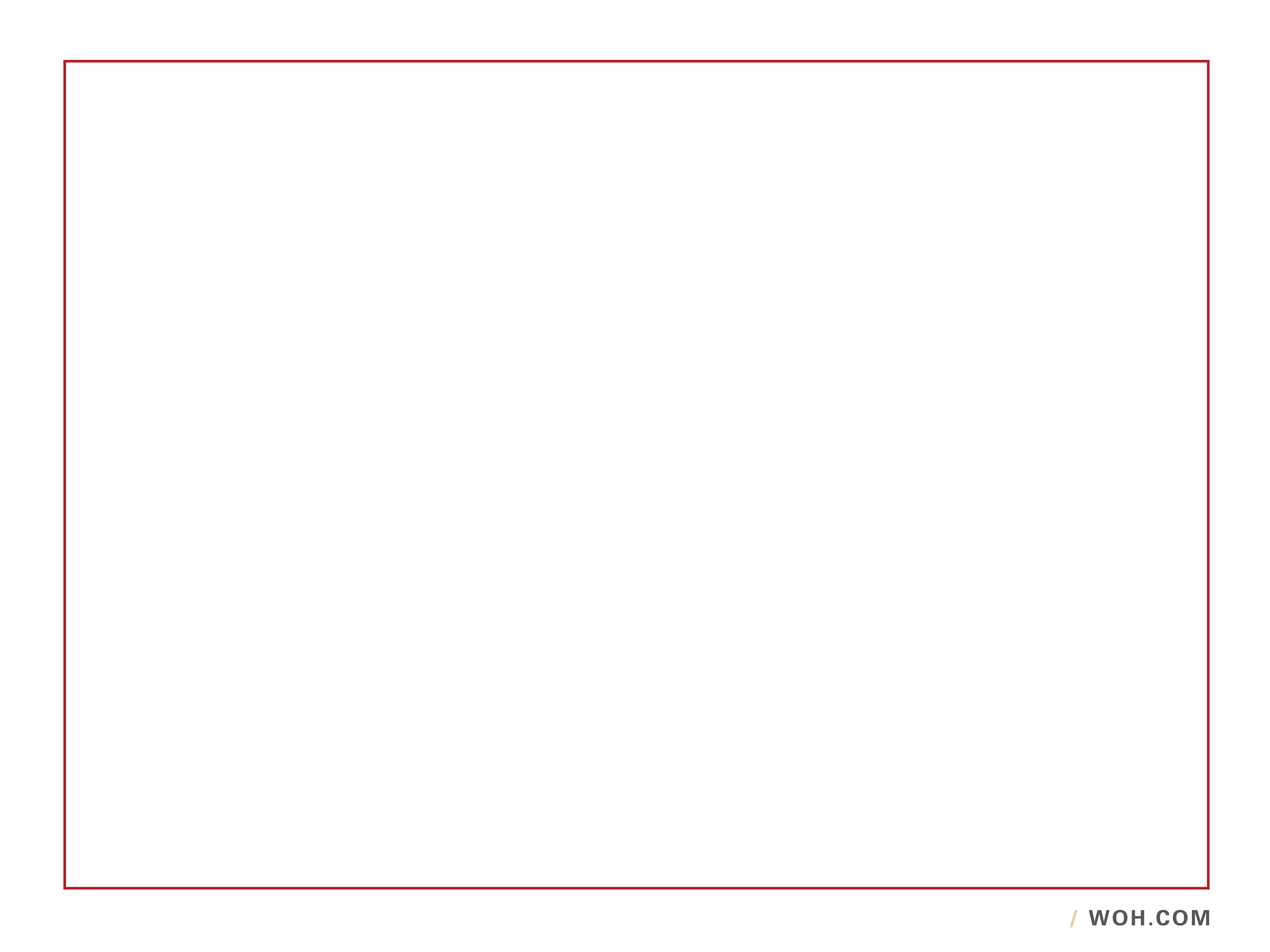 David Gibson, et. al.  v. Planning Board of the Town of Ballston and Heritage Development Holdings, LLC, Index No. 20171195 (Sup. Ct. Saratoga Co. 2017) CONT’D

Facts	

Petitioners filed suit claiming that: 

The plan violated the Town’s lighting requirements under the Subdivision Regulations;

The plan violated the Town’s tree preservation requirements under the Subdivision Regulations; and 

A hard look was not taken and the negative declaration should have been rescinded based on Petitioner’s comments, which were submitted after the preliminary approval was granted.
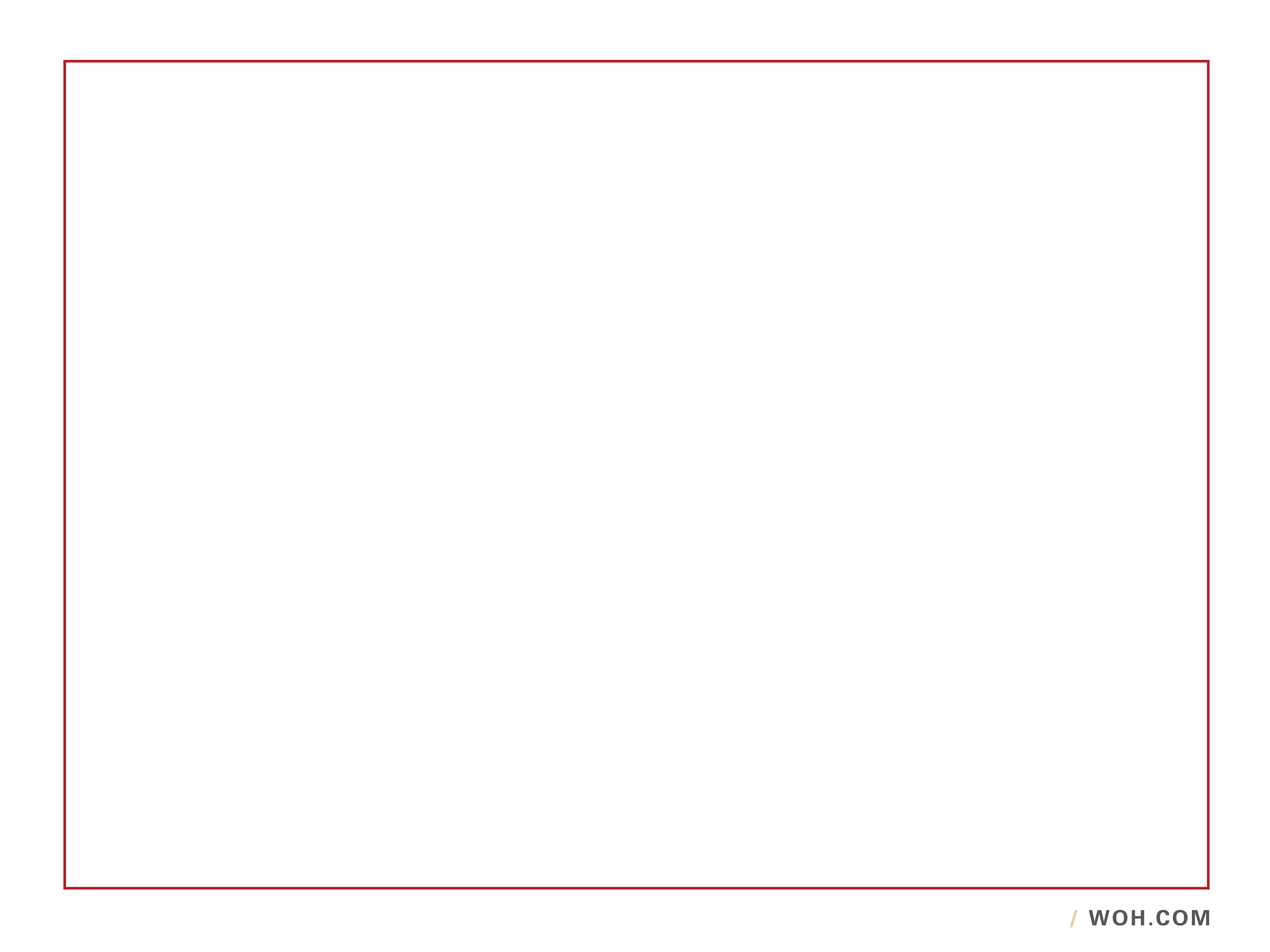 David Gibson, et. al.  v. Planning Board of the Town of Ballston and Heritage Development Holdings, LLC, Index No. 20171195 (Sup. Ct. Saratoga Co. 2017)

Holding 	
For subdivisions, the statute of limitations begins to run “where the preliminary approval is final as to a particular issue and thus ripe for judicial review by an aggrieved party”.

The Court held that the causes of action were considered by the Planning Board before the negative declaration was issued and before the preliminary approval was granted, therefore its challenge to the negative declaration is time-barred.

The Planning Board considered lighting, tree preservation, and other environmental impacts before the preliminary approval and therefore the preliminary approval made a determination on these issues final.

Petitioners needed to commence the action within 30-days of the preliminary subdivision approval, not the final subdivision approval. 

The record did not evidence any violations of the Town’s subdivision regulations.
Southern District of New York Cases
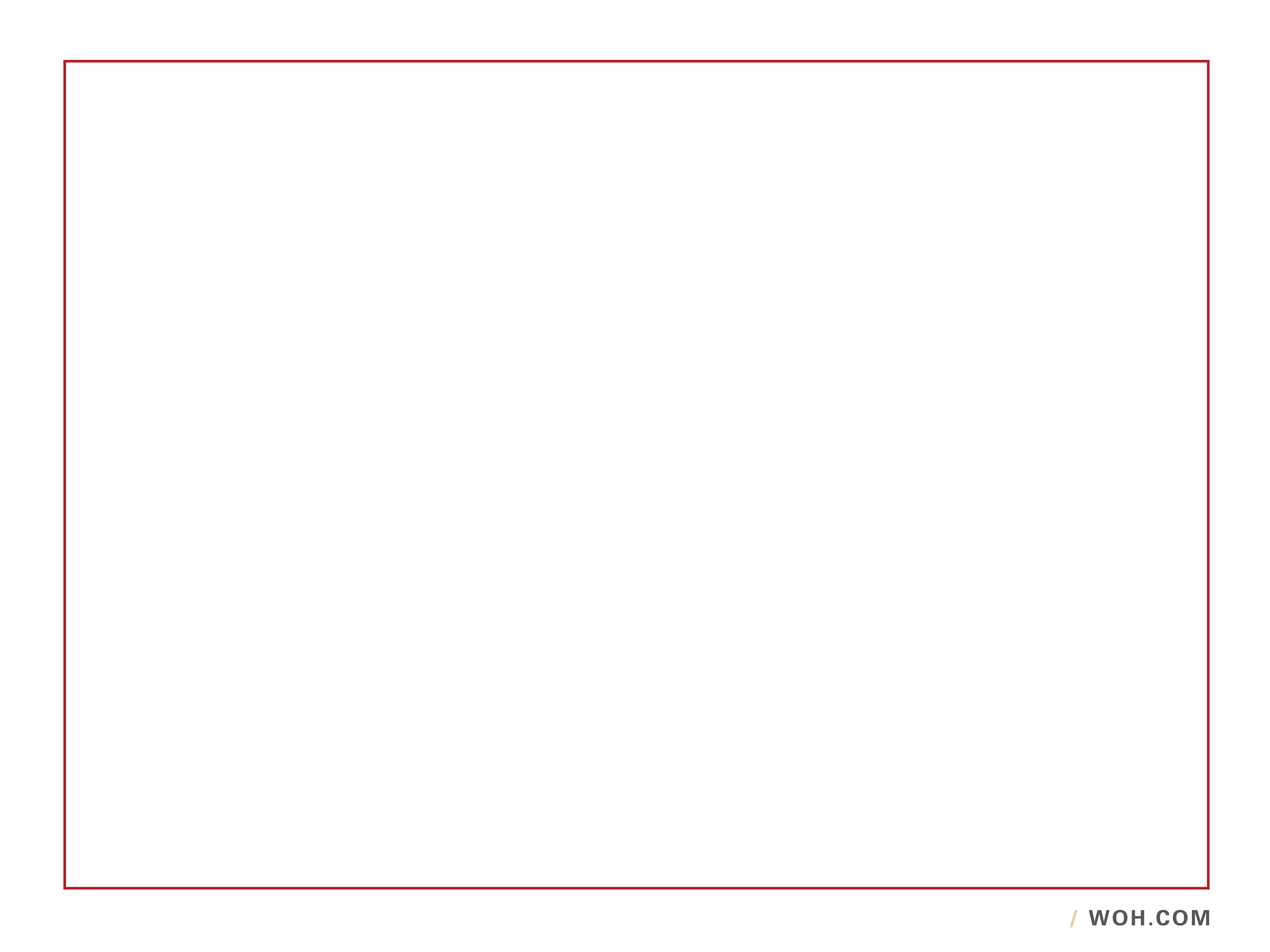 Congregation Rabbinical College of Tartikov, et. al. v. Village of Ponoma, et. al., No. 07-CV-6304 (S.D.N.Y. 2017)

Issue
Whether local laws, as applied to the College of Tartikov’s proposed development, violated RLUIPA and the Equal Protection clause.

Facts & Holding
The College of Tartikov trains Orthodox Jewish Rabbinical Judges.

The development included college facilities and multifamily residences.

Local laws effectively prohibited development of the college and related residential facilities:

Residential Zoning Laws – Limit uses; 

Accreditation Laws – Prohibitory because the rabbinical college, which cannot get accreditation;

Dormitory Laws – Prohibitions on student family housing and separate cooking, housekeeping and dinning facilities preclude rabbinical college from being built; and

Wetlands Laws – Restrict use of the property because the local of the driveway onto the property falls within a 100-foot buffer.
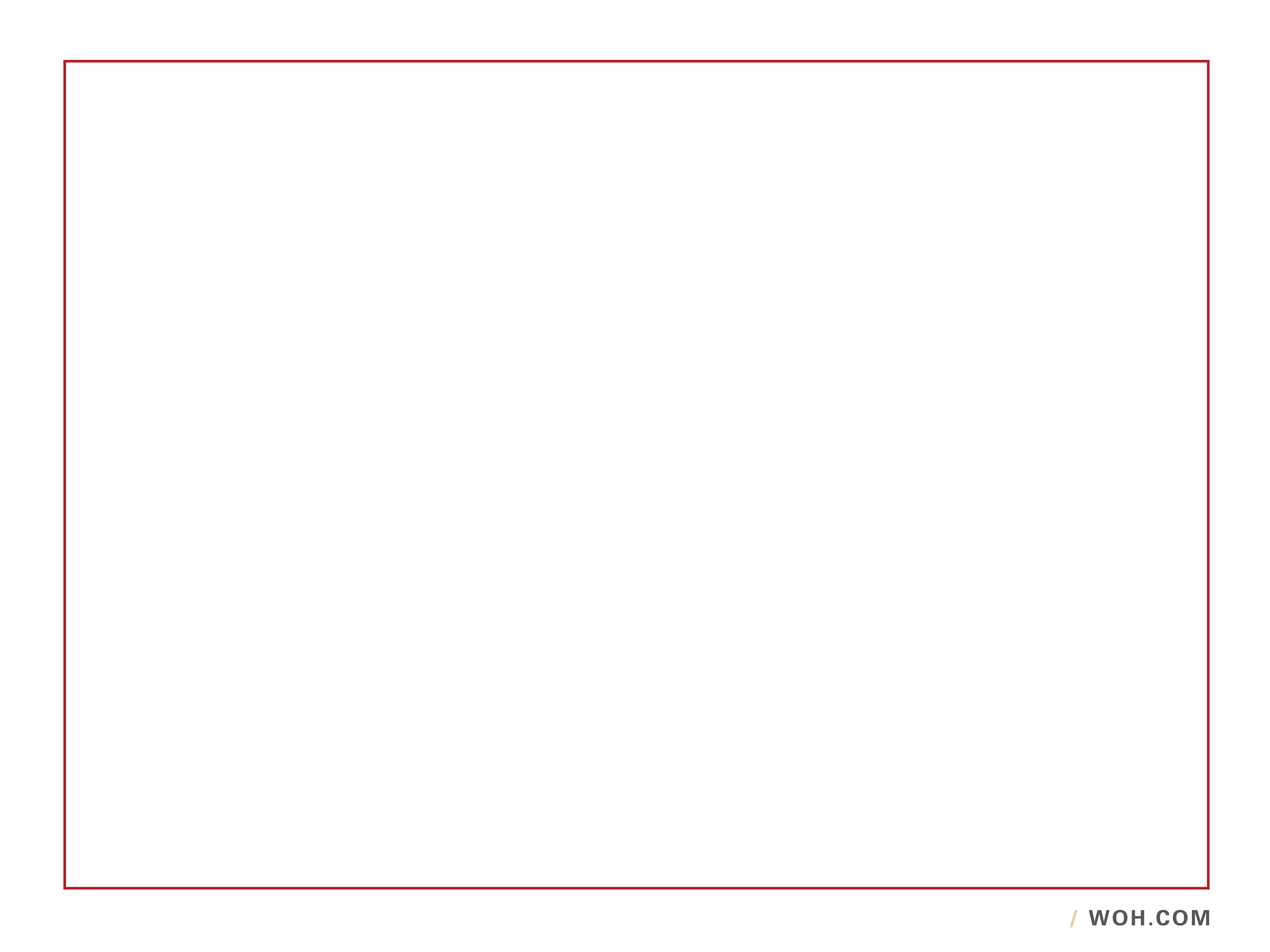 Congregation Rabbinical College of Tartikov, et. al. v. Village of Ponoma, et. al., No. 07-CV-6304 (S.D.N.Y. 2017) CONT’D

Holding

The Court held that Tartikov’s permit application should not be governed by the standards and requirements set forth in the challenged laws. 

In the Courts eyes, the defendants enacted the Challenged Laws to prevent the spread of the Orthodox/Hasidic community into the Village and targeted Tartikov and the property it owned. 

The Court held that the challenged laws were enacted “with a discriminatory purpose” in violation of the Equal Protection Clause.

As an example, the Court pointed to the Wetlands Law, which was passed without any evidence of wetlands (e.g. studies) but only because Village Officials knew that there were wetlands on Tartikov’s property before the law was adopted.
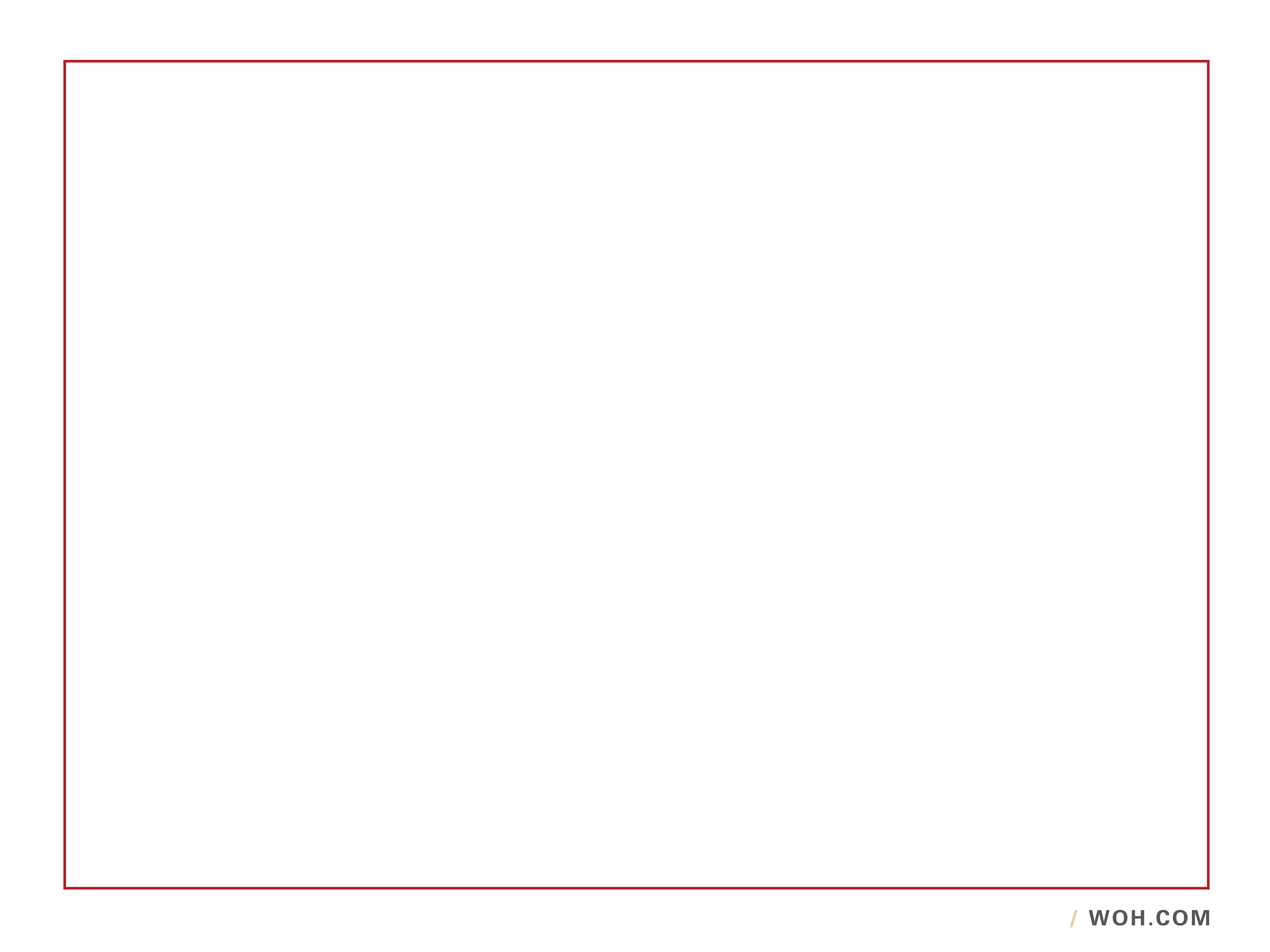 Congregation Rabbinical College of Tartikov, et. al. v. Village of Ponoma, et. al., No. 07-CV-6304 (S.D.N.Y. 2017) CONT’D

Holding

The challenged laws and treatment of the rabbinical college was also a violation of RLUIPA. 

The Court held that the challenged laws substantially burdened the plaintiffs’ right to exercise their religion.

Tartikov’s proposal was not to simply build multifamily housing but to “facilitate religious exercise, bringing it within RLUIPA’s protections.”

The challenged laws violated RLUIPA by substantially affecting the plaintiffs’ ability to use the property in the exercise of their religion.

The Court also held that the challenged laws were a violation of the First Amendment and the Fair Housing Act because of their prohibitory effect on religion.
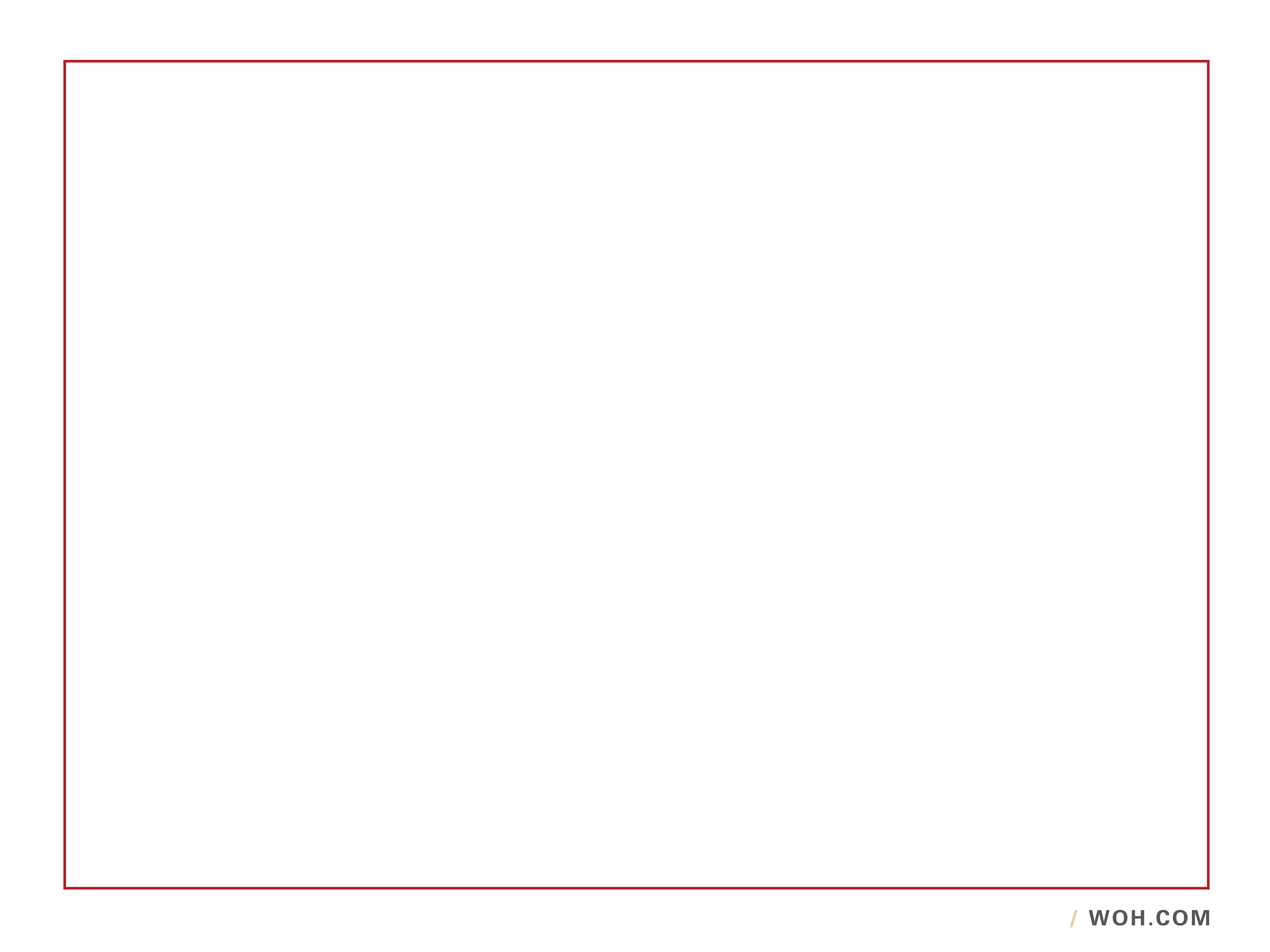 Crown Castle NG East LLC, v.  City of Rye, 2017 WL 6311693 (S.D.N.Y. 2017)

Issue
Whether an existing ROW agreement with the City of Rye for Distributed Antenna Systems (“DAS”) precluded Town review of additional Crown Castle antennas.
Facts
In 2011, the City entered into a ROW agreement with Crown Castle for nine cellular nodes.
In 2015, Crown Castle sought an interpretation of the ROW agreement that it could locate 85 additional nodes as a part of an expansion project.
The City advised Crown Castle that they would be exercising jurisdiction over the additional nodes to review and approve the same, including design, placement, and location of the nodes. 
The City adopted a positive declaration under SEQRA, despite Crown’s contention that it was exempt from SEQRA and that a negative declaration should be issued.
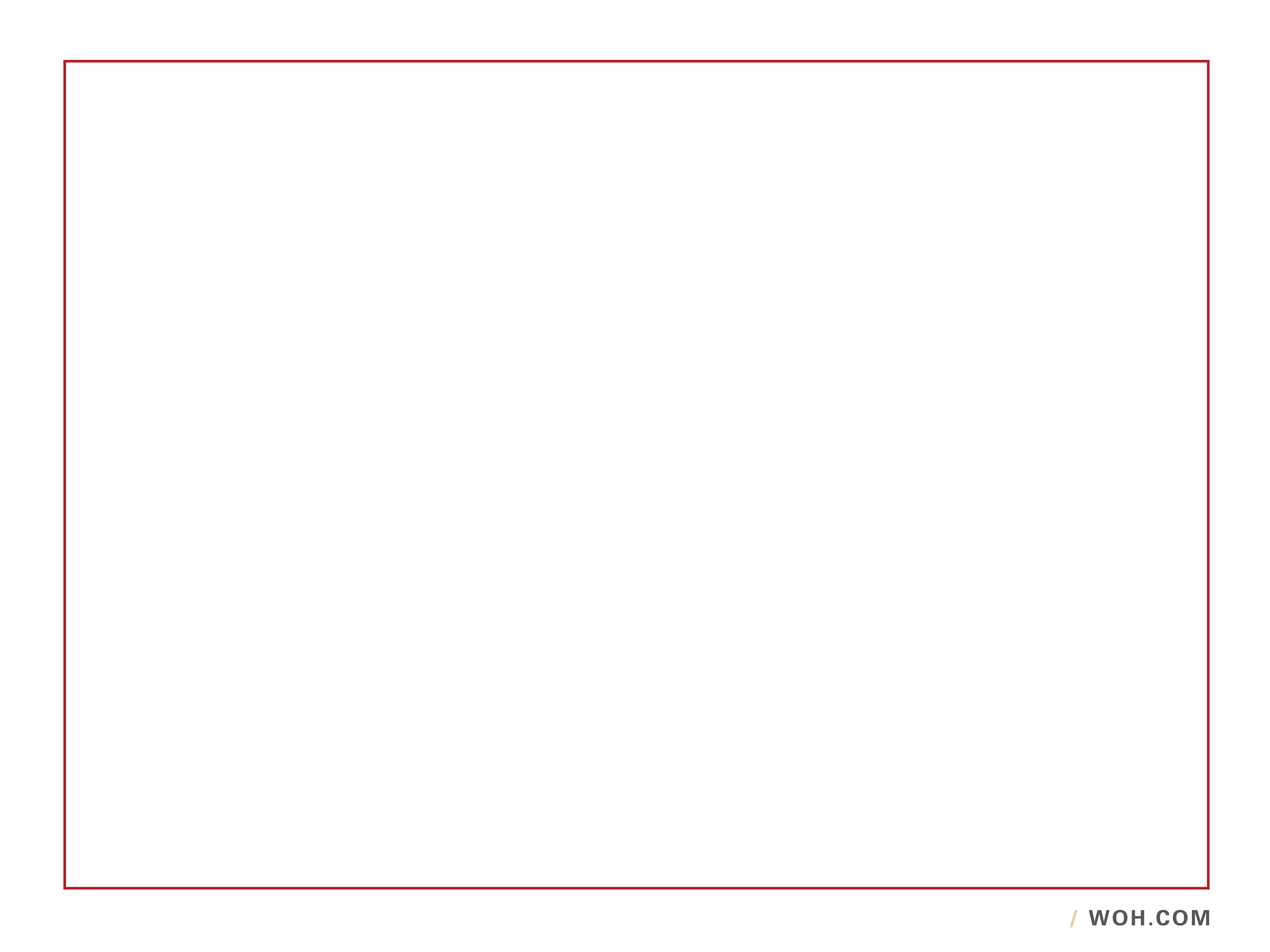 Crown Castle NG East LLC, v.  City of Rye, 2017 WL 6311693 (S.D.N.Y. 2017)


Holding

Whether new DAS facilities are available to be sited under the existing ROW agreement, without other zoning approvals, is a contract issue not a Telecommunications Act (“TCA”) issue. 

The TCA does not render a SEQRA review or any delays associated with that review a violation of federal law.

The City may regulate DAS systems in the ROW as they would typically regulate any use in the ROW.
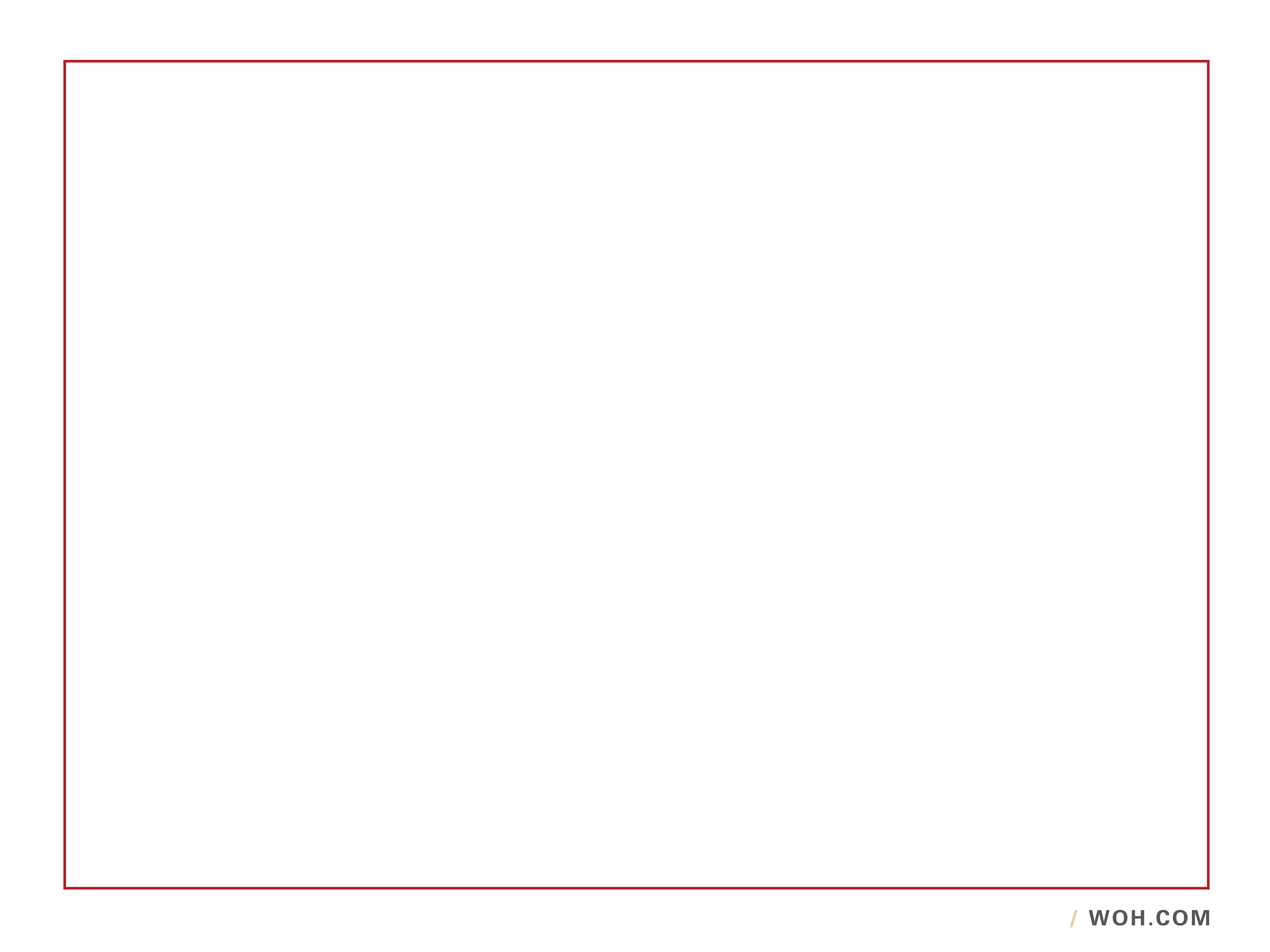 Comments or Questions?


Contact:

Terresa M. Bakner, Esq. (tbakner@woh.com) 

Whiteman Osterman & Hanna LLP
One Commerce Plaza, Suite 1900
Albany, N.Y. 12260
518-487-7600
www.woh.com


DISCLAIMER: This is an outline of issues and potential issues and is not intended as legal advice; this presentation is no substitute for legal advice and analysis from experienced counsel for your municipality.


Copyright ©2017  Whiteman Osterman & Hanna LLP
All rights reserved.